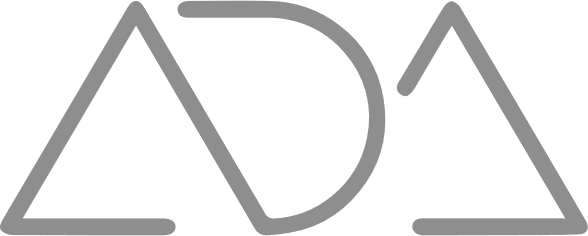 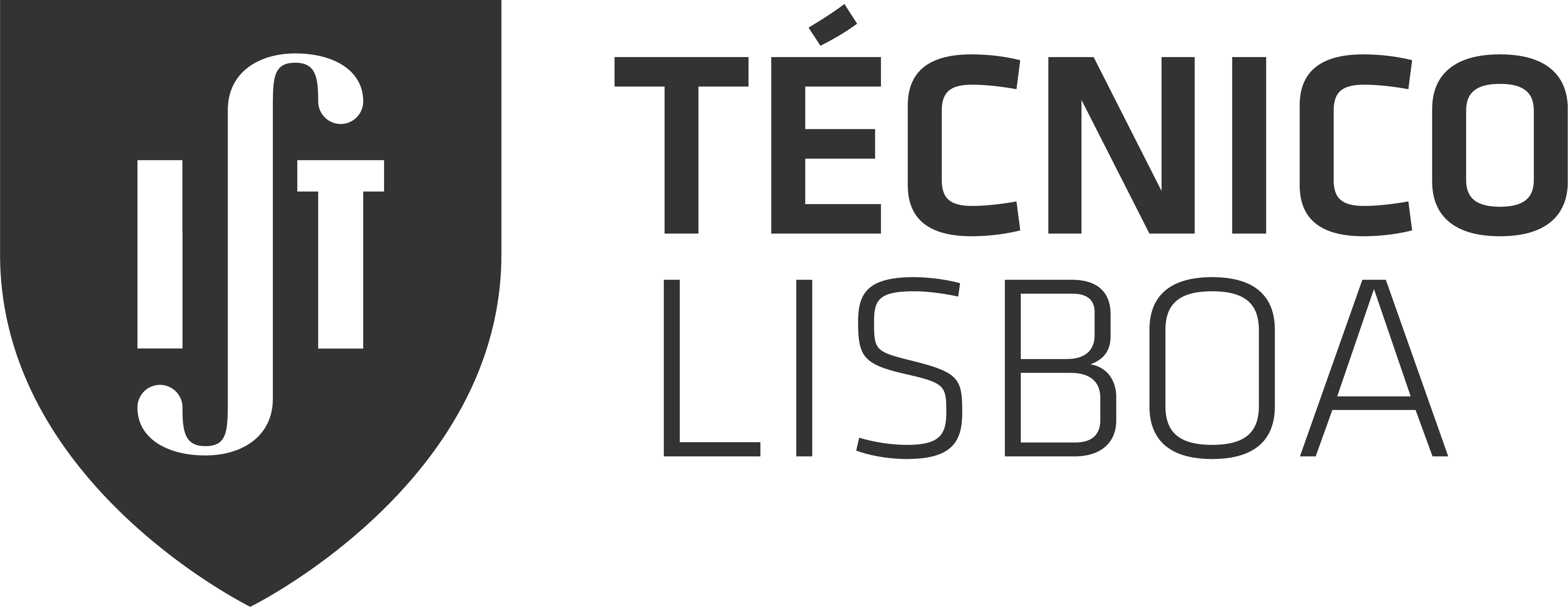 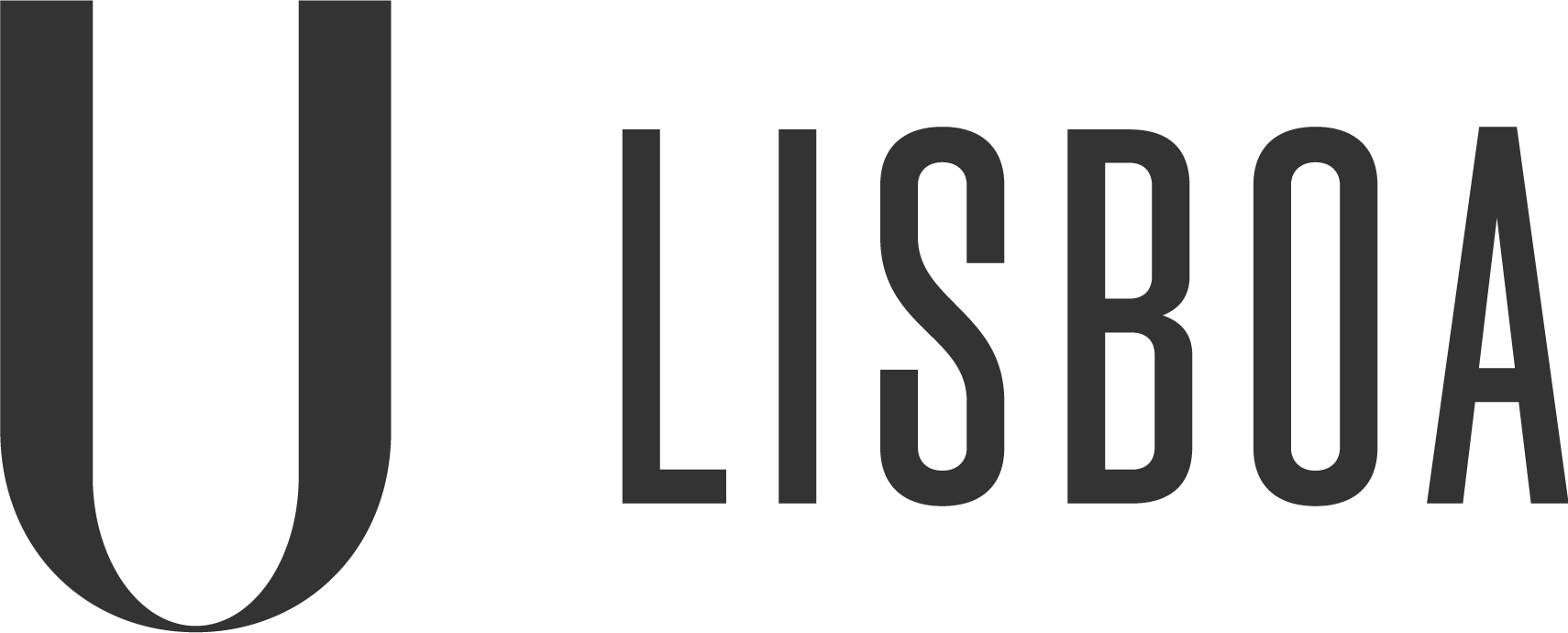 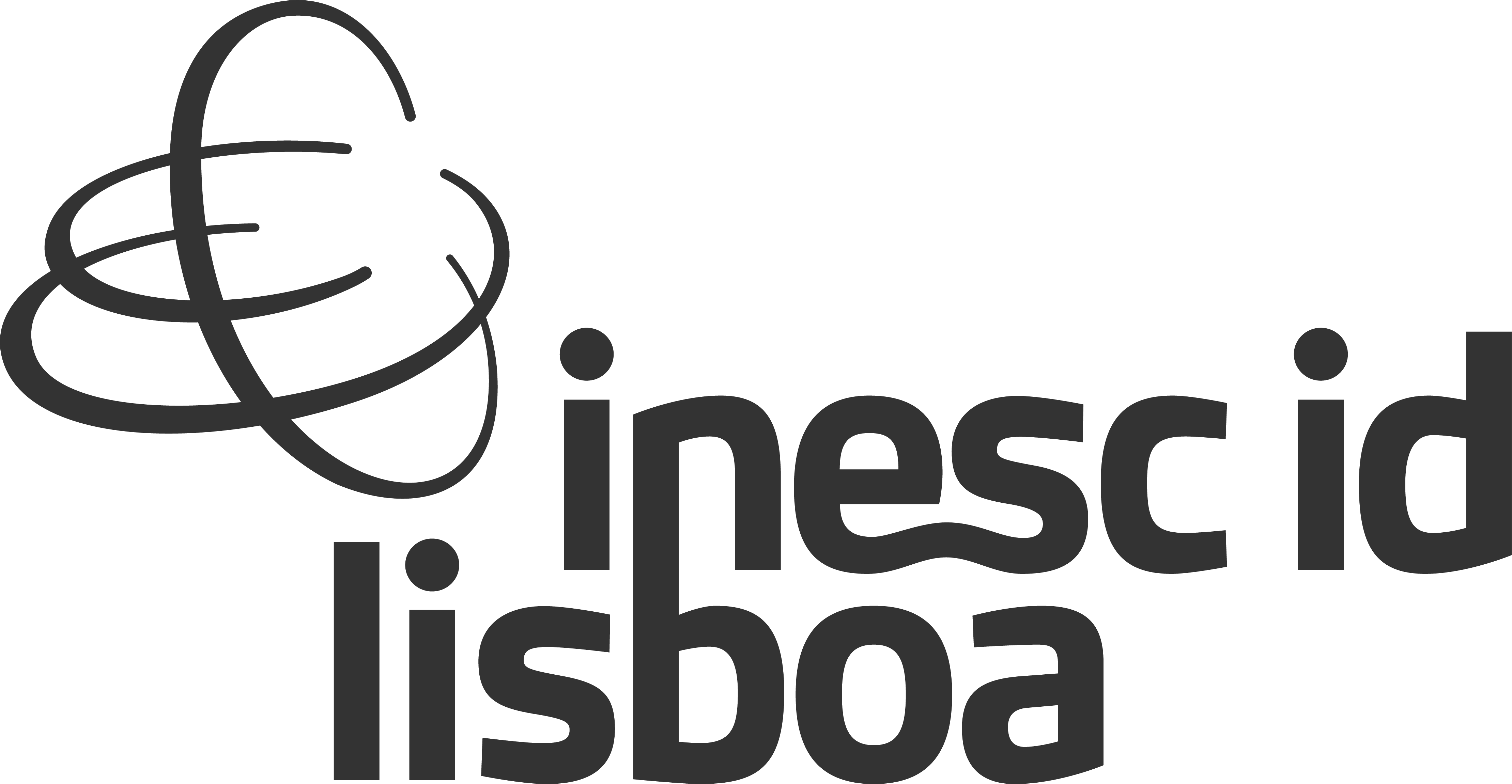 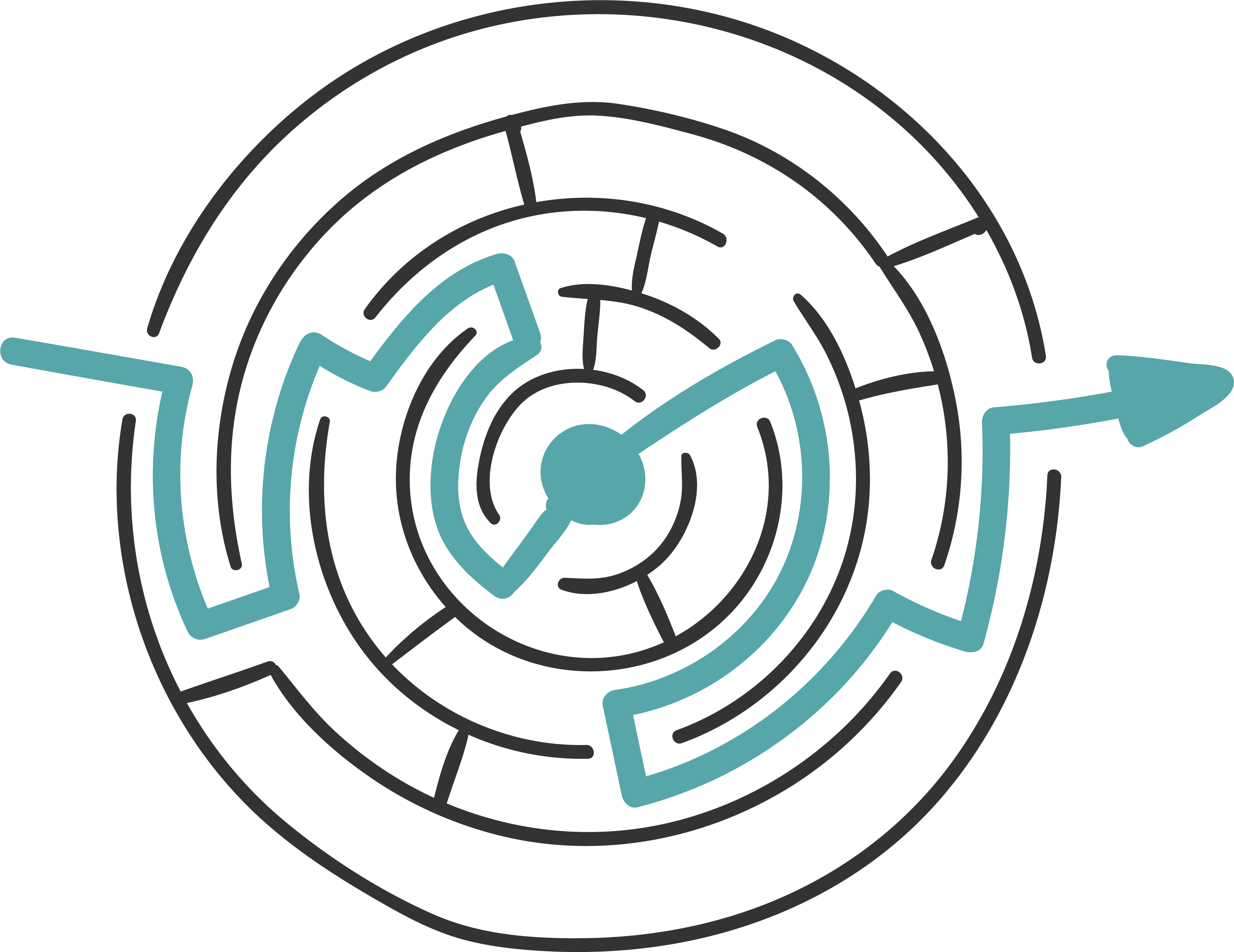 escaping
evolution
a study on multi-objective optimization
Inês Pereira
Catarina Belém
António Leitão
a shift towards sustainability
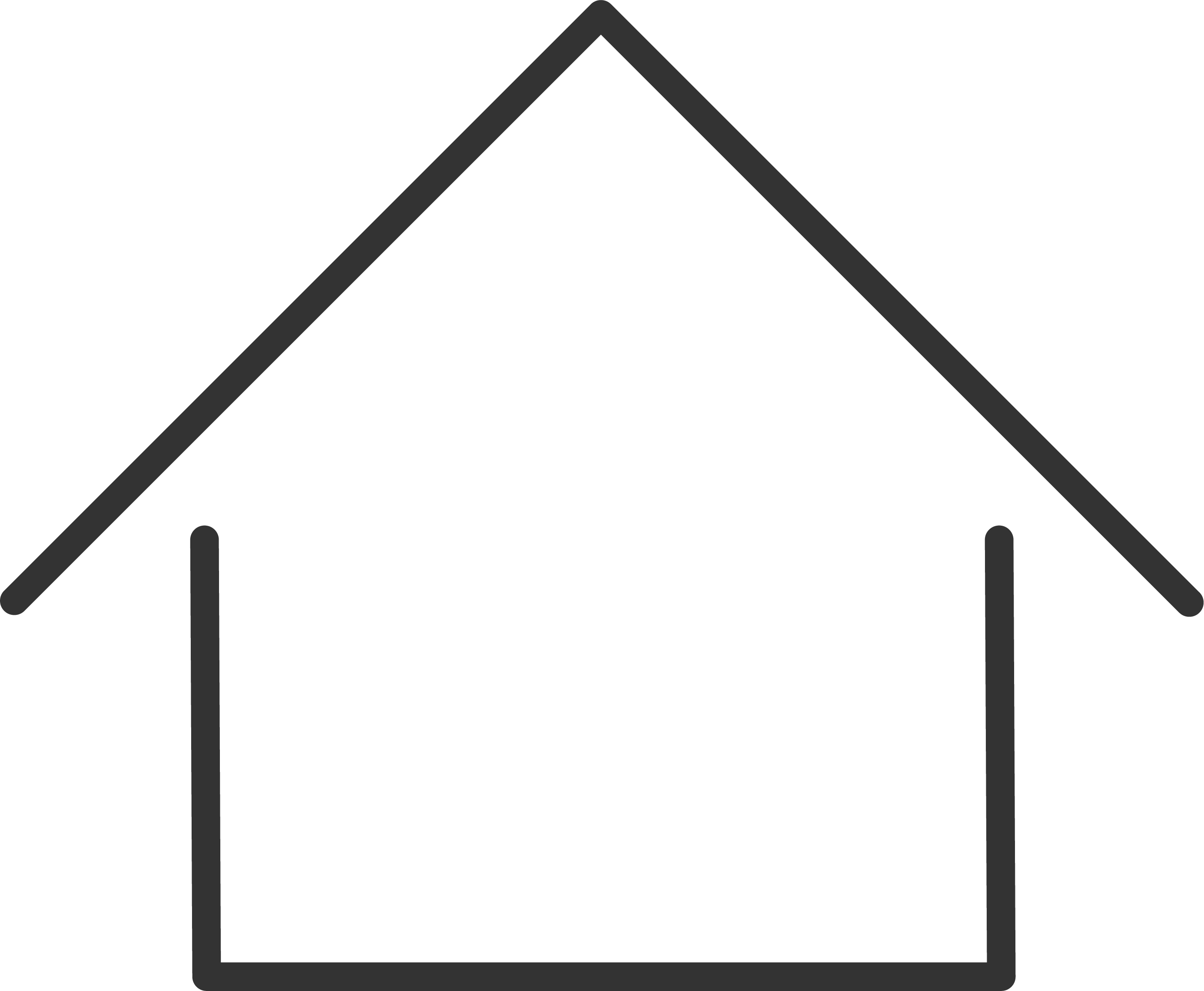 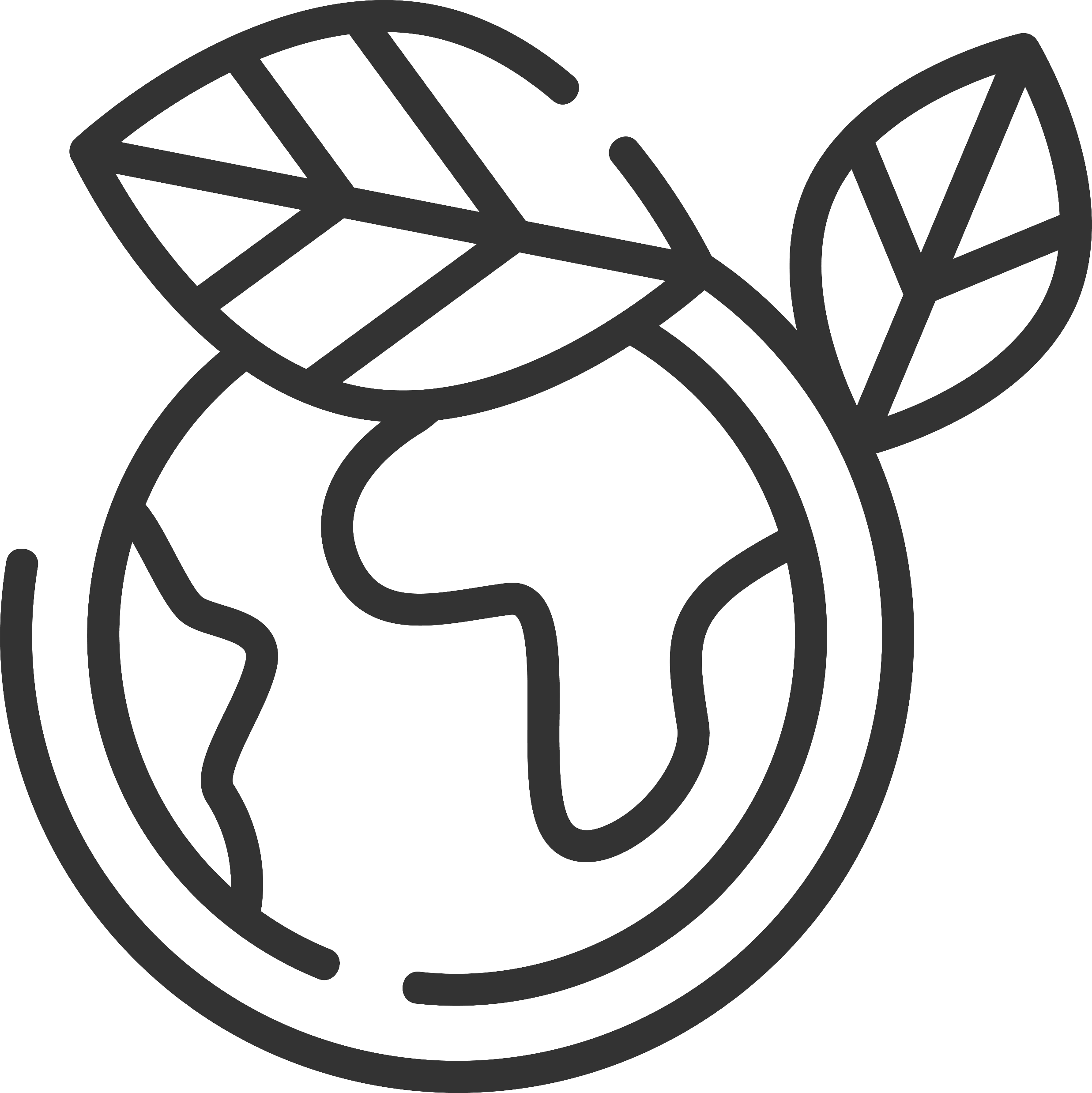 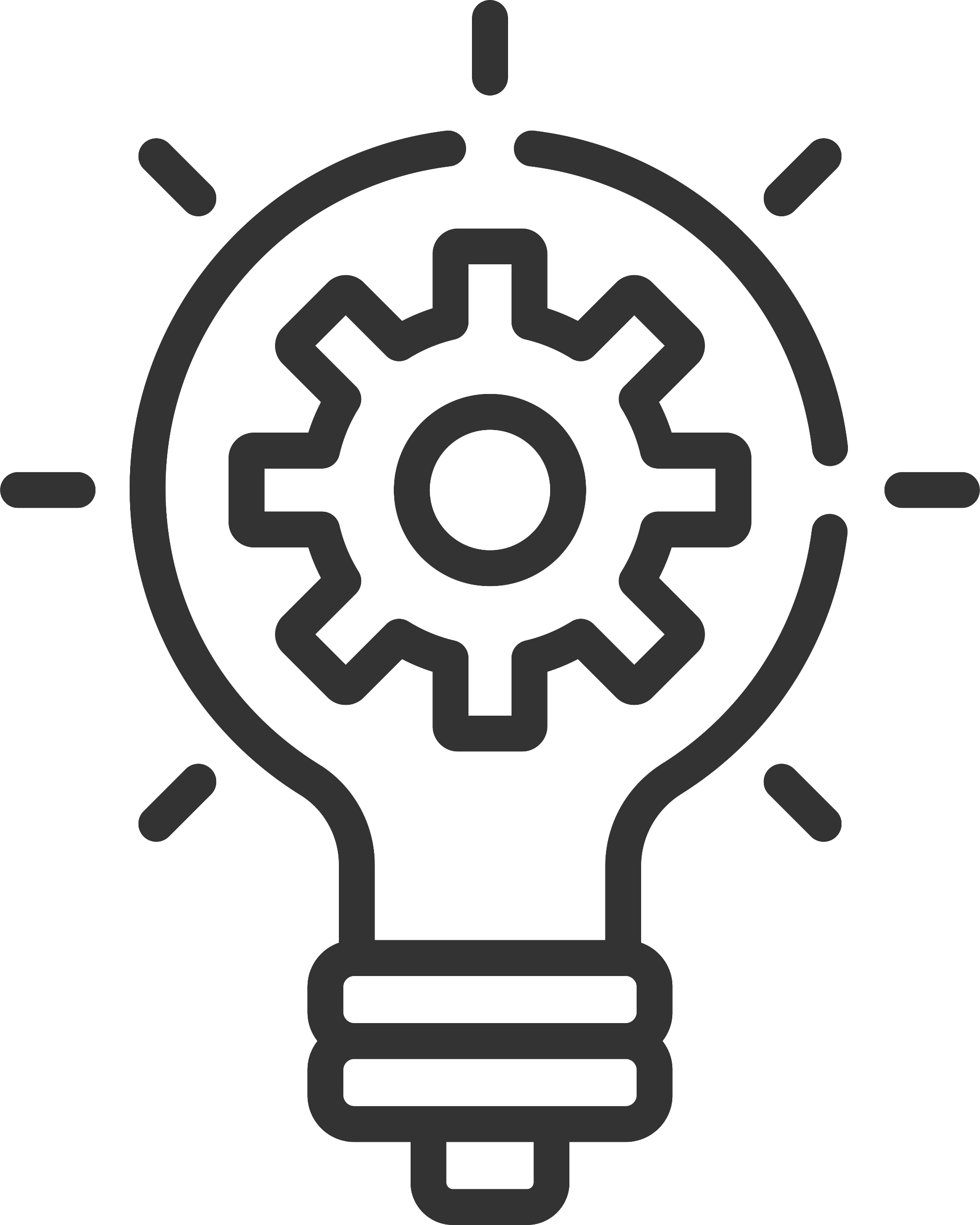 a shift towards sustainability
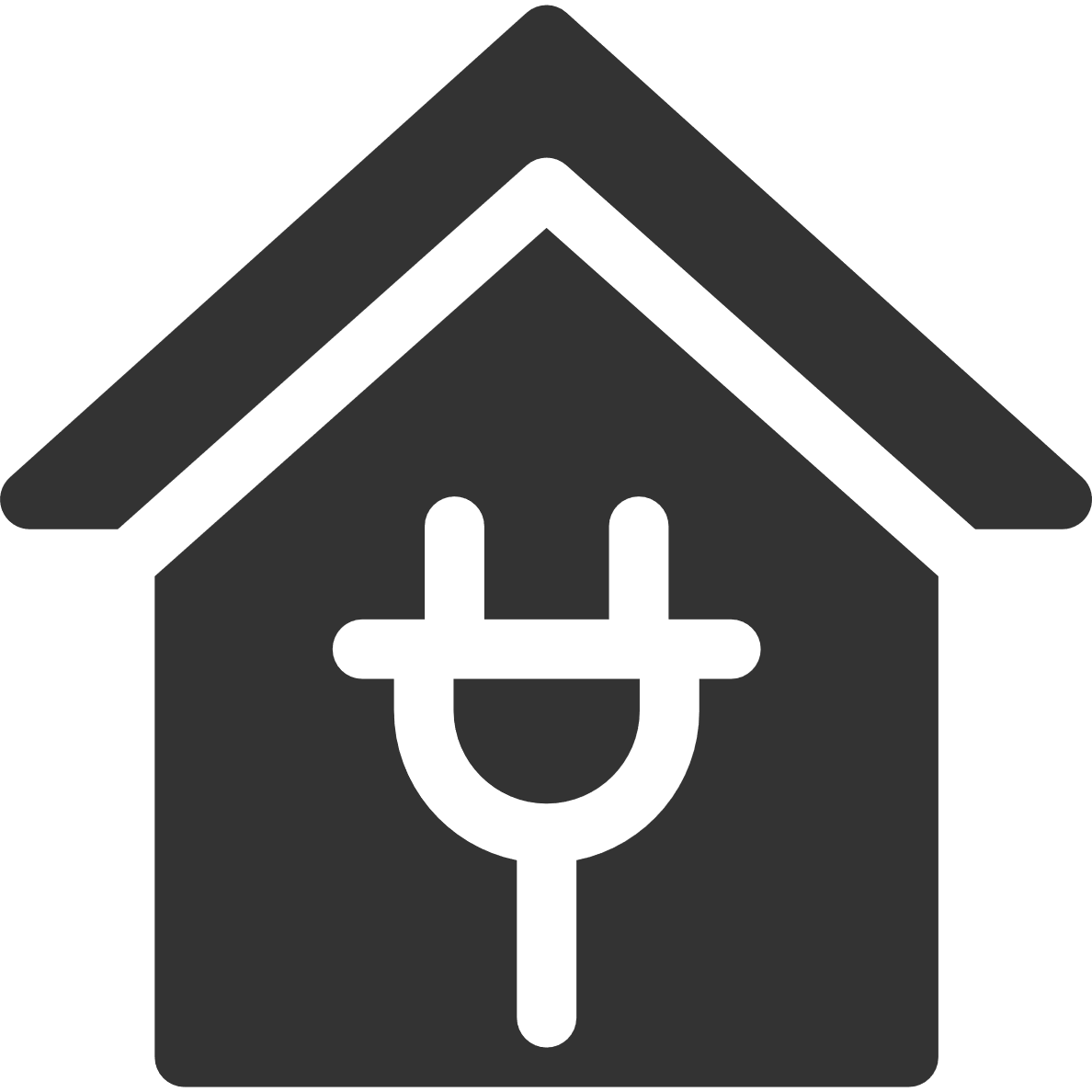 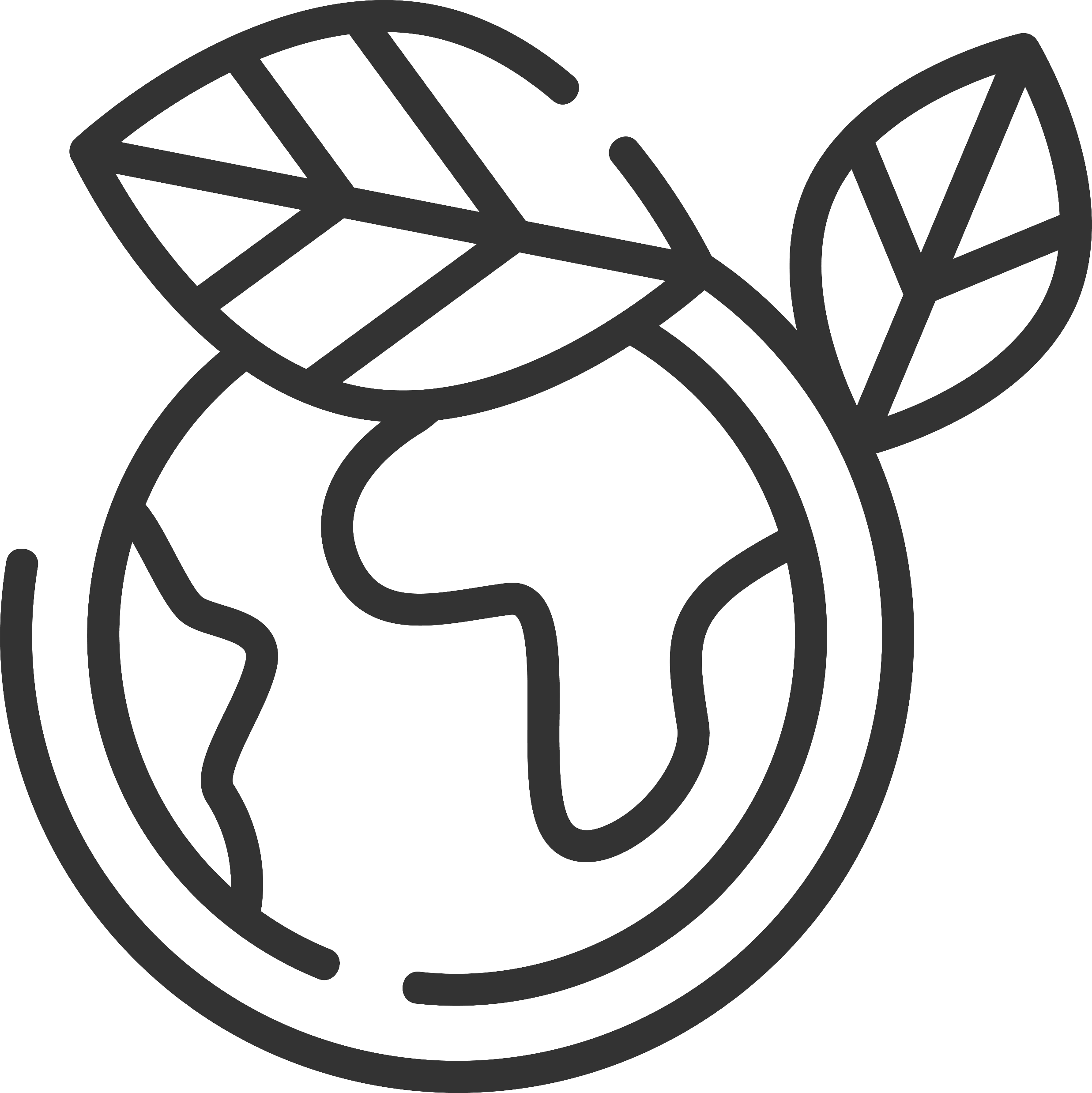 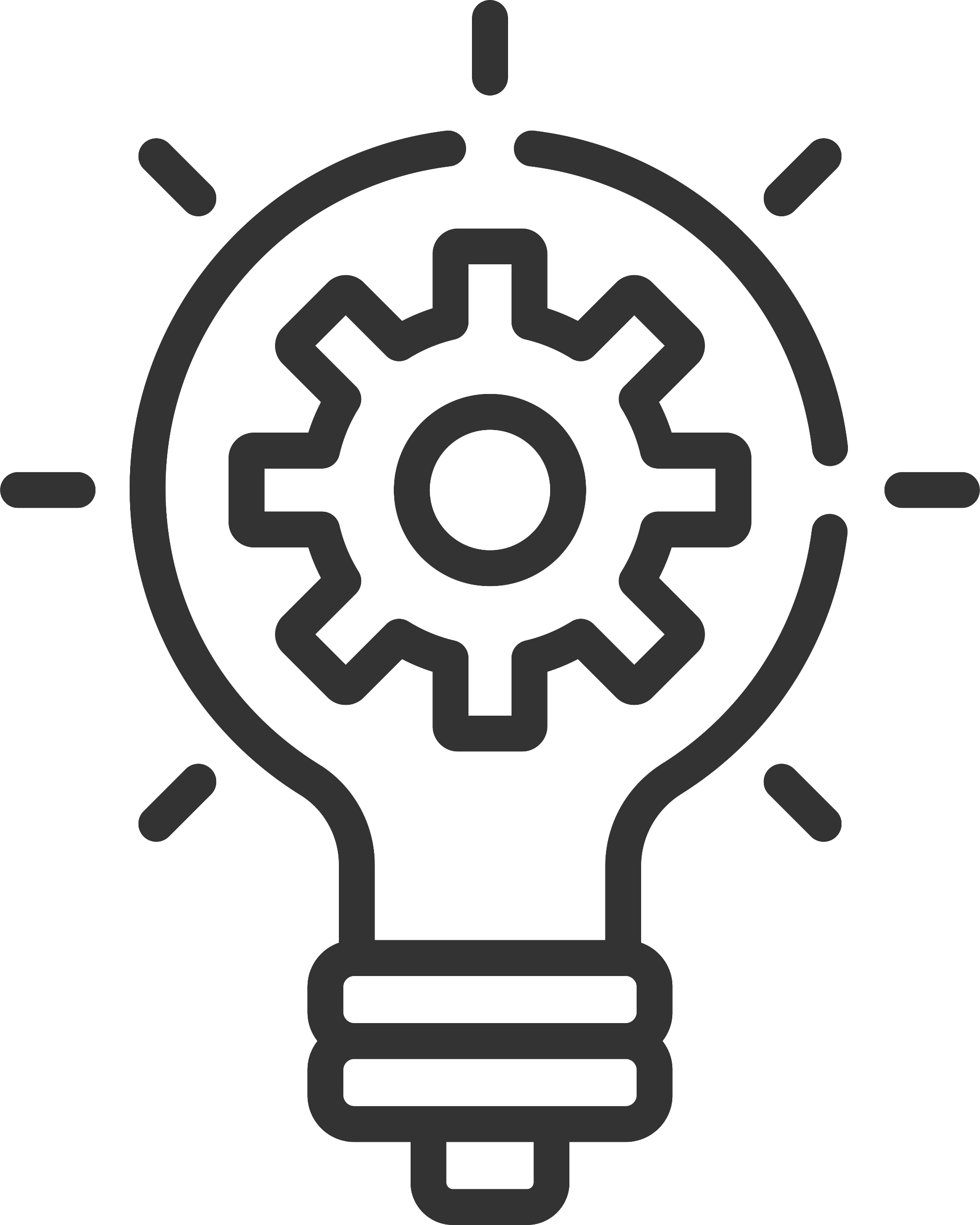 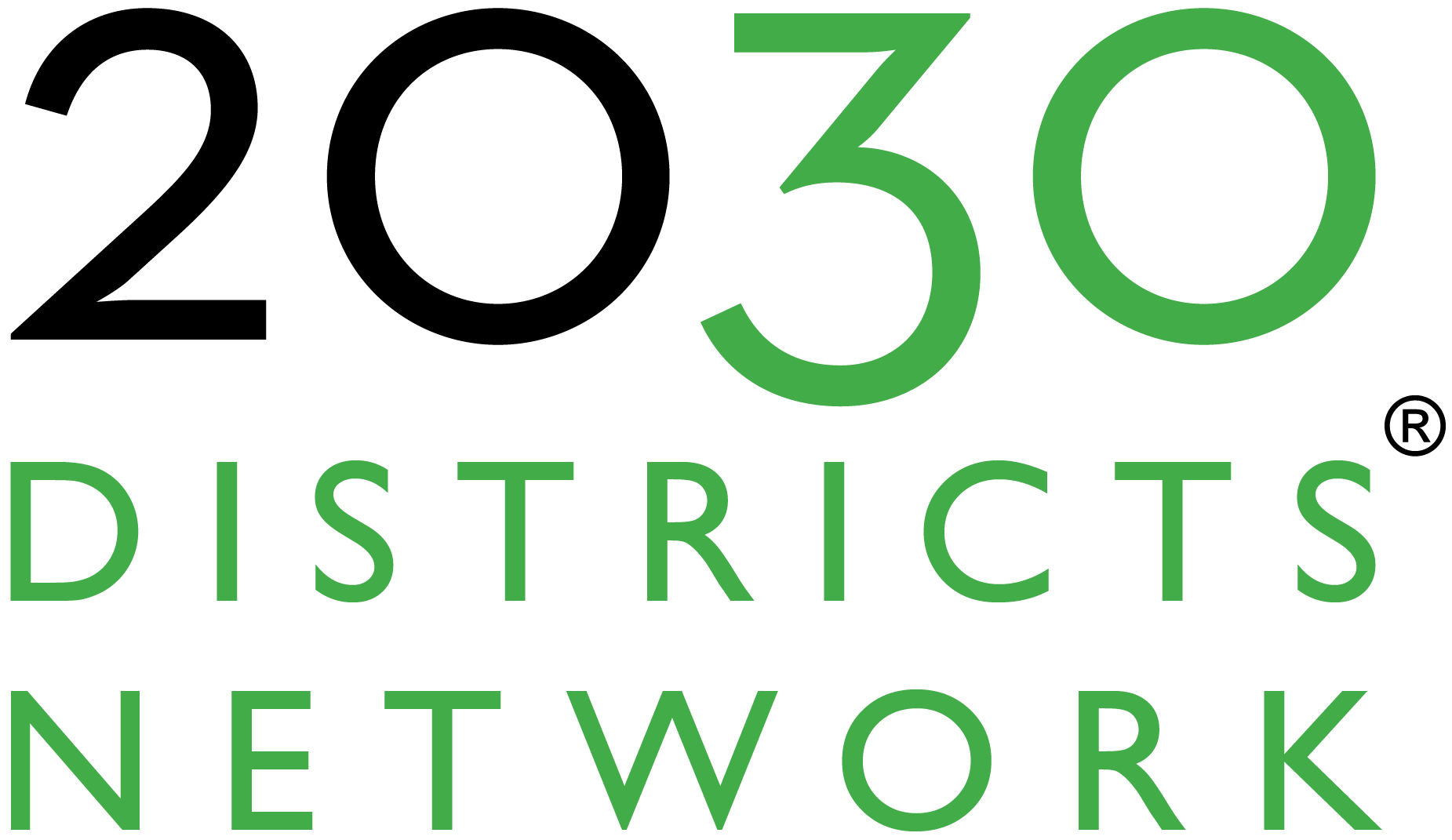 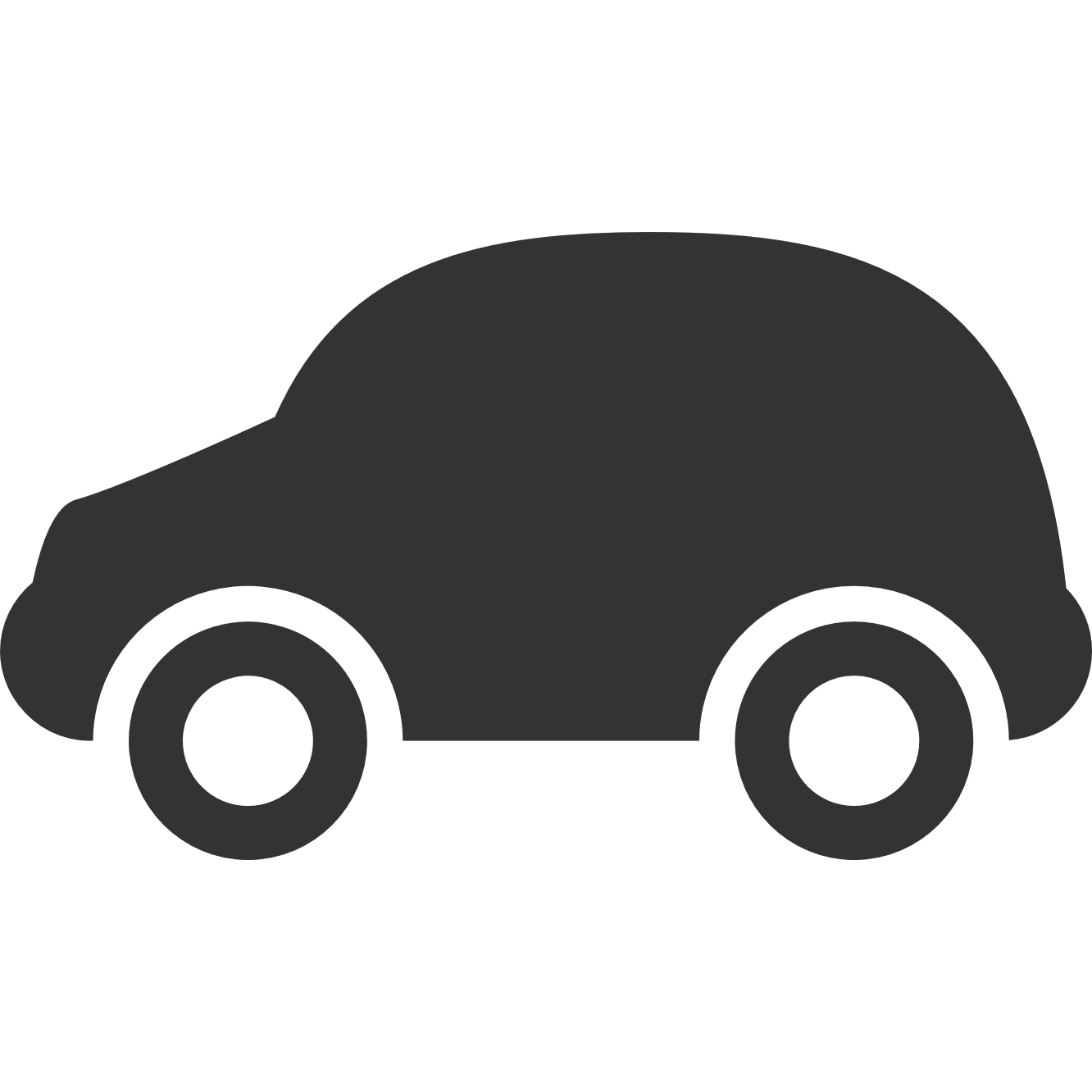 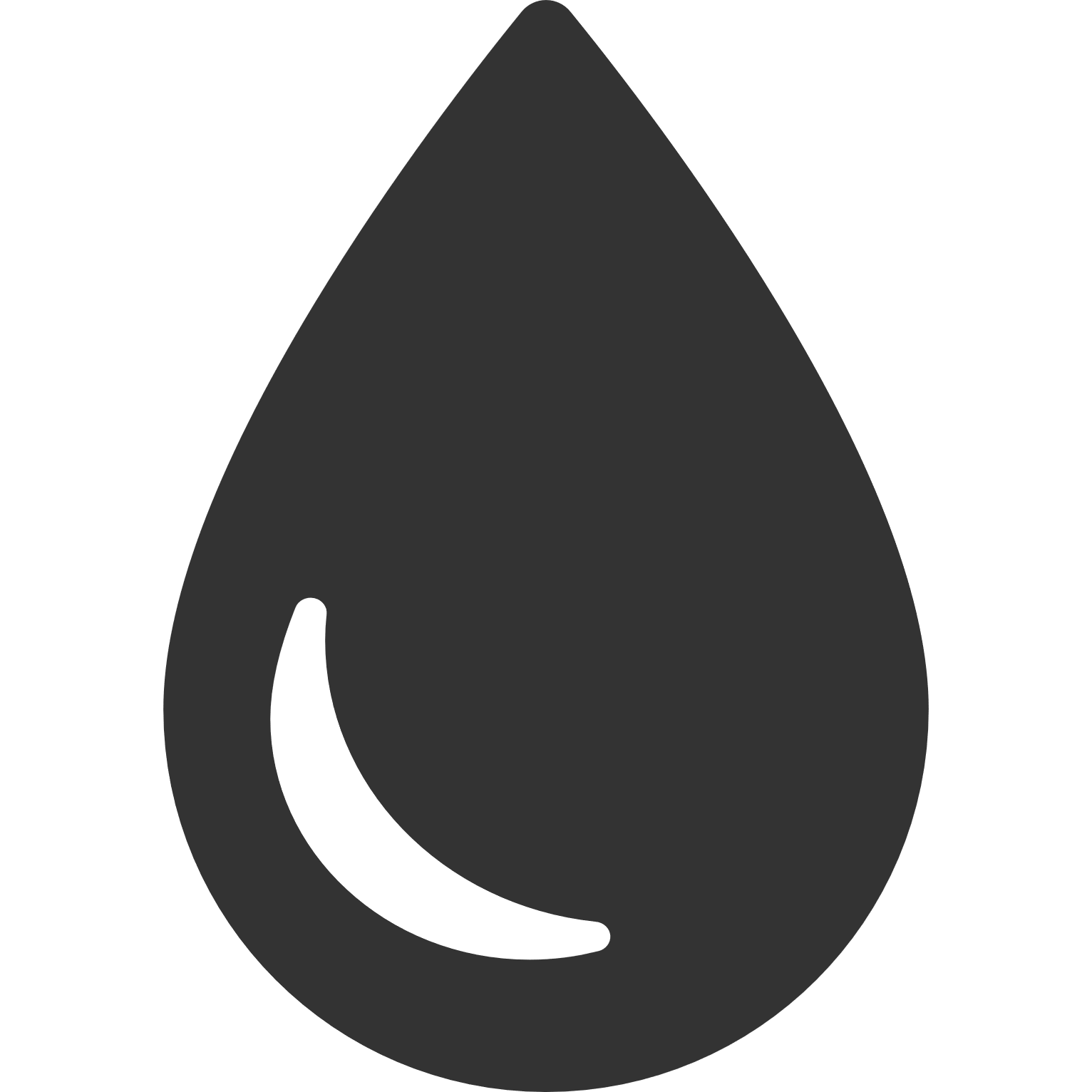 source: https://www.2030districts.org/
a shift towards sustainability
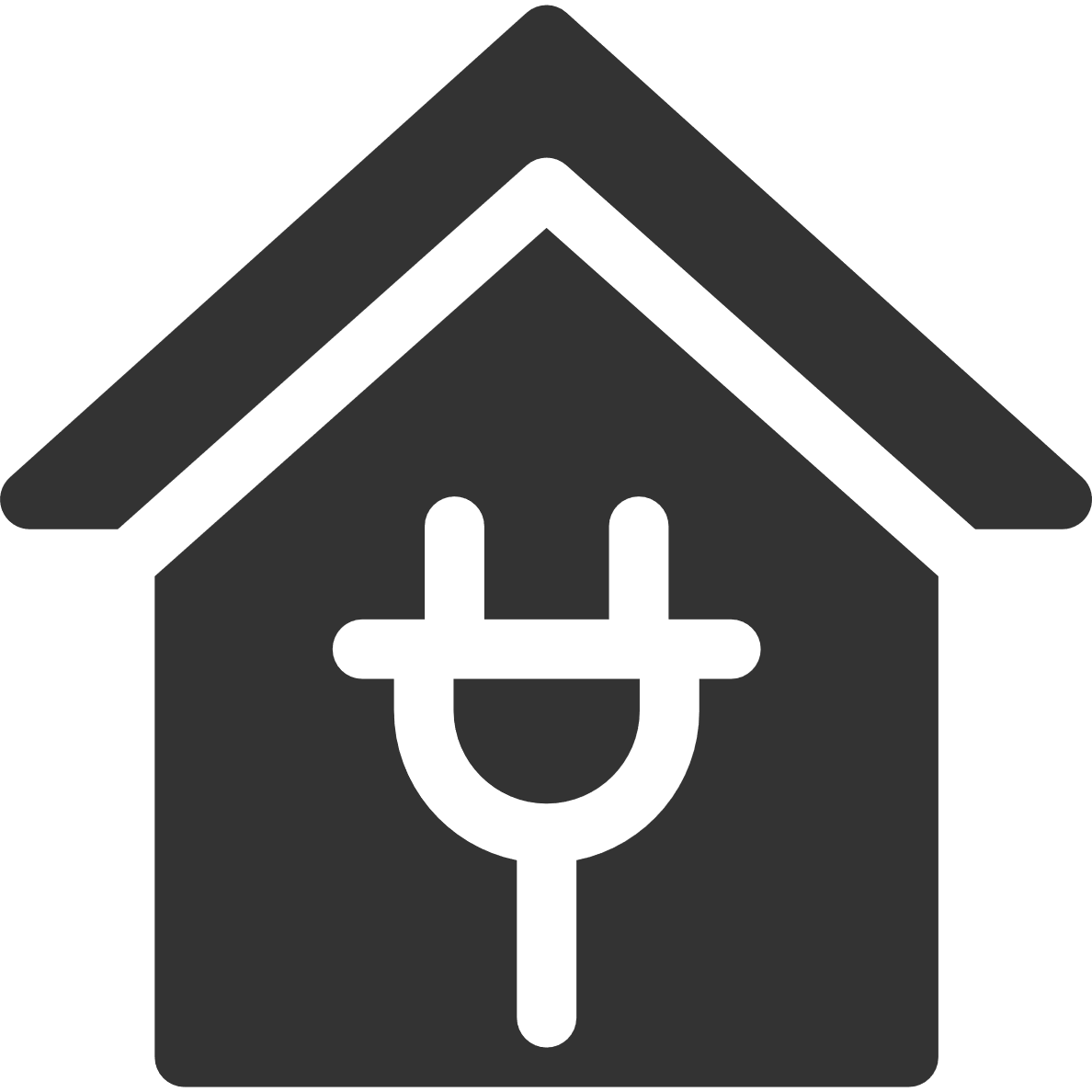 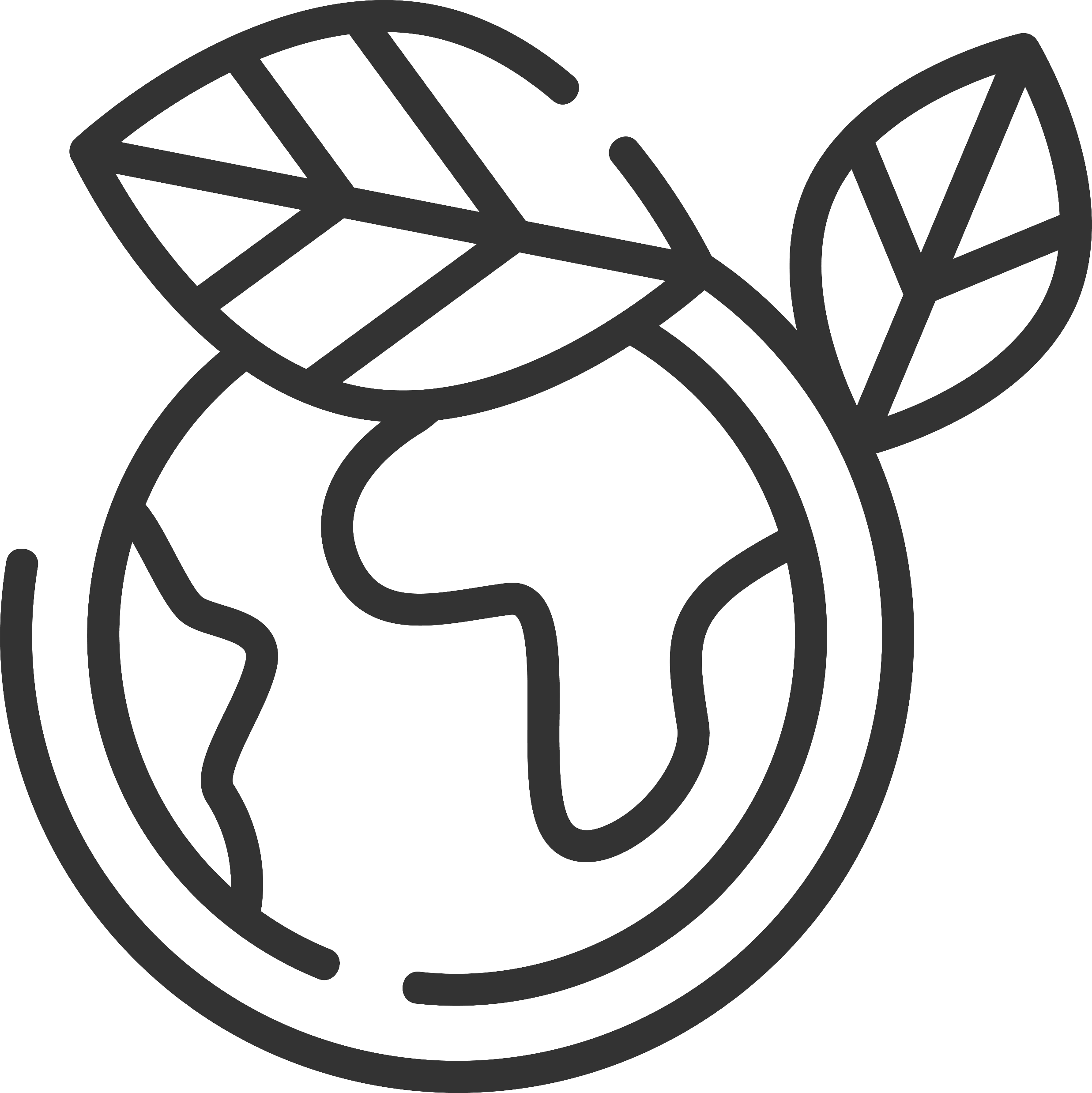 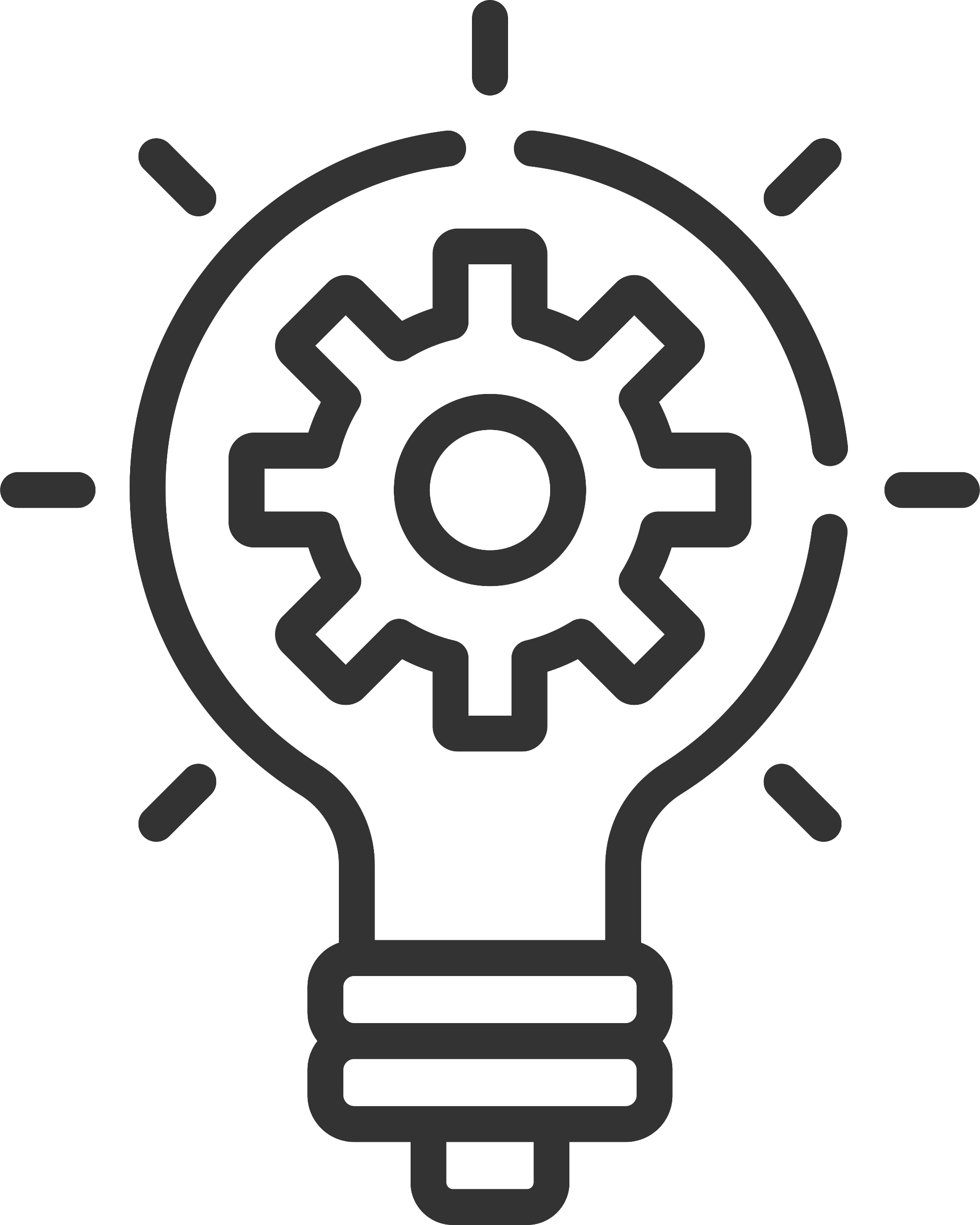 - 50%
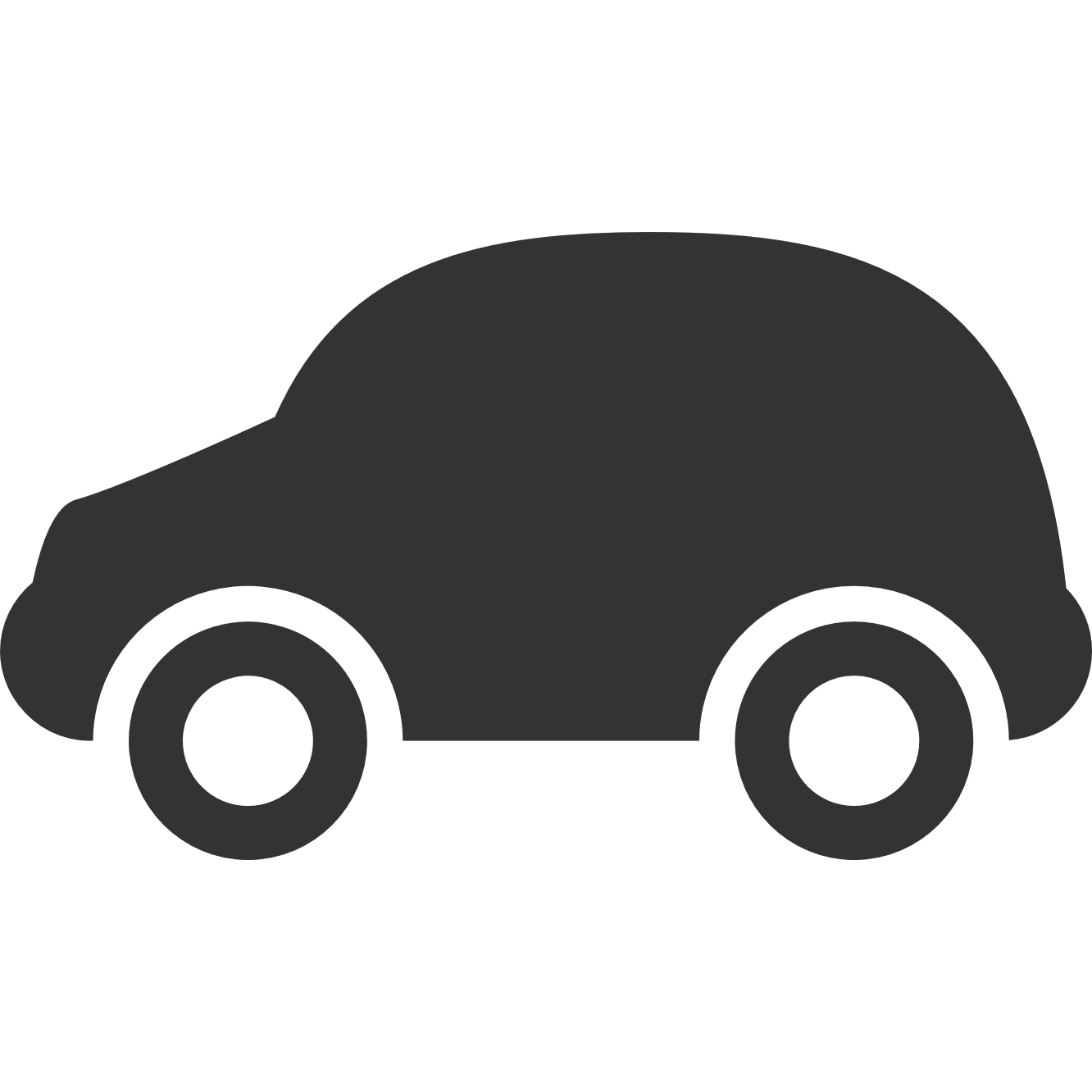 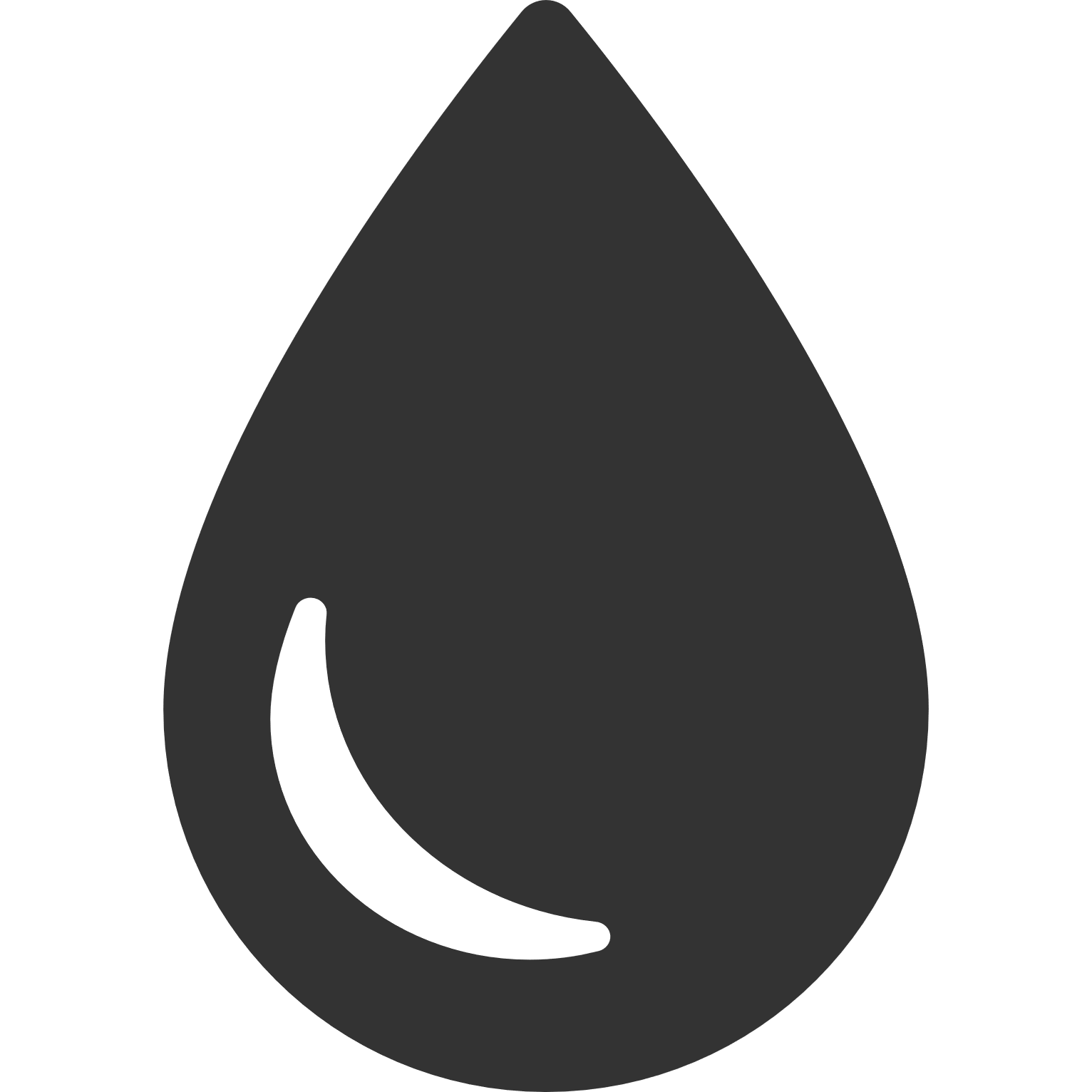 source: https://www.2030districts.org/
a shift towards sustainability
performance-based design
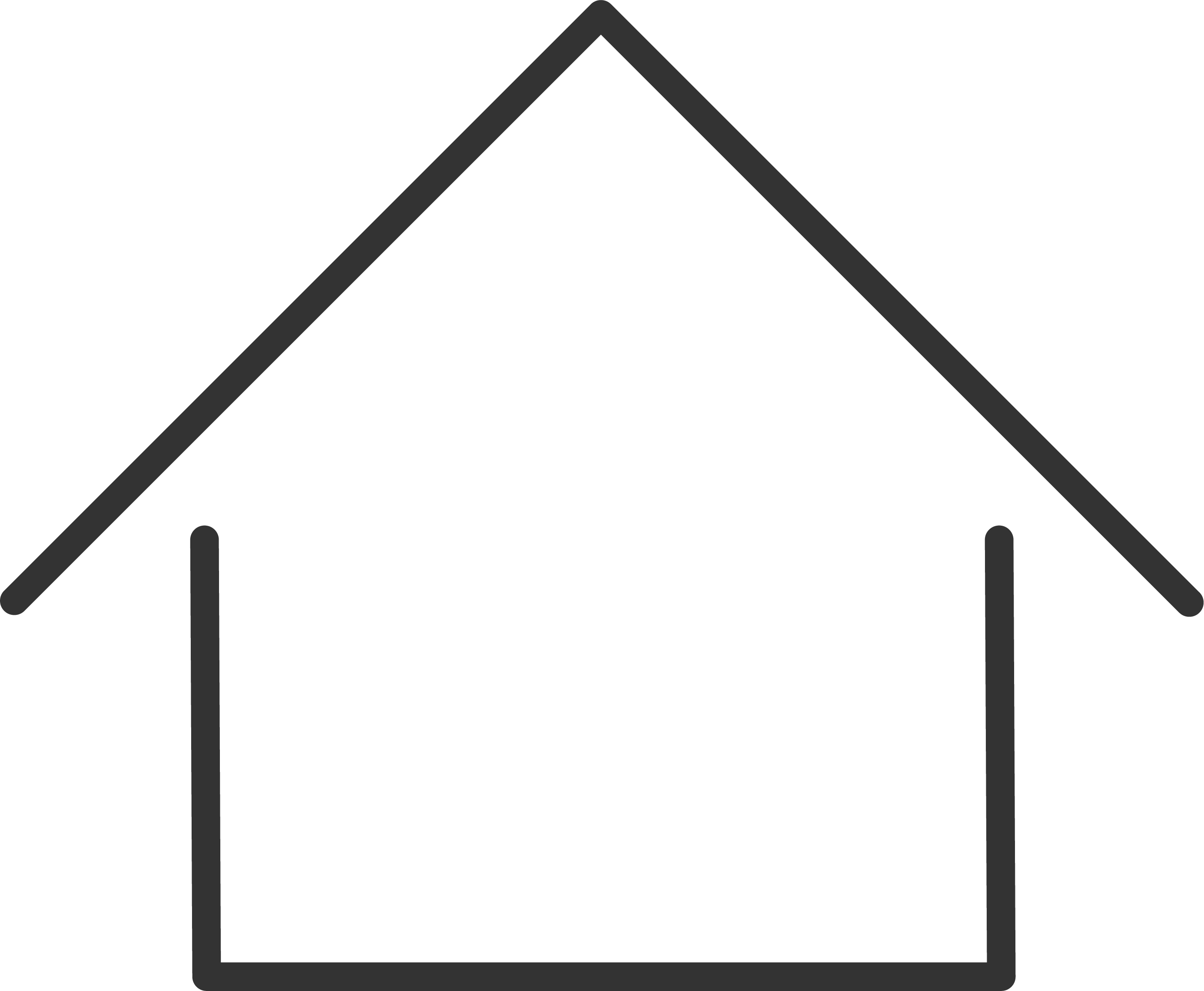 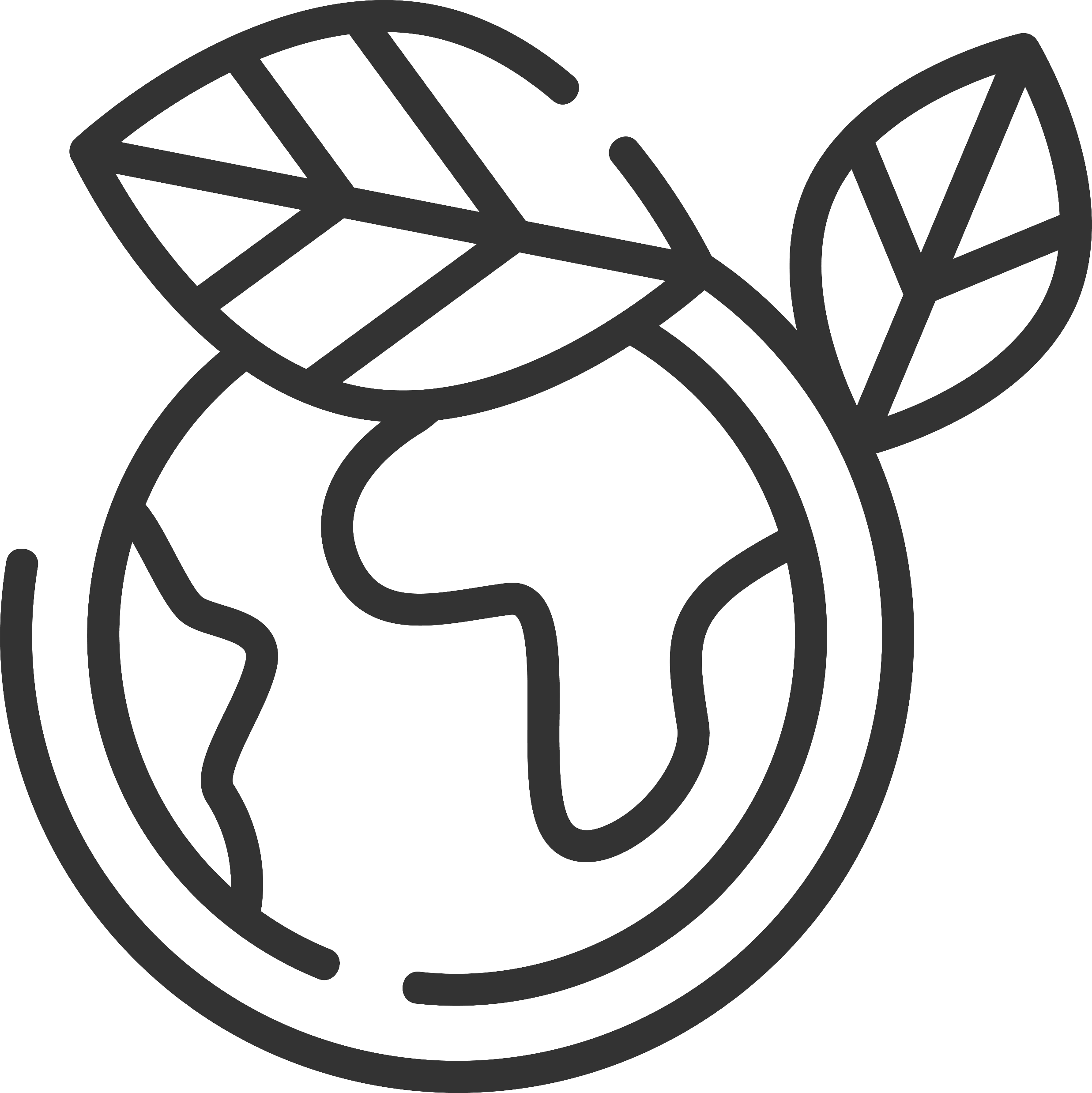 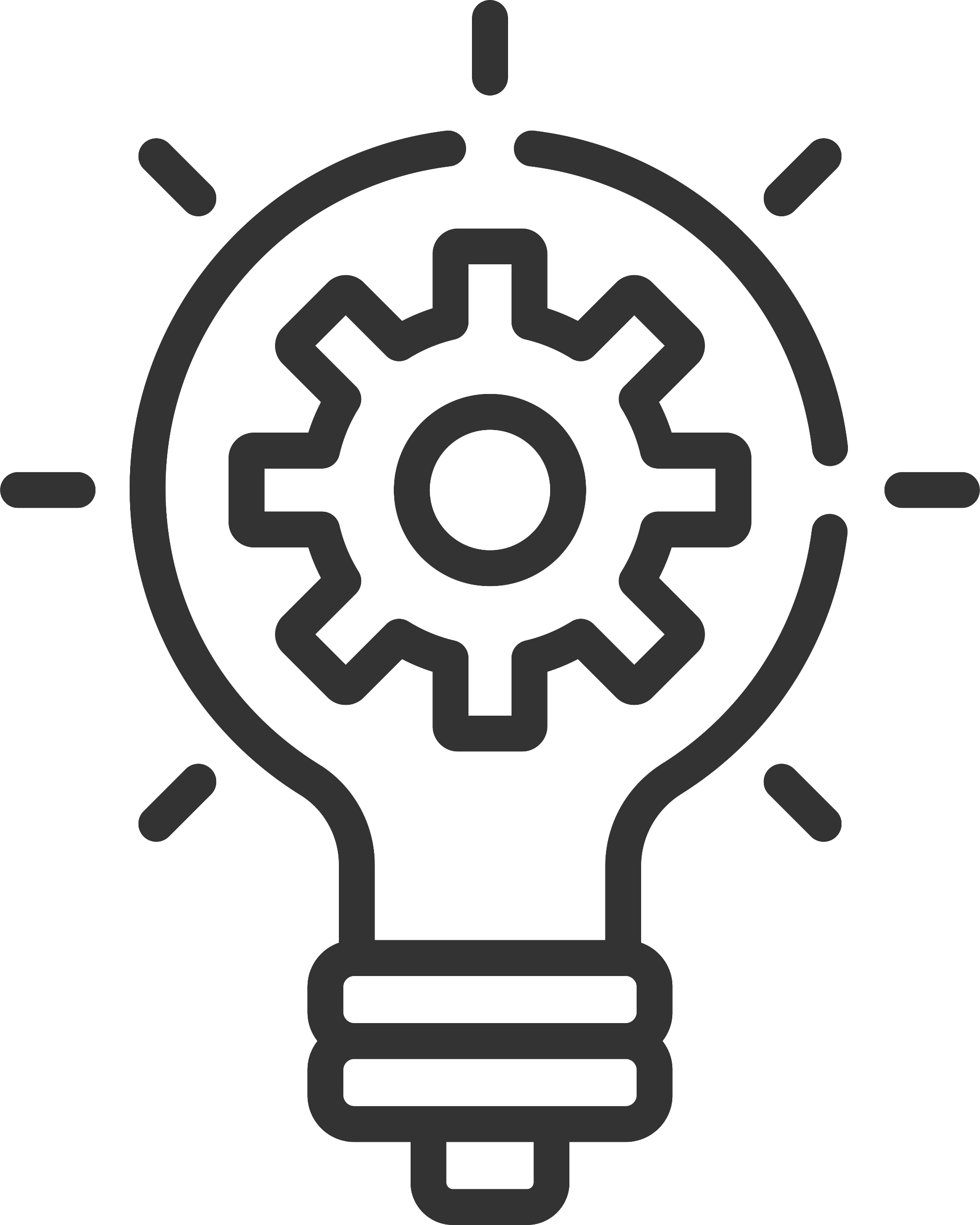 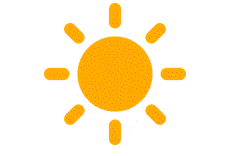 performance-based design and optimization
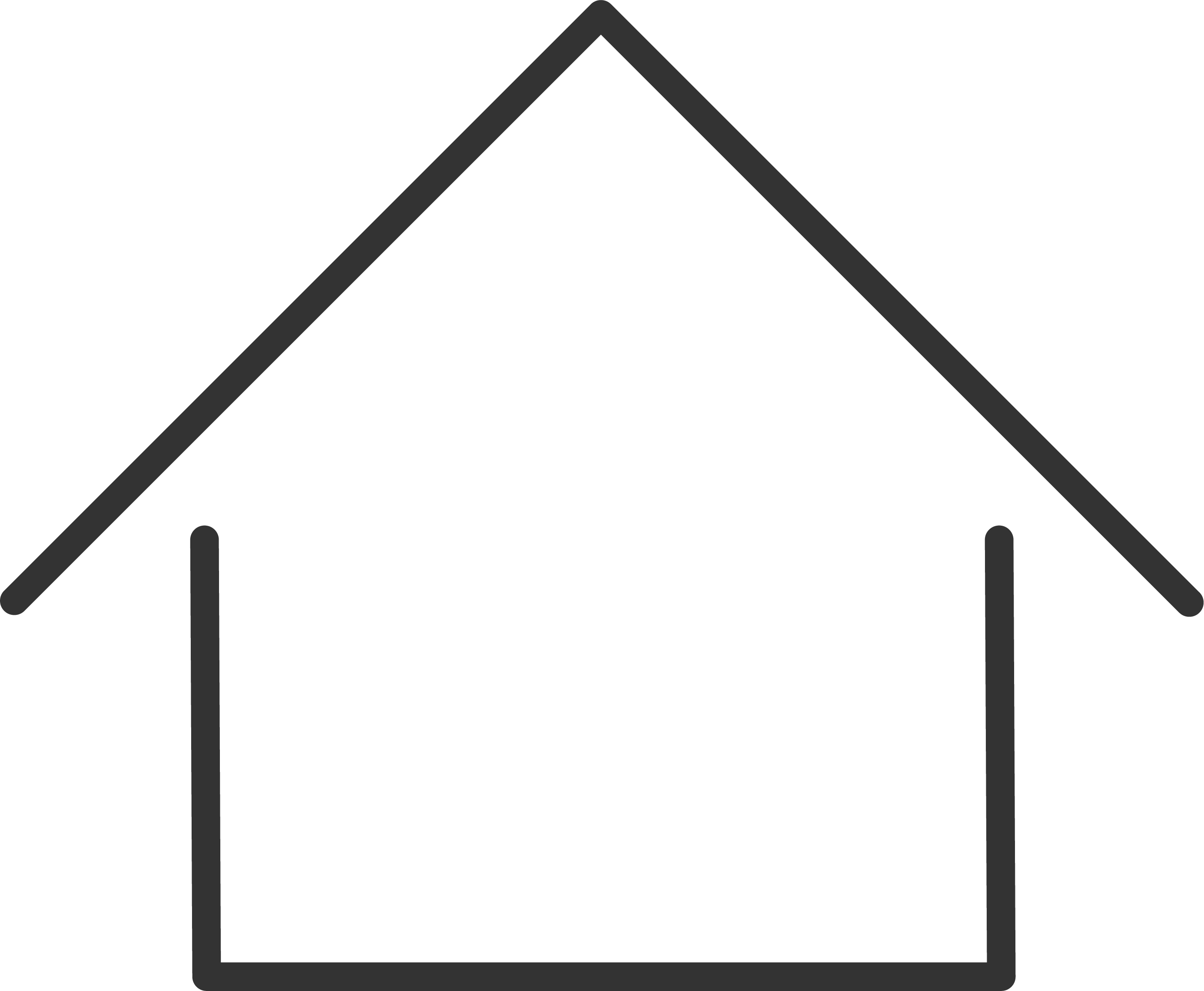 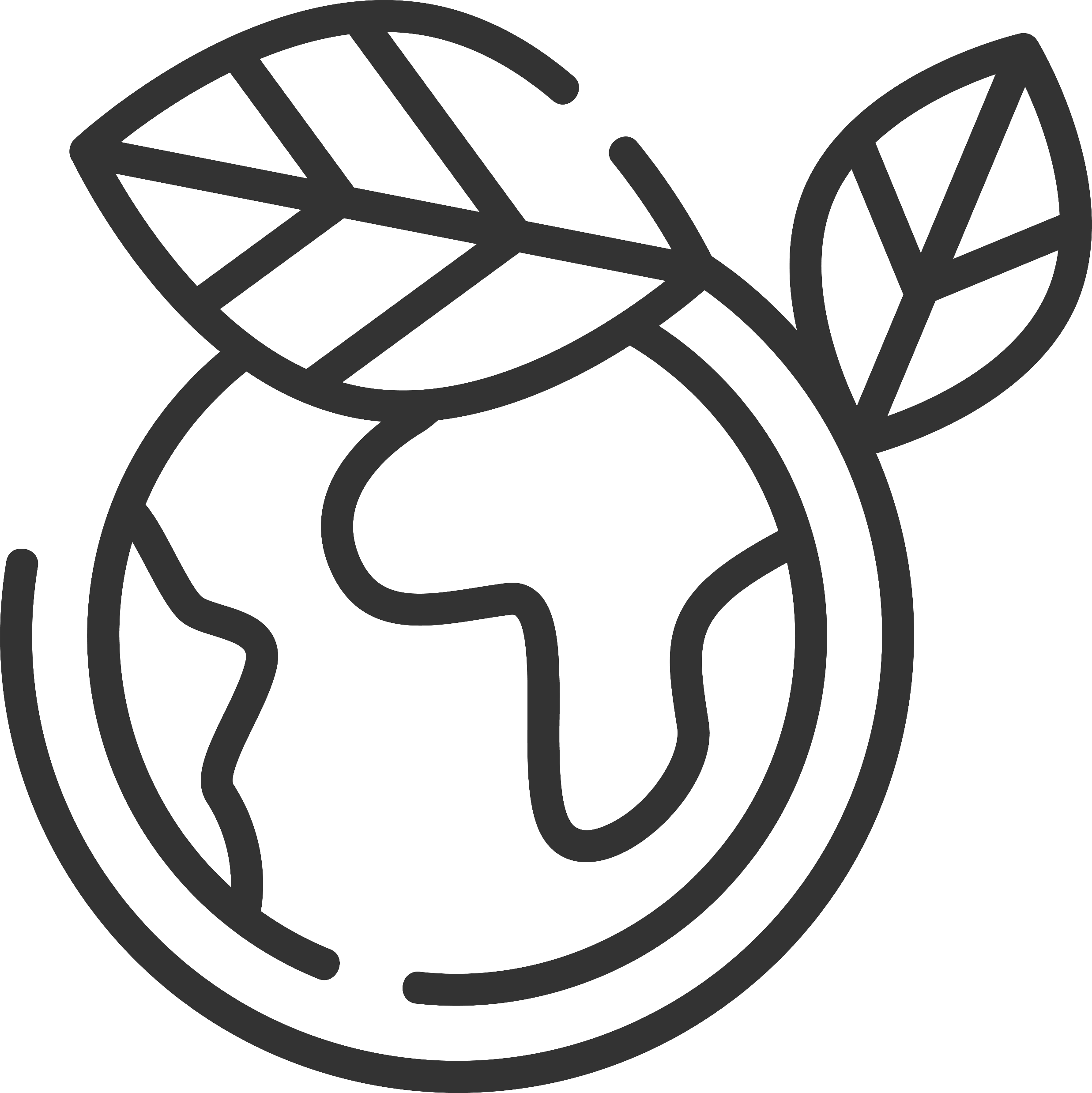 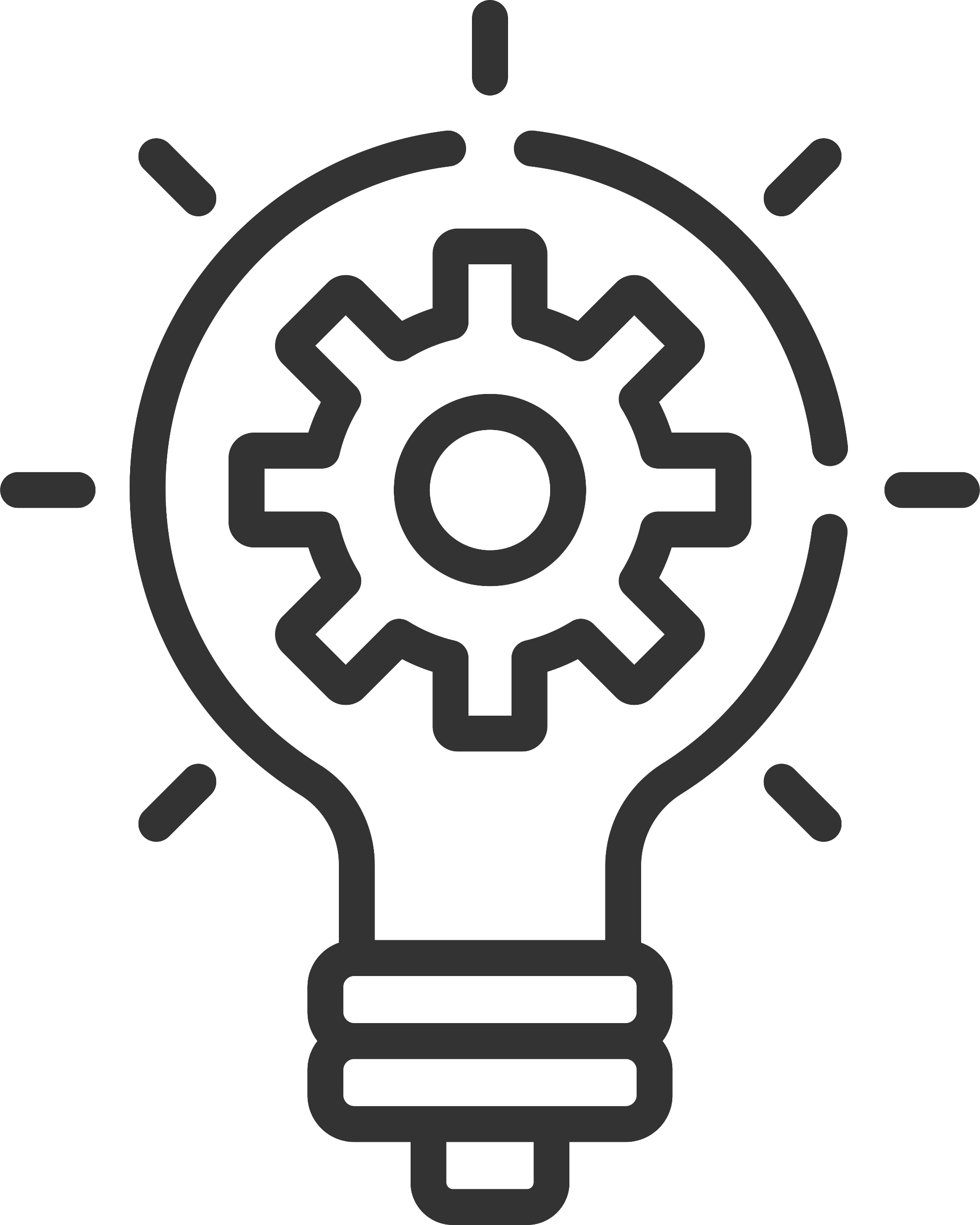 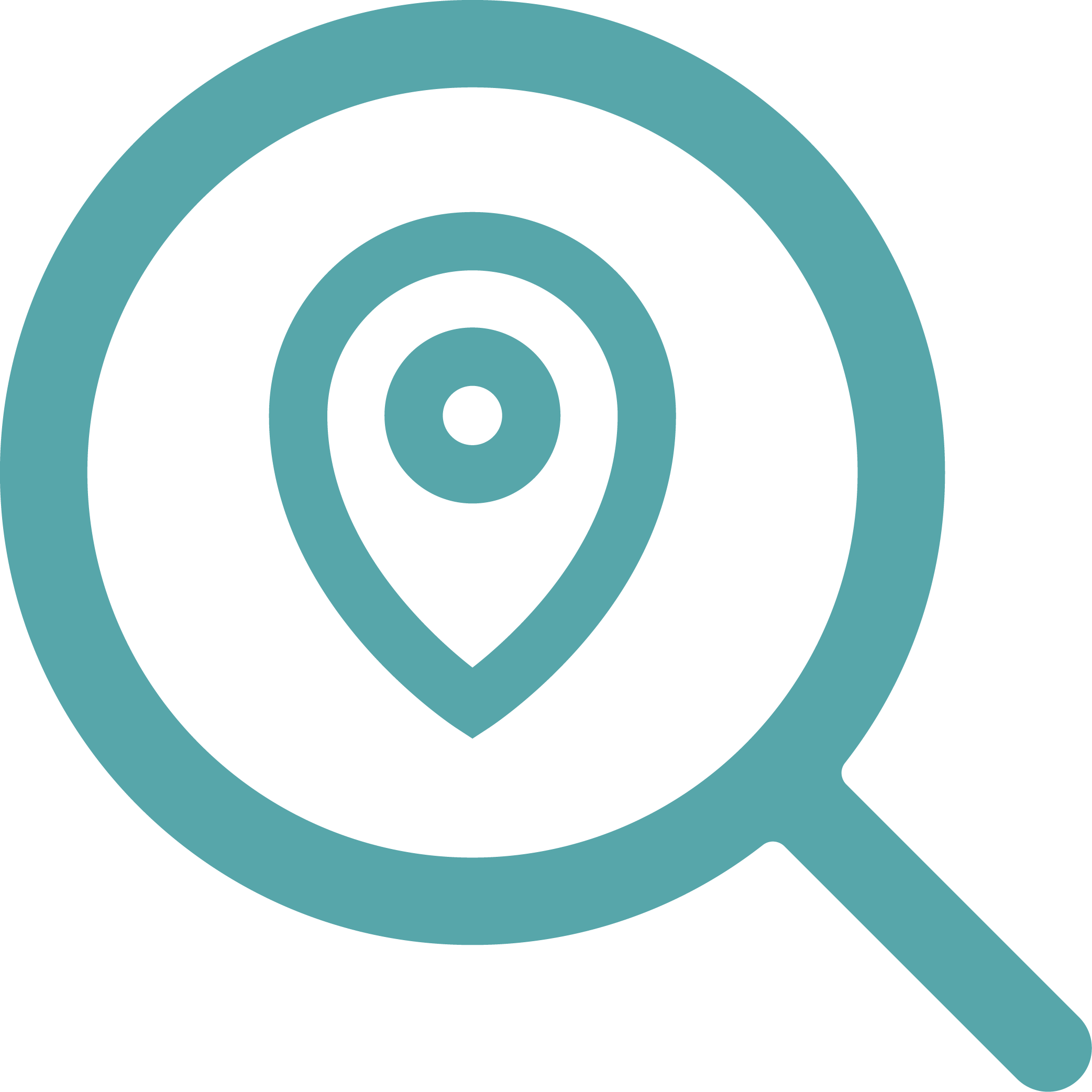 performance-based design and optimization
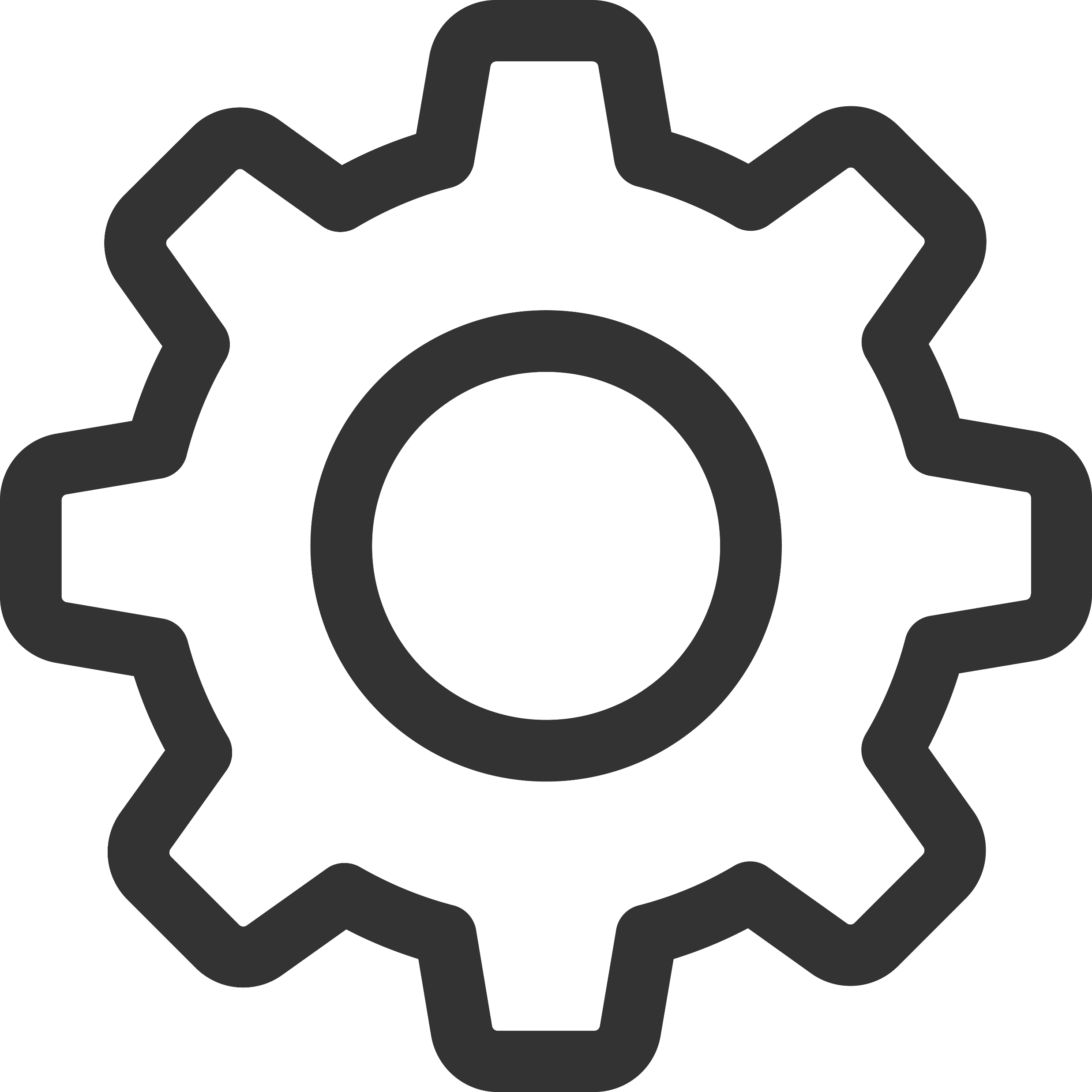 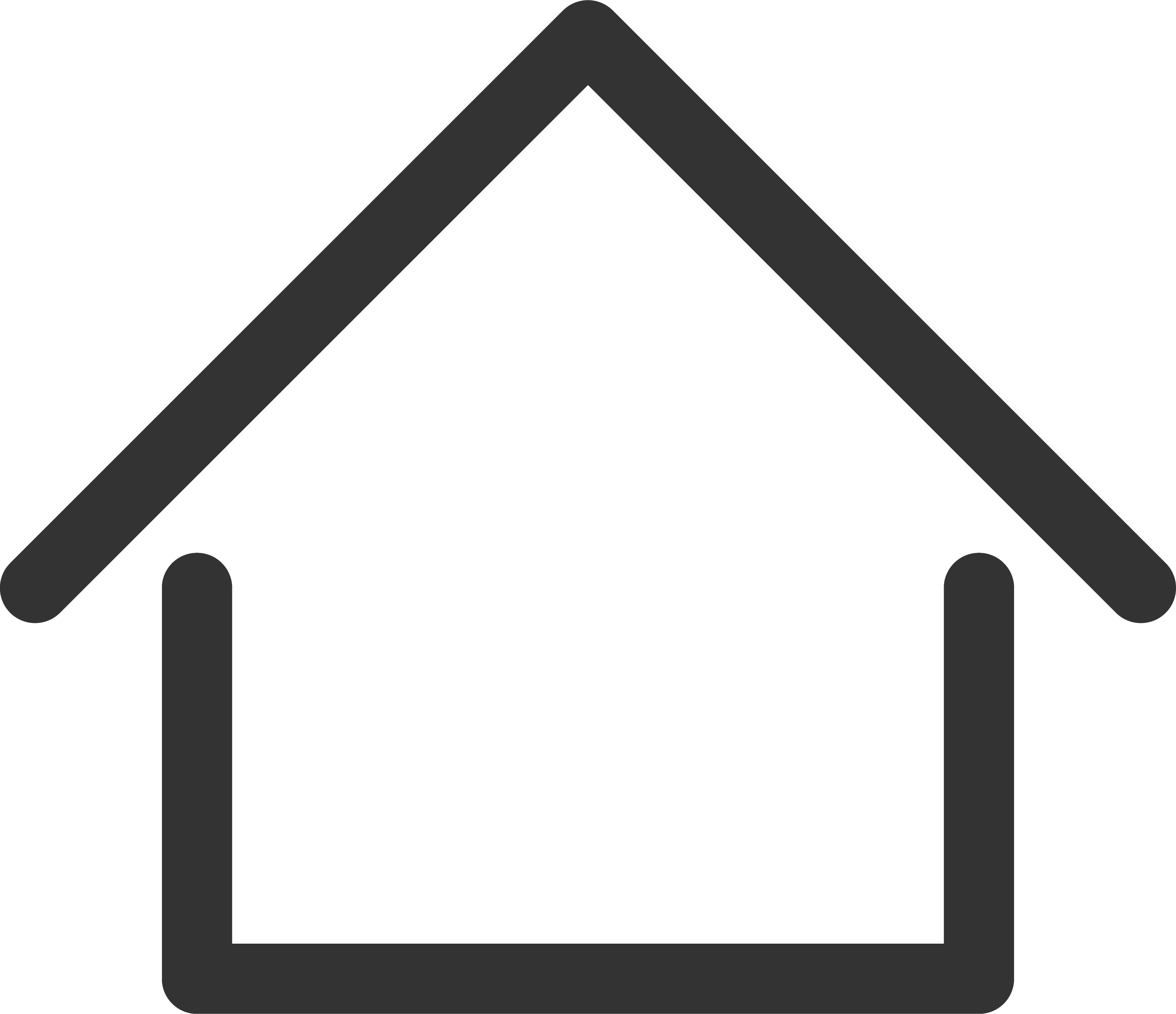 b
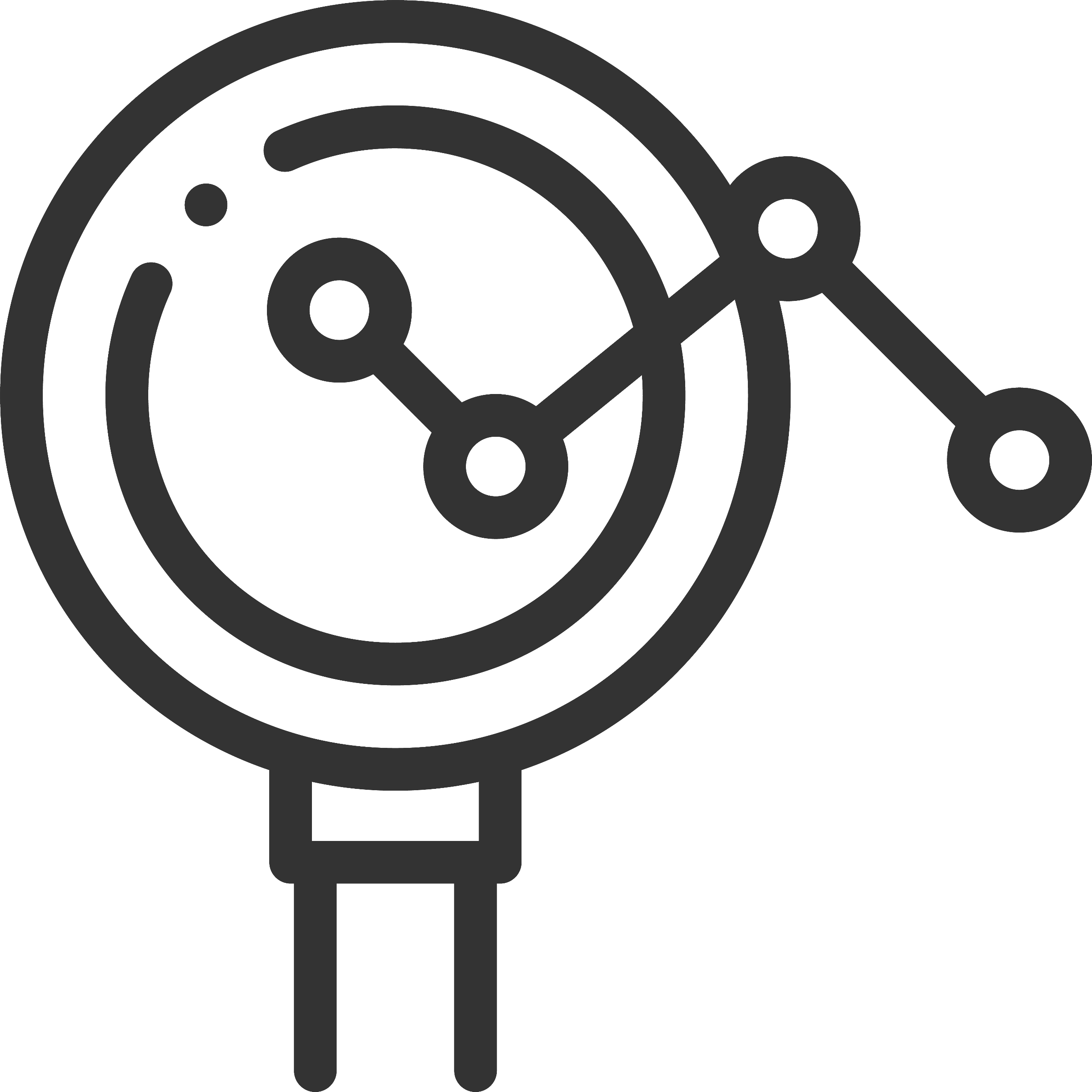 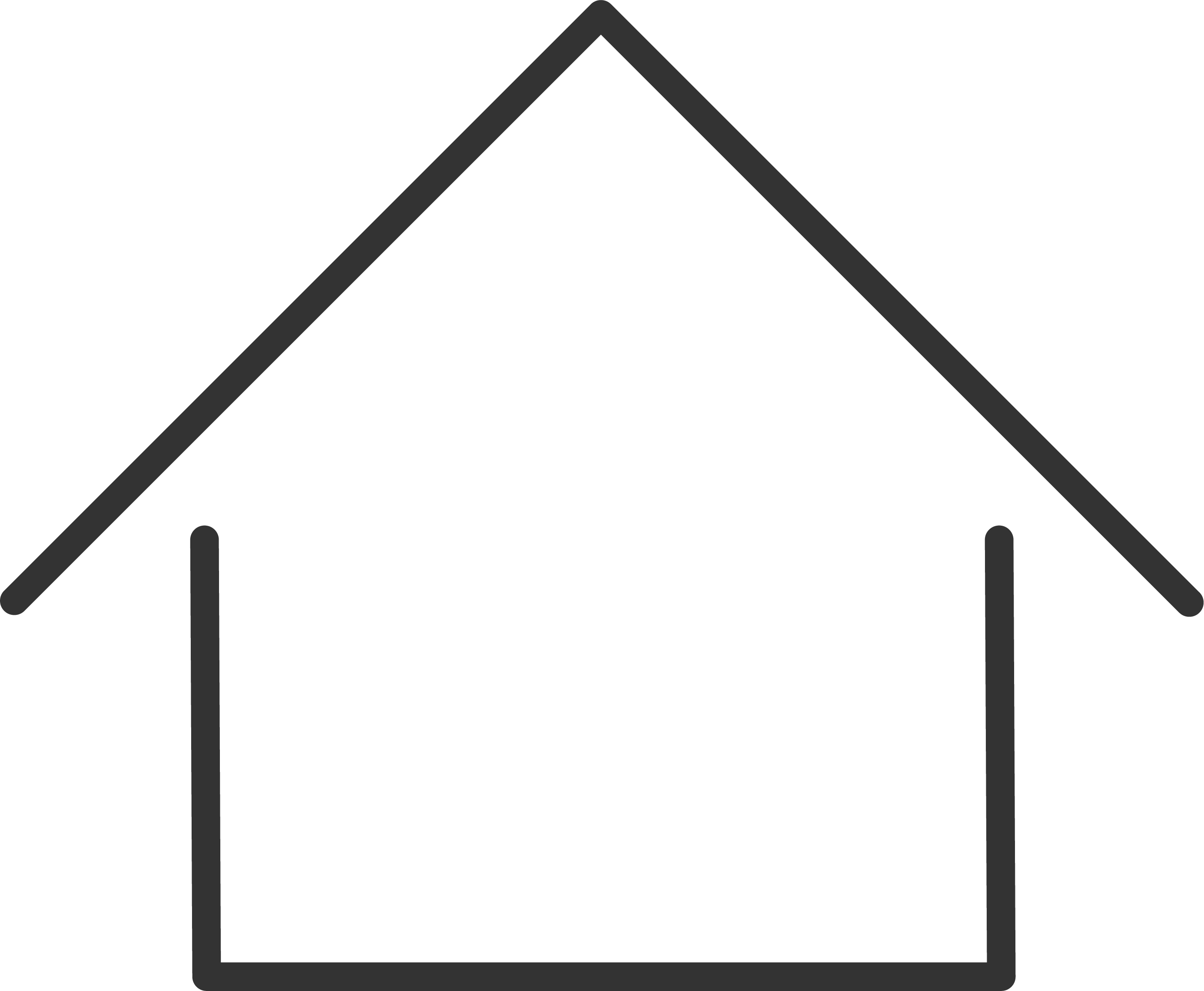 a
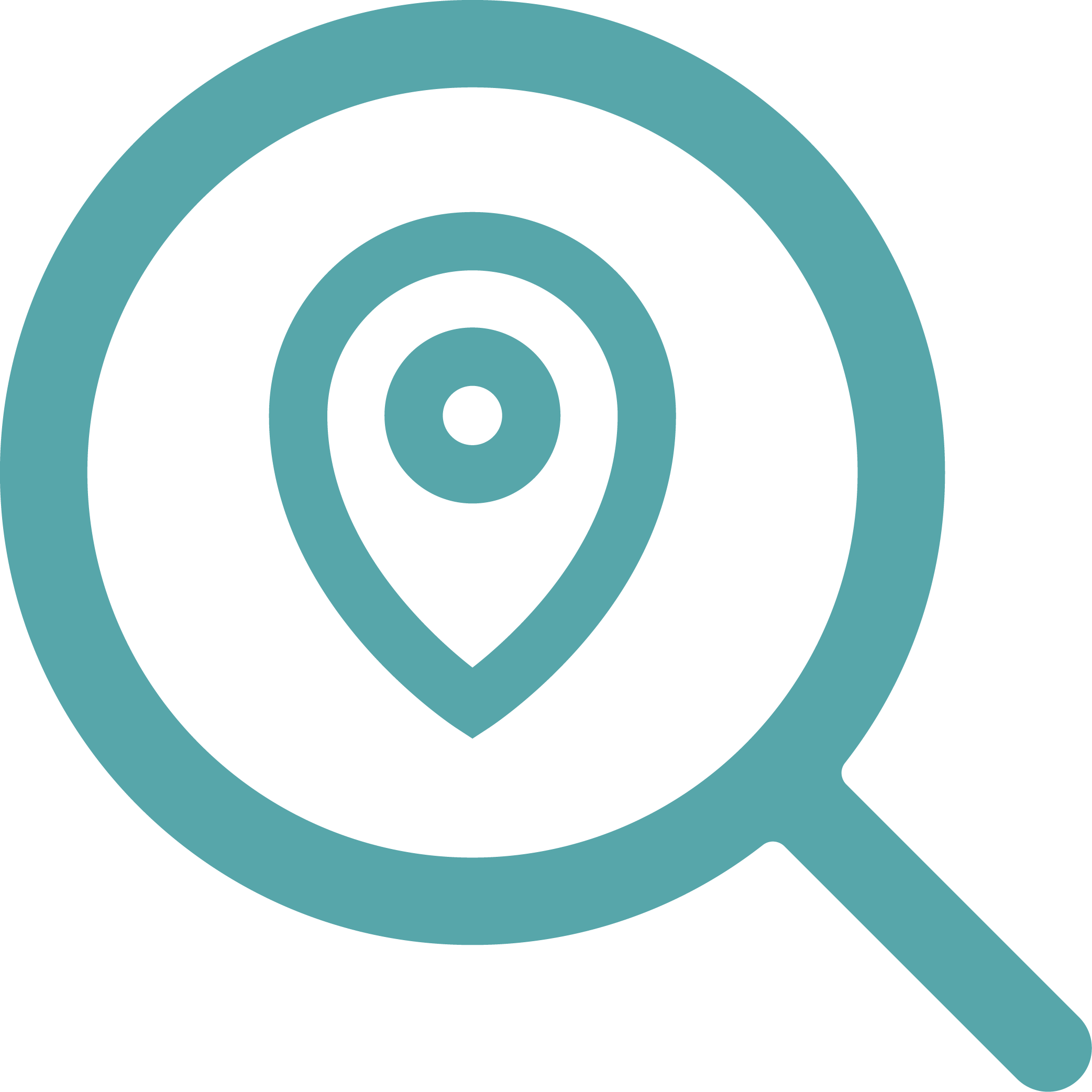 performance-based design and optimization
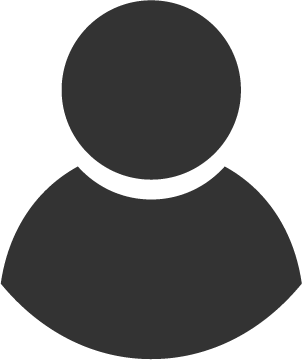 performance-based design and optimization
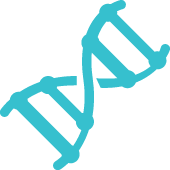 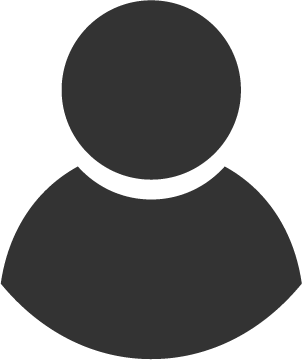 can we escape evolution?
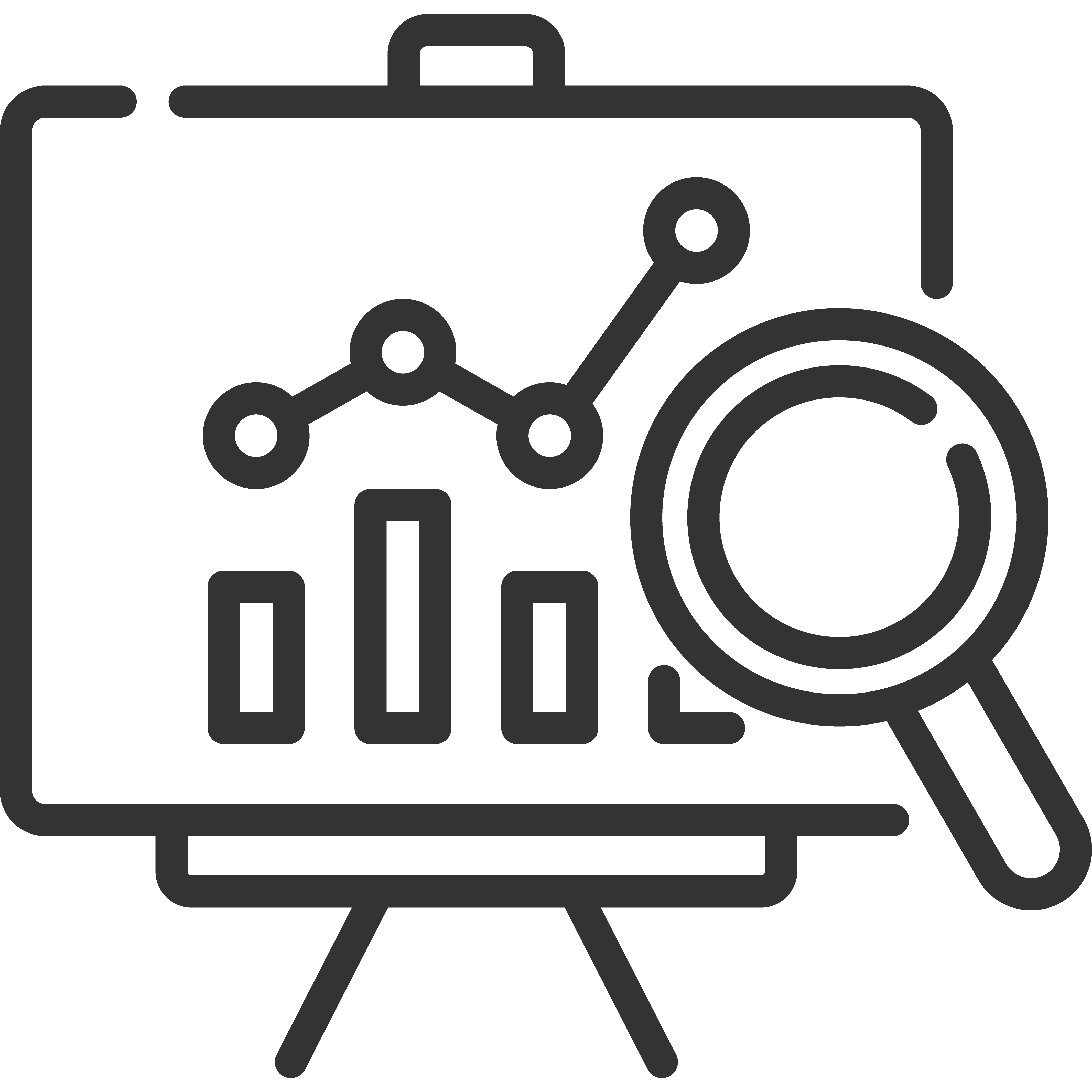 methods
methods
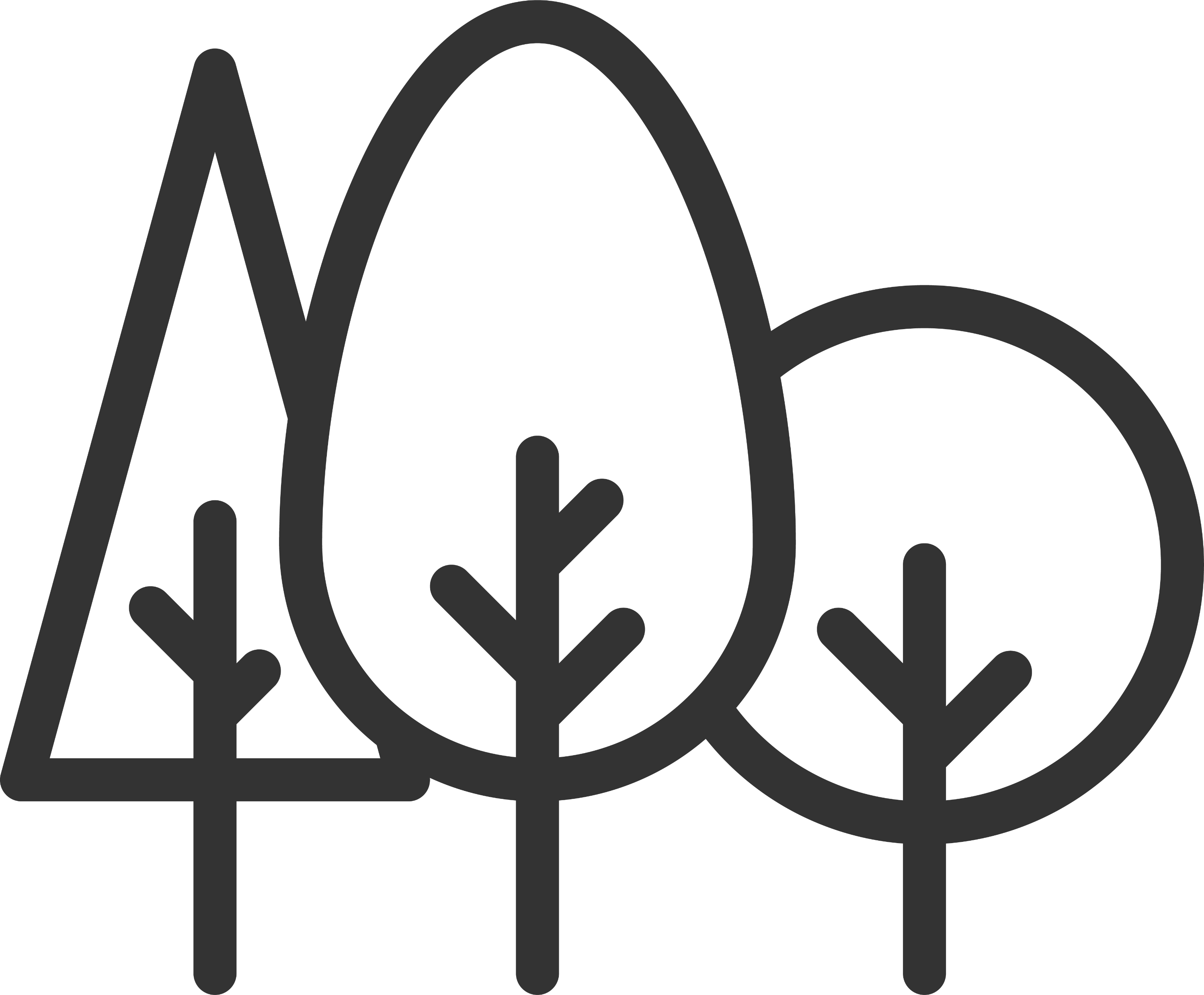 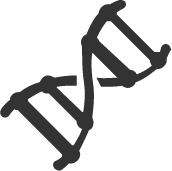 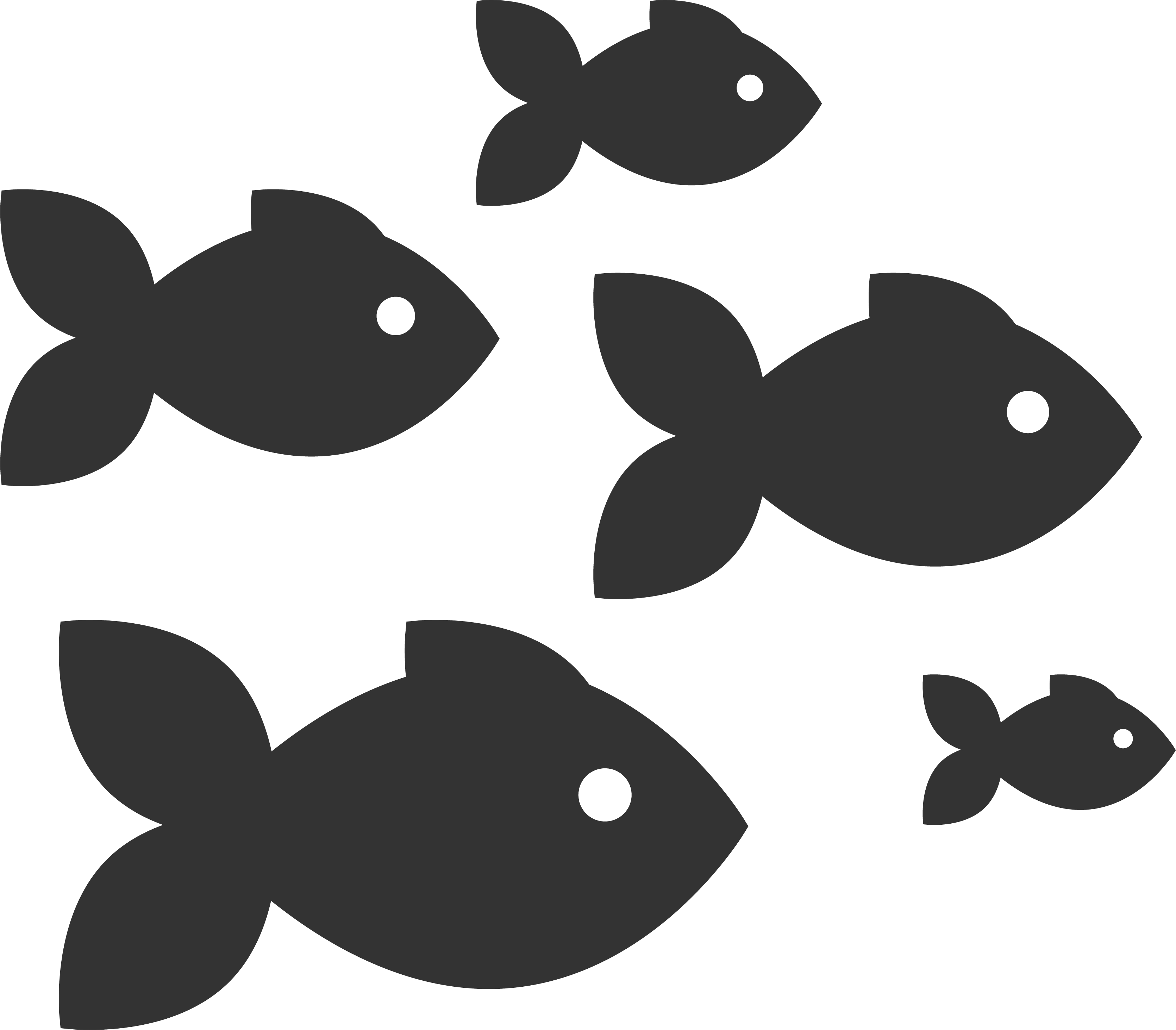 multiple algorithms
methods | optimization algorithms
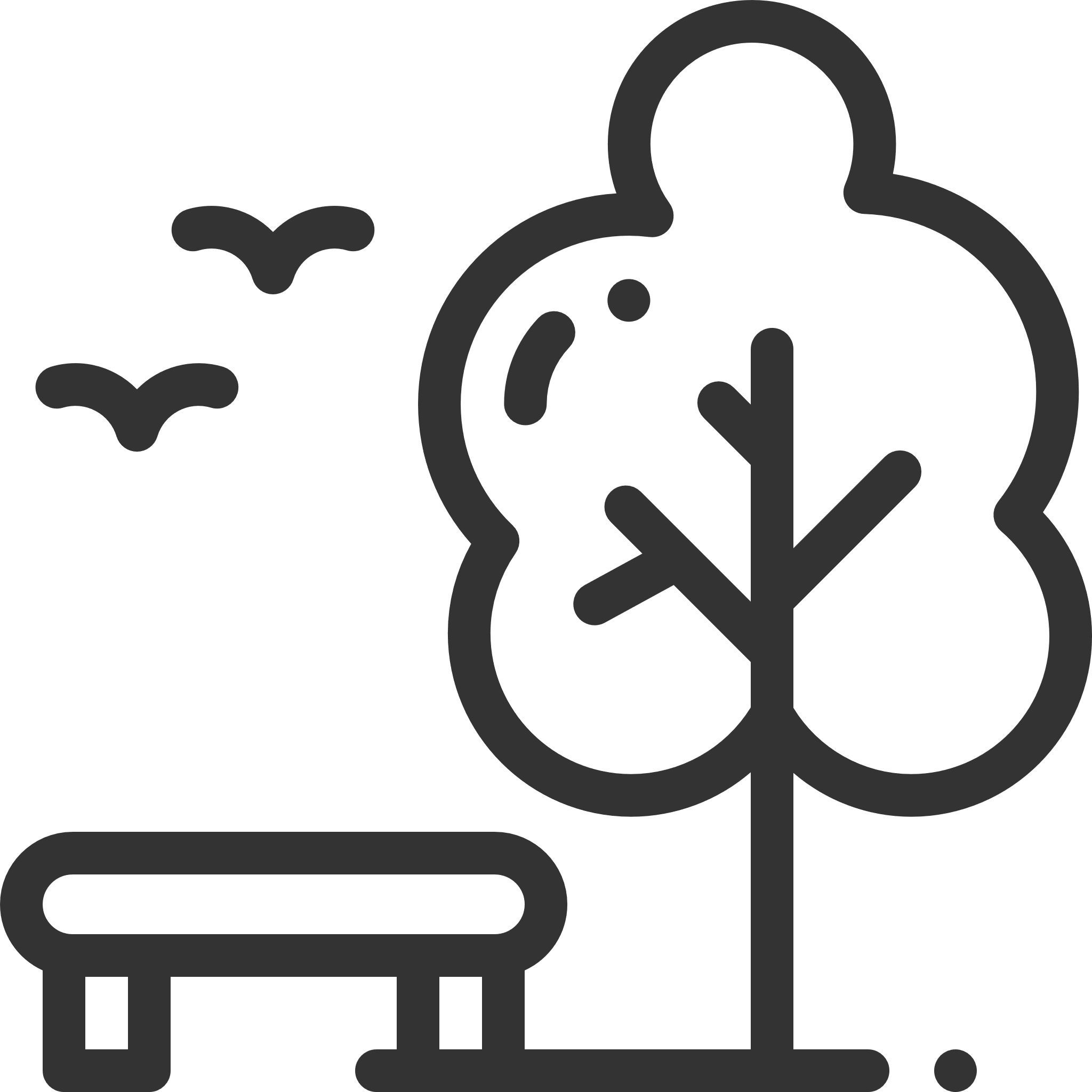 metaheuristics
methods | optimization algorithms
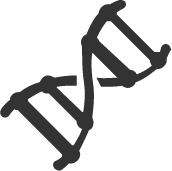 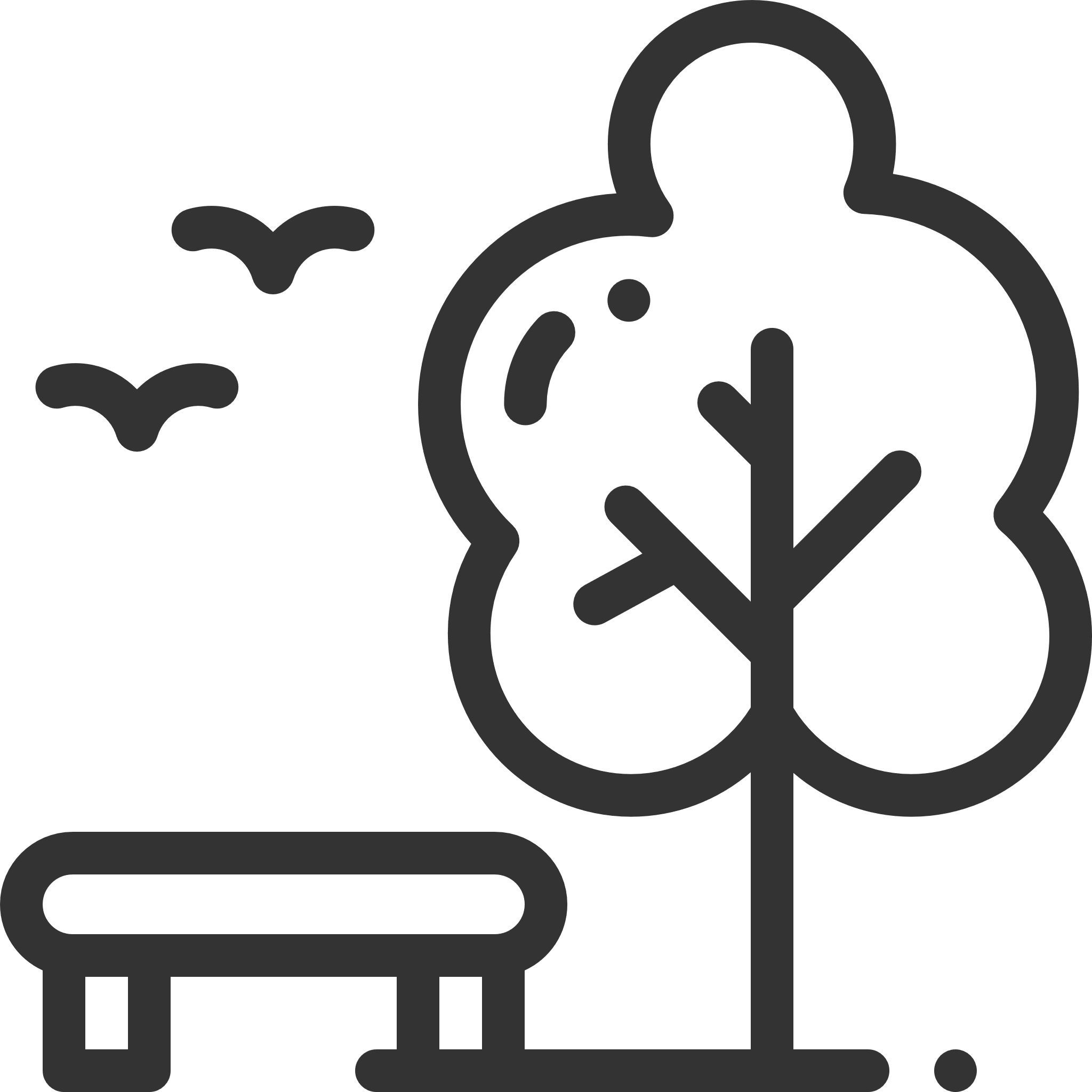 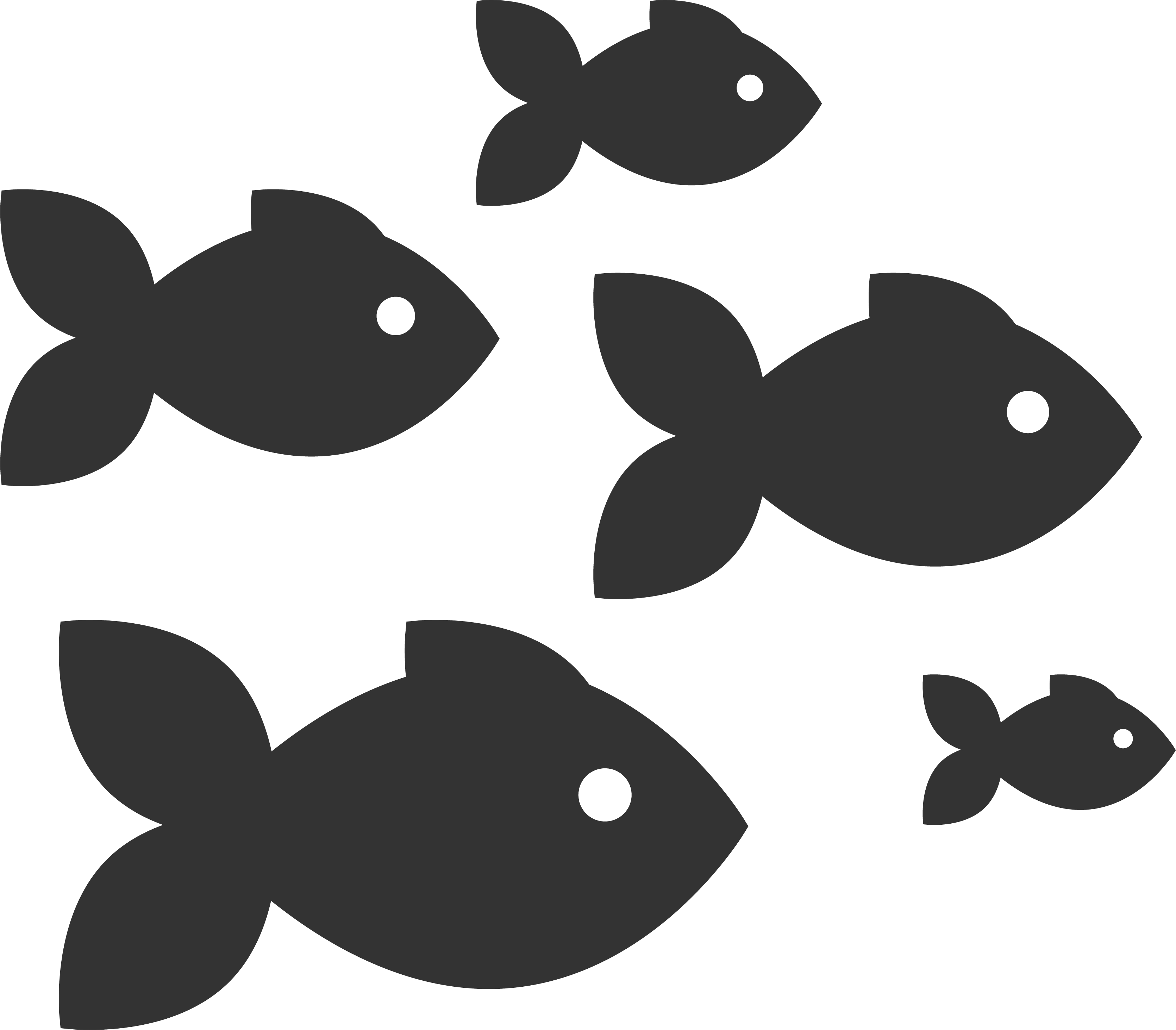 evolutionary algorithms
particle swarm algorithms
metaheuristics
methods | optimization algorithms
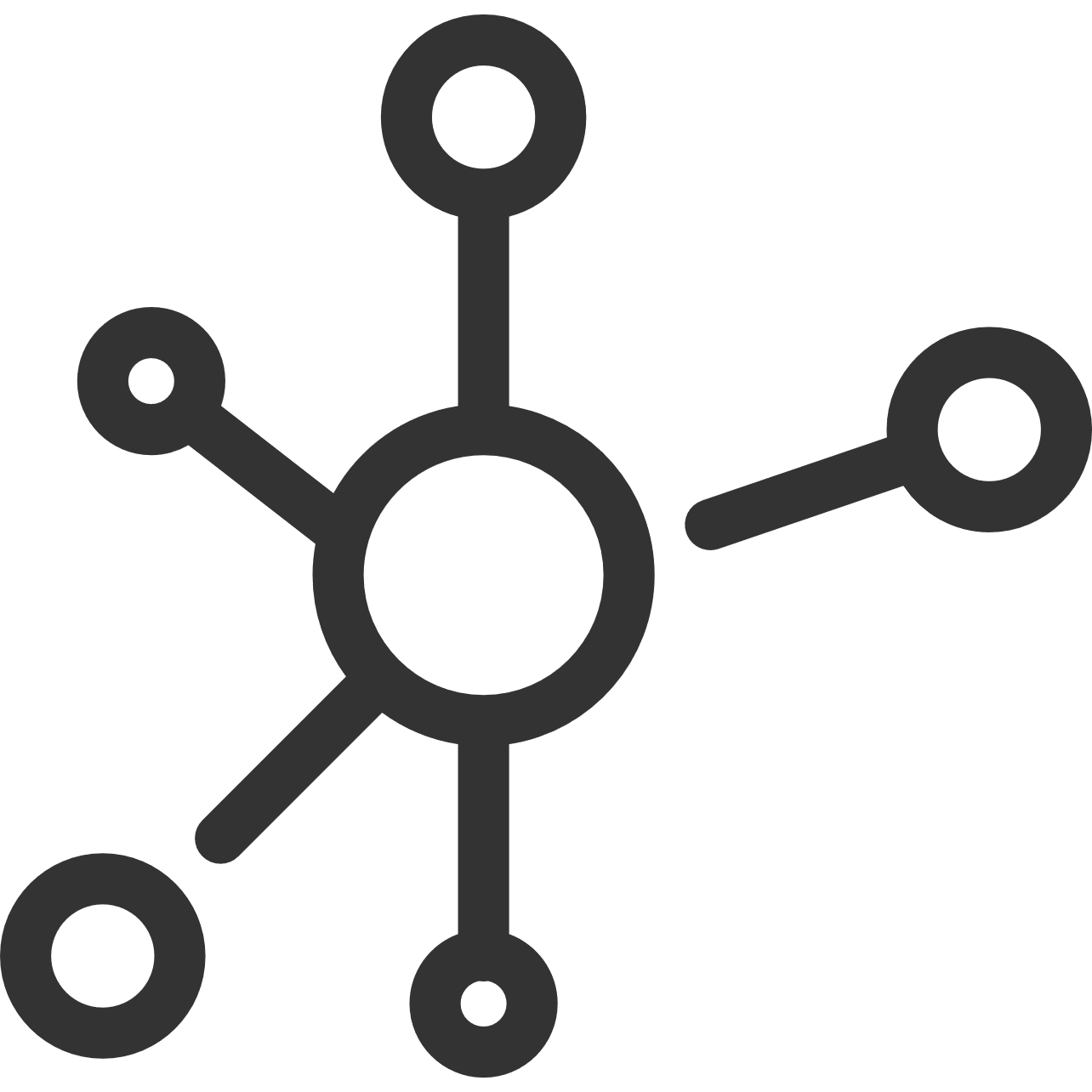 model-based algorithms
methods | optimization algorithms
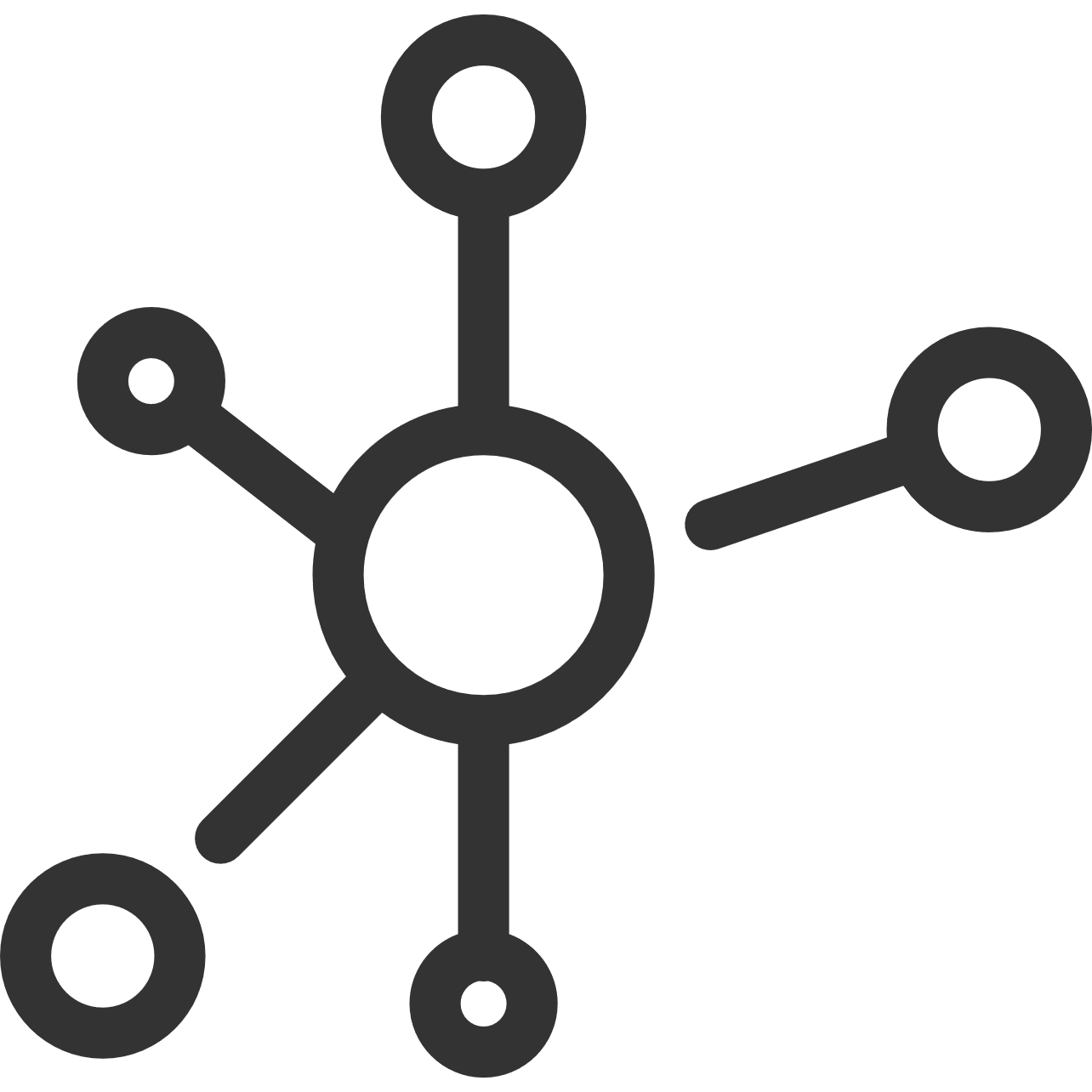 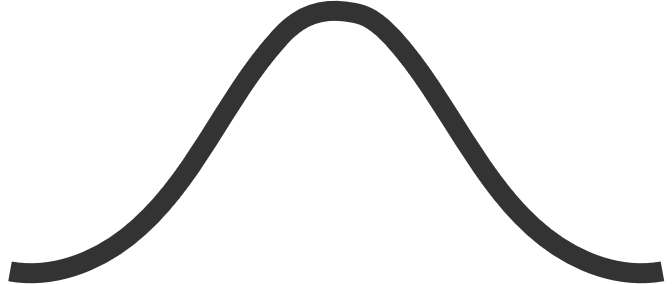 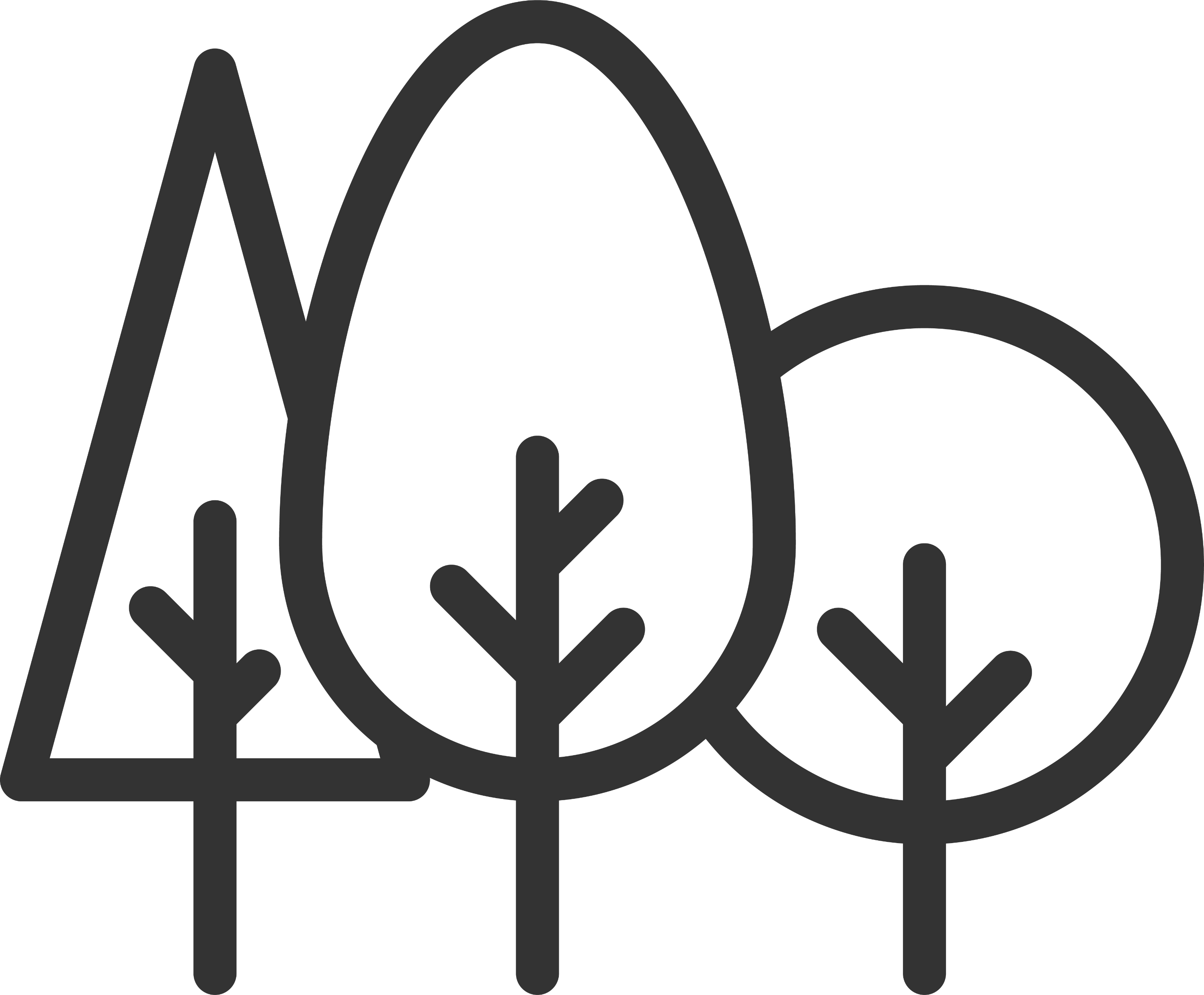 gaussian processes
random
 forests
model-based algorithms
methods
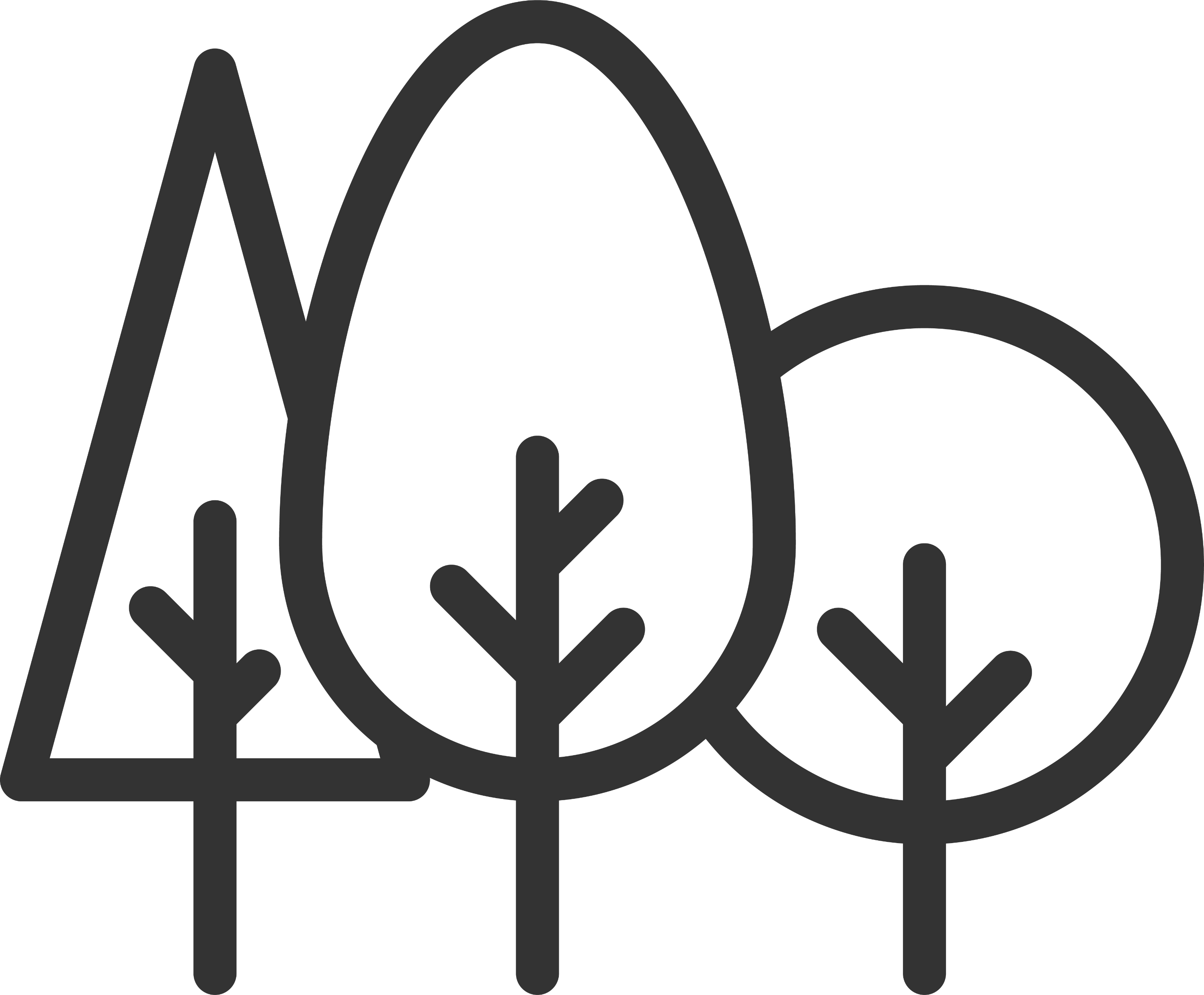 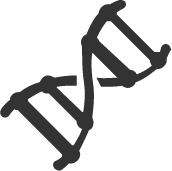 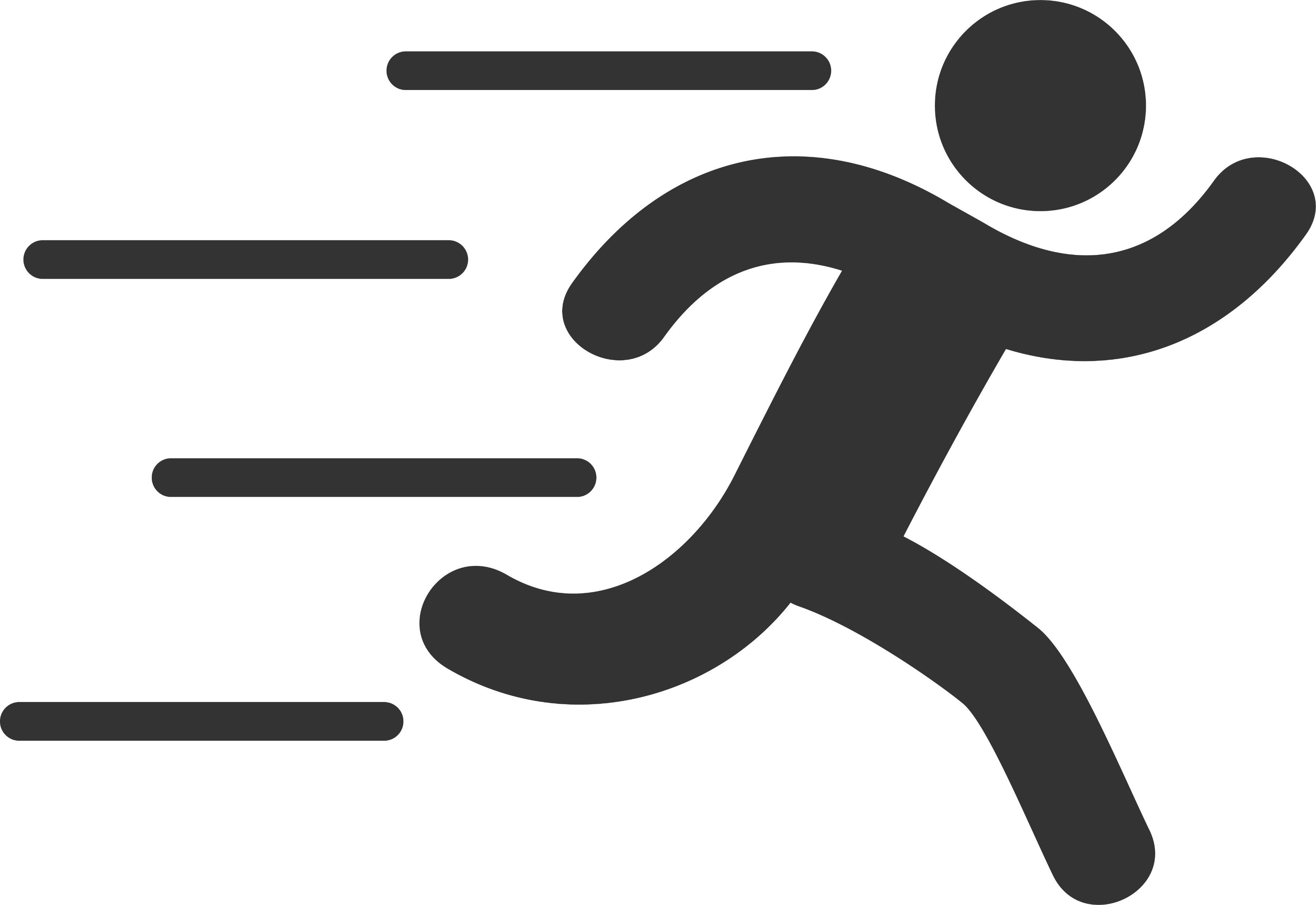 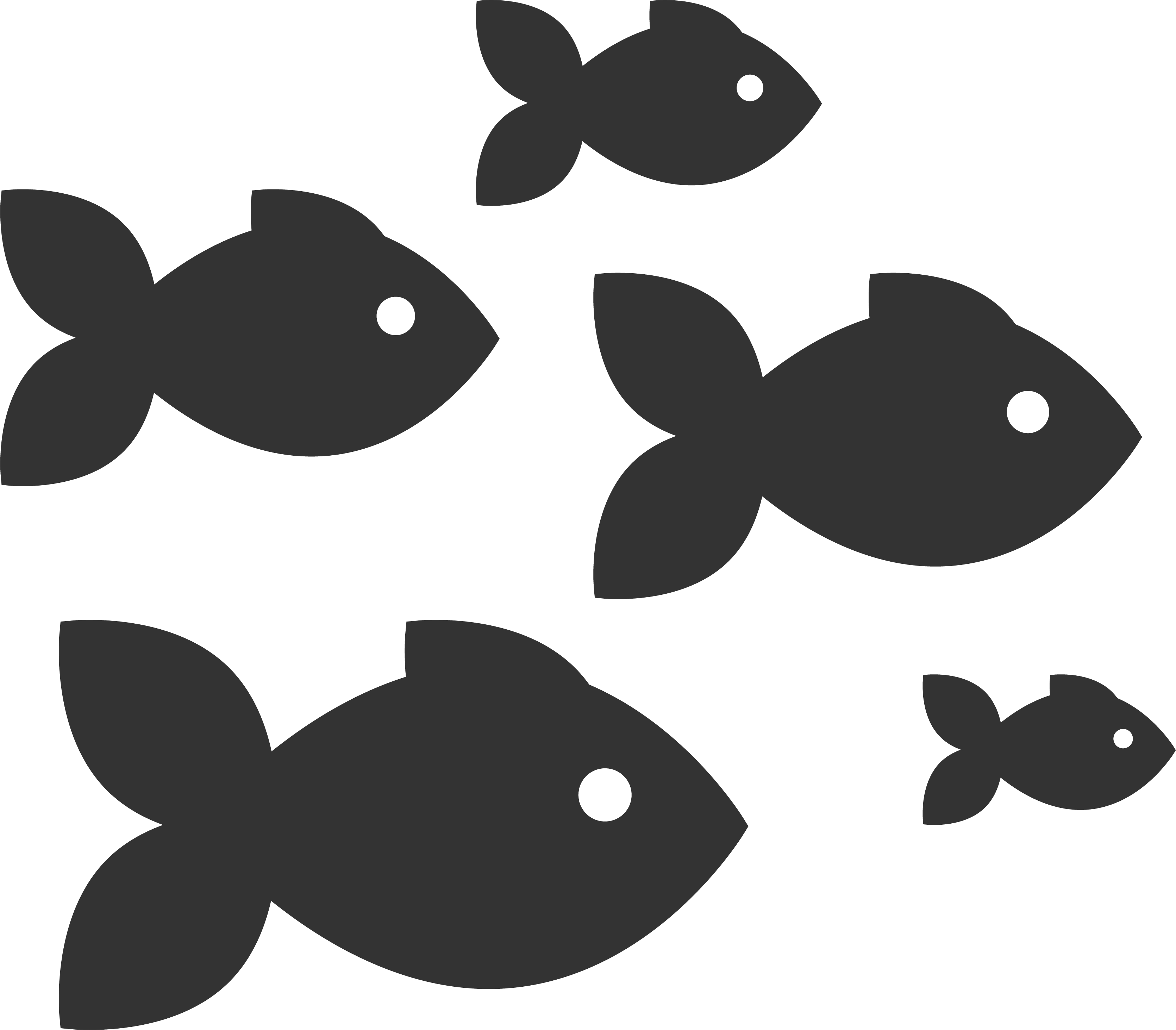 multiple algorithms
multiple
 runs
methods
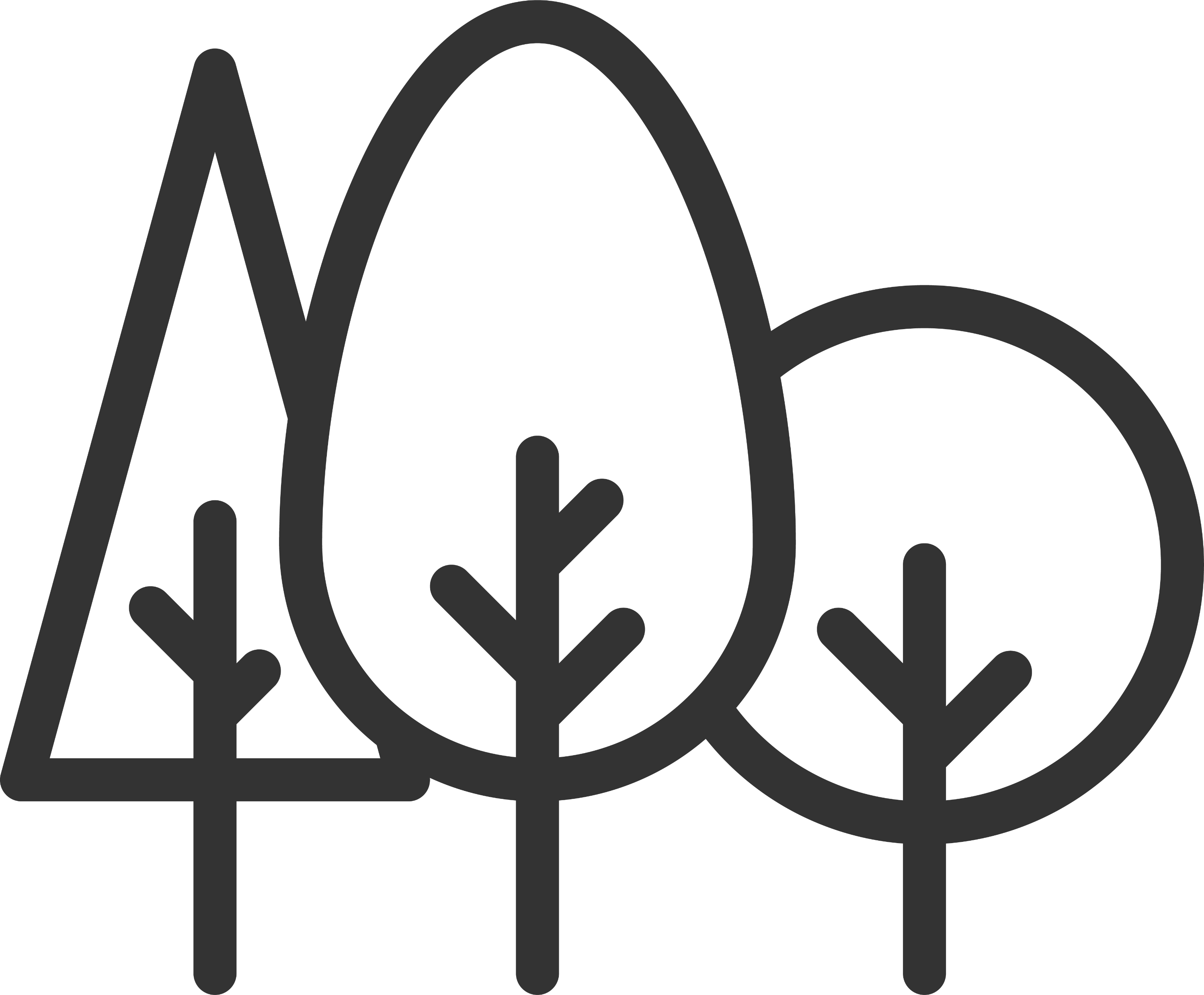 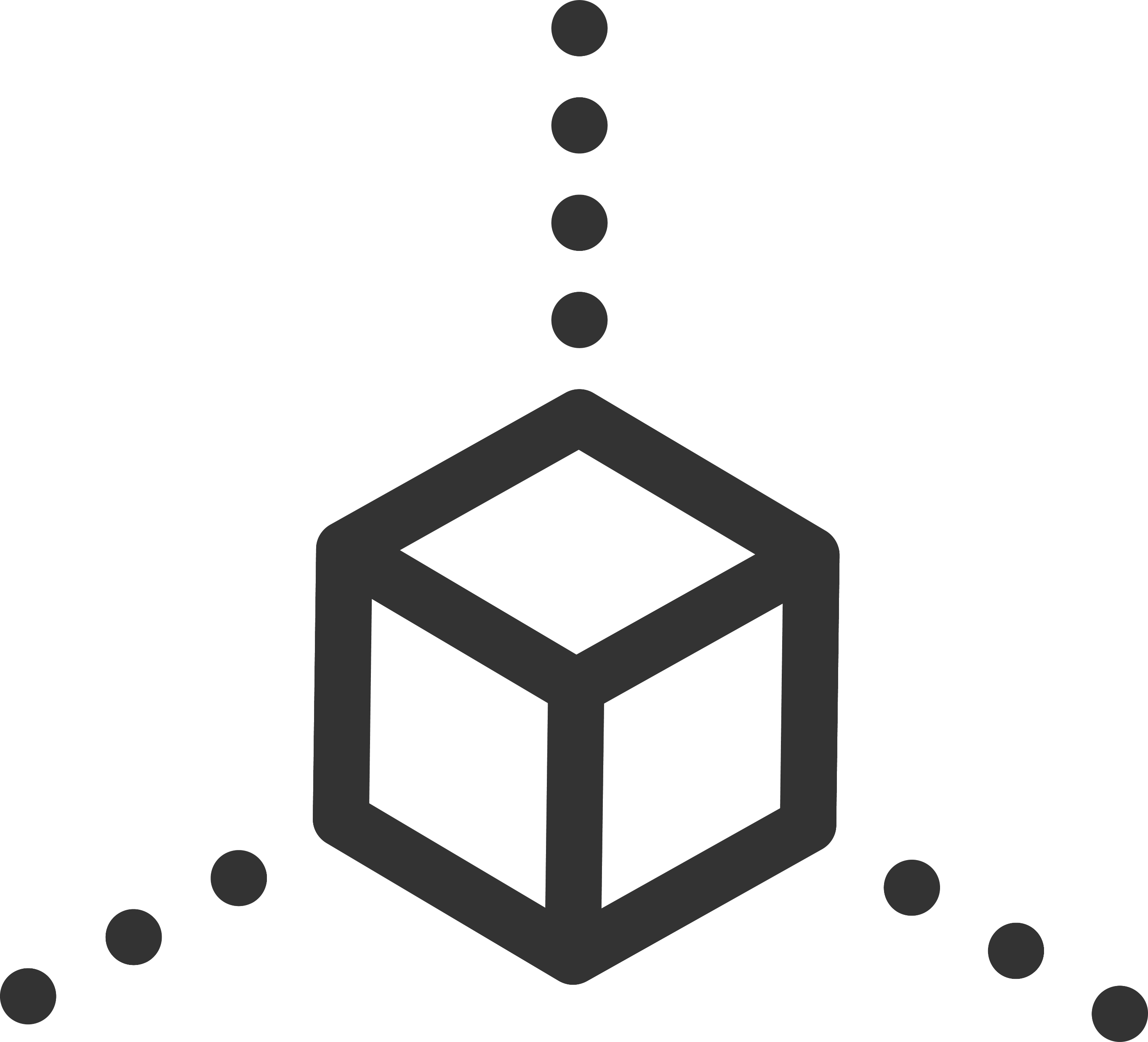 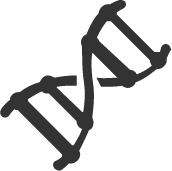 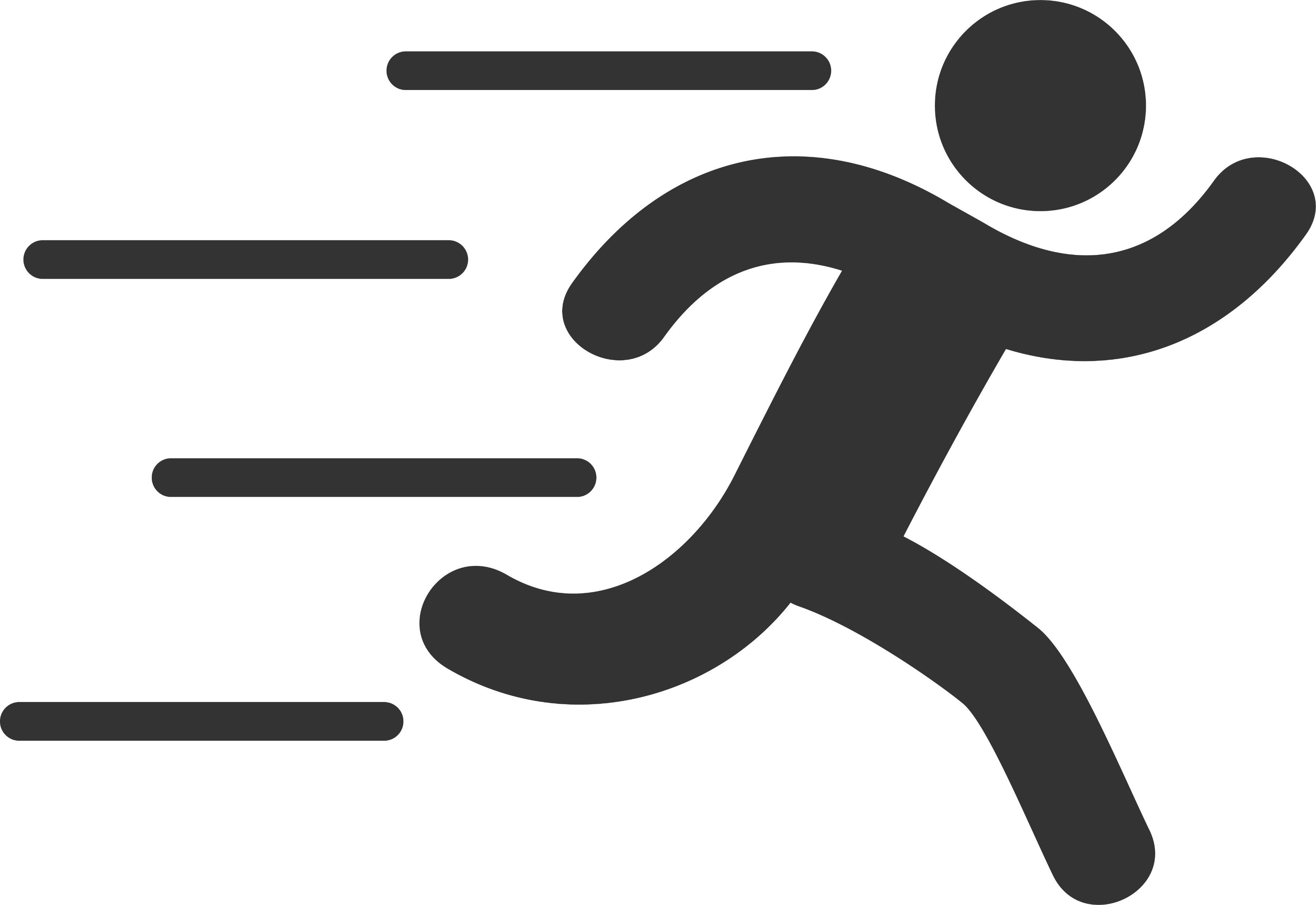 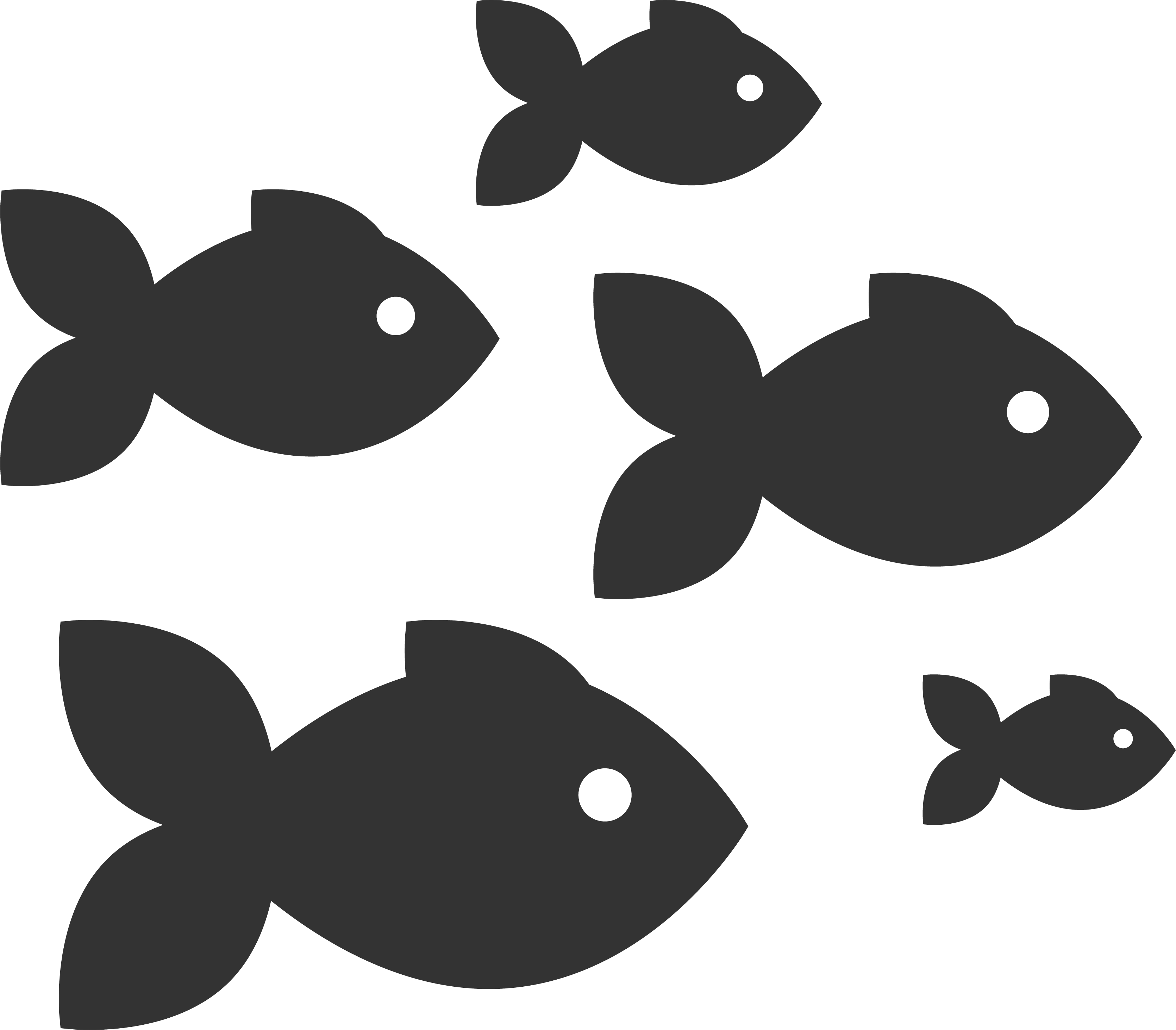 multiple algorithms
multiple
 runs
hypervolume
methods | hypervolume
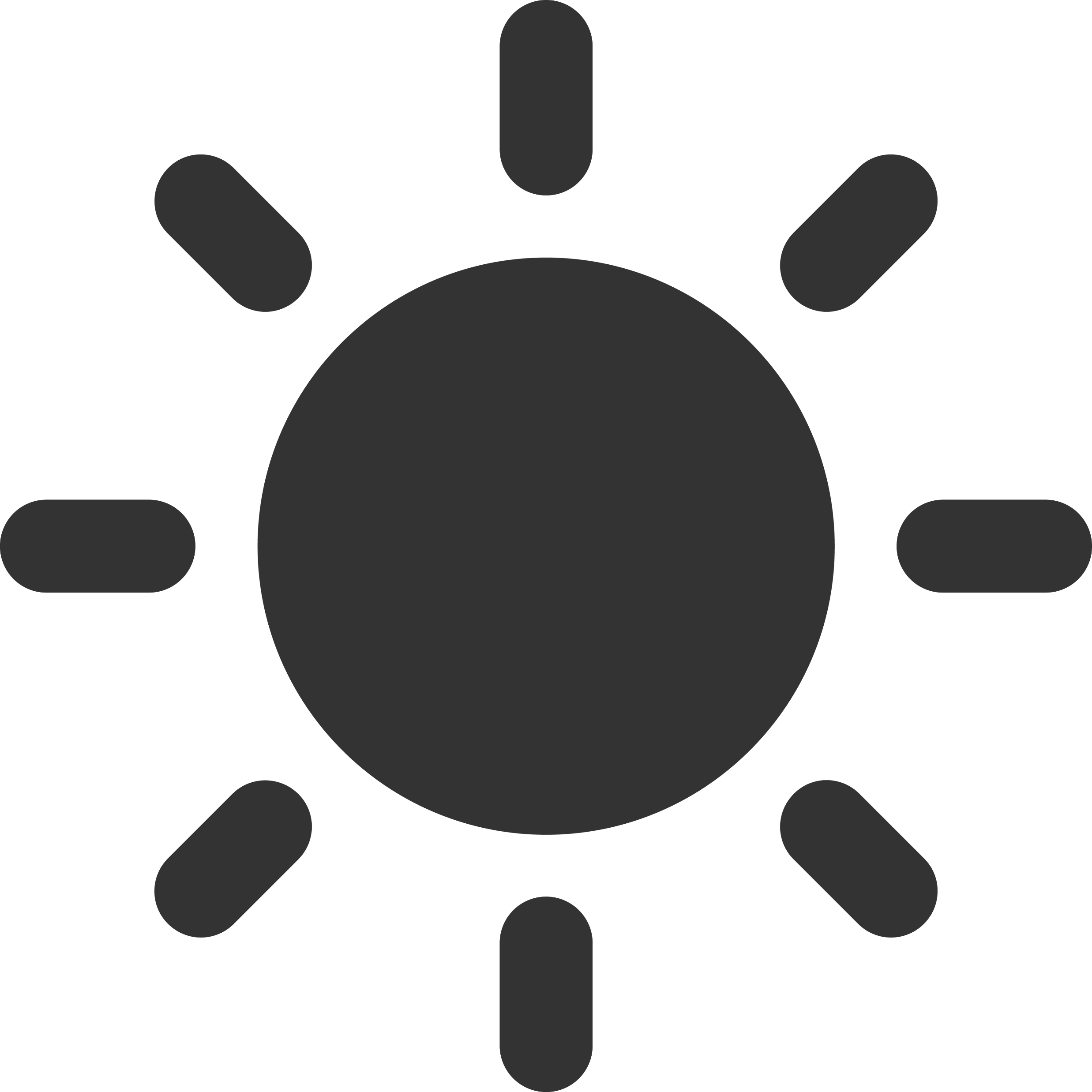 evaluated solutions
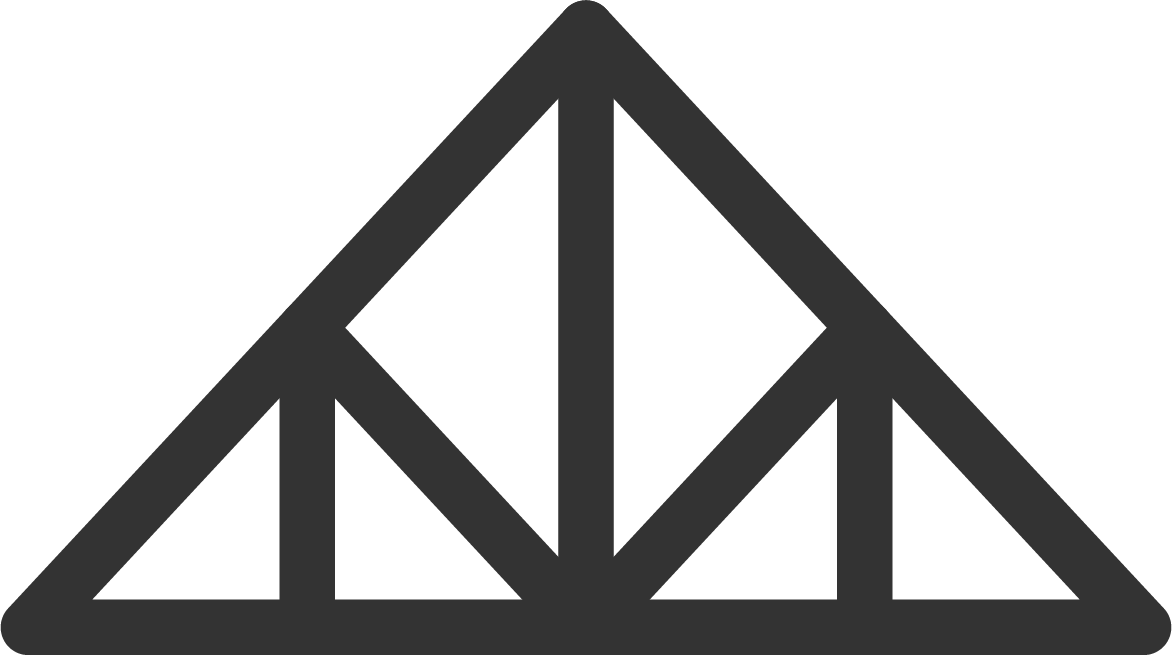 methods | hypervolume
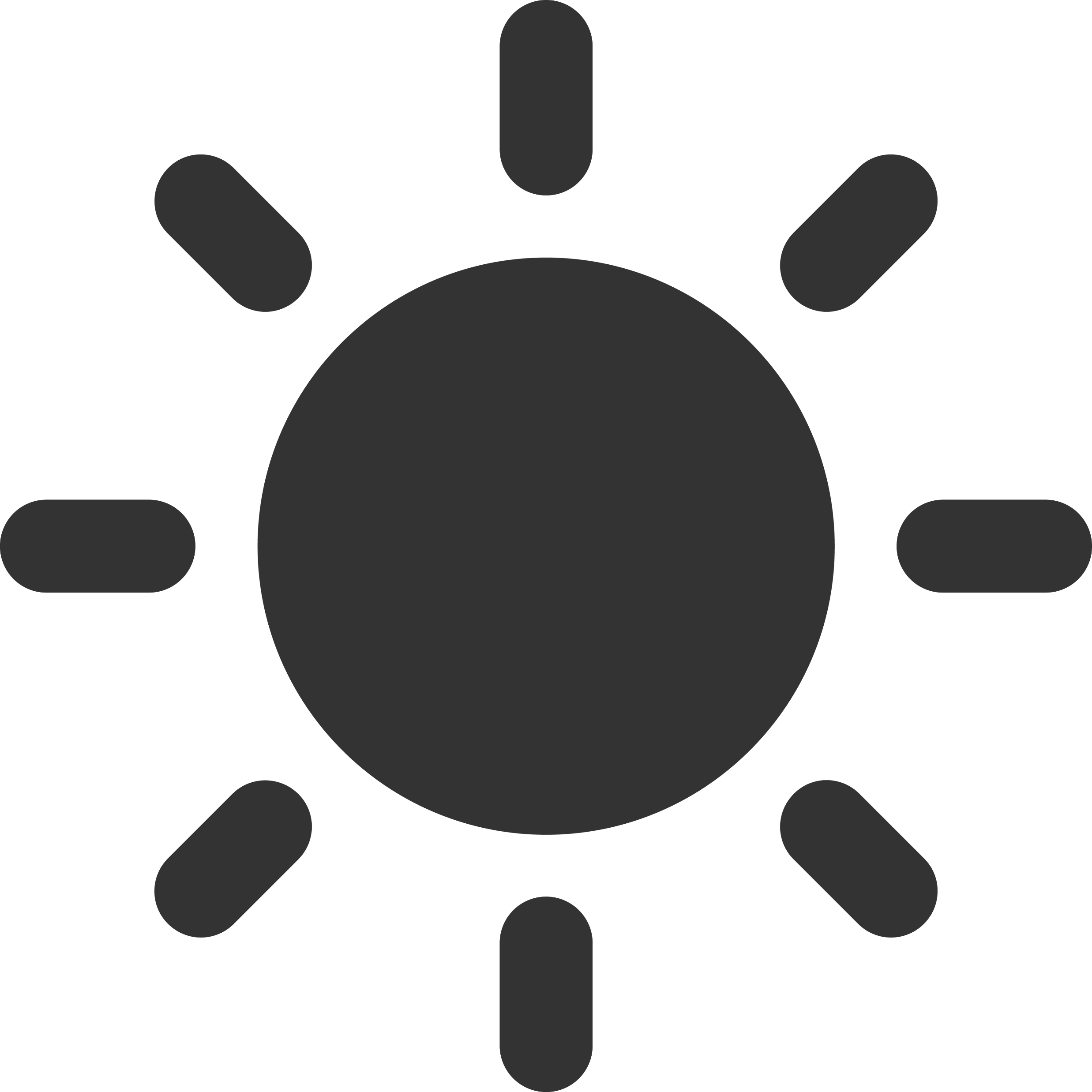 optimal solutions
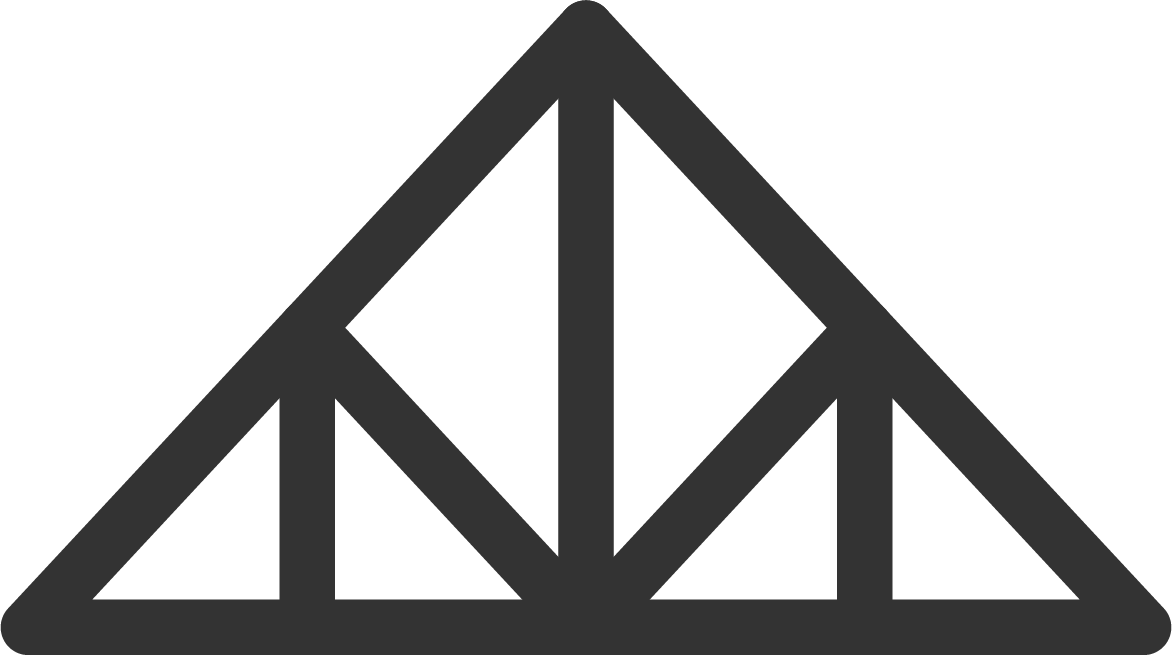 methods | hypervolume
r
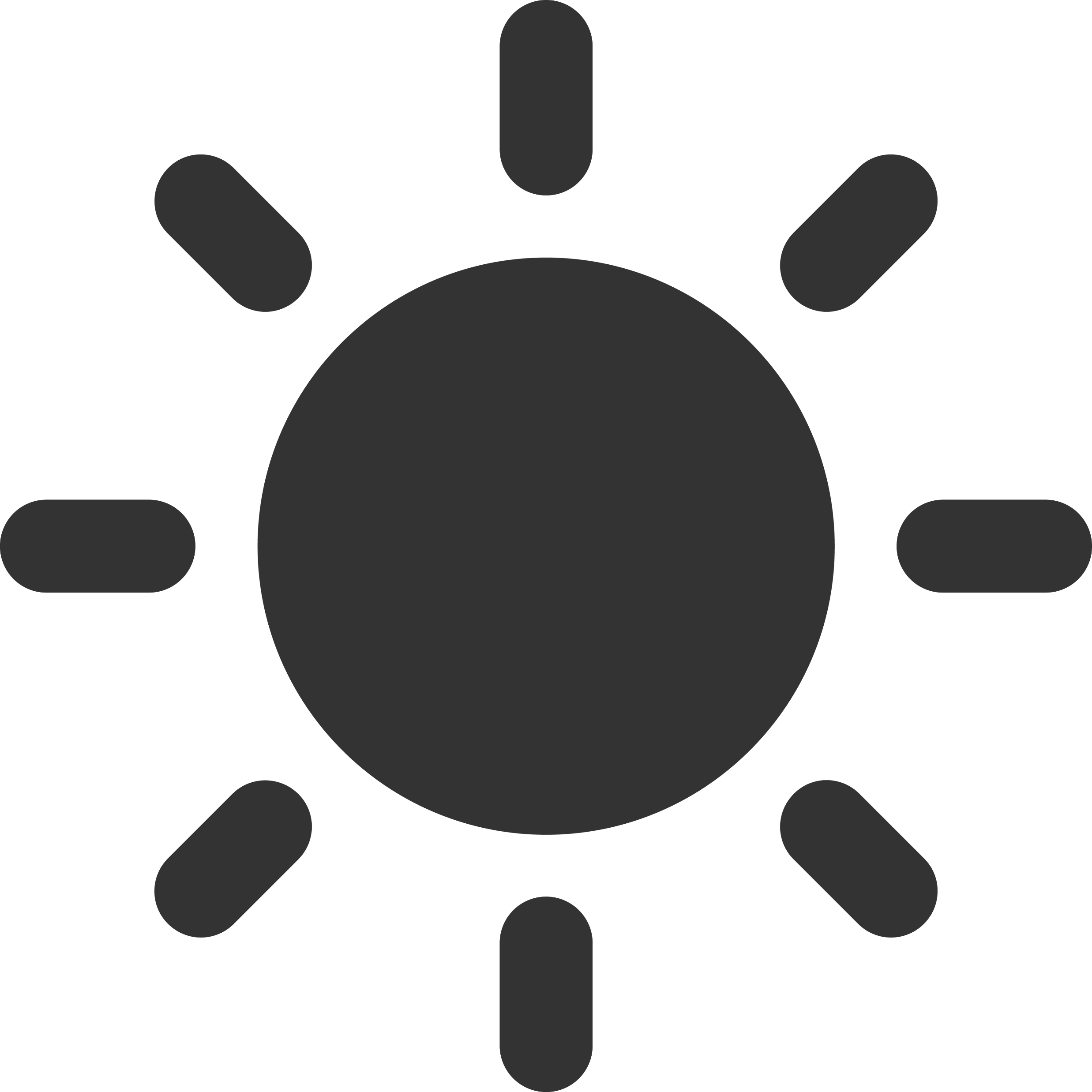 reference point
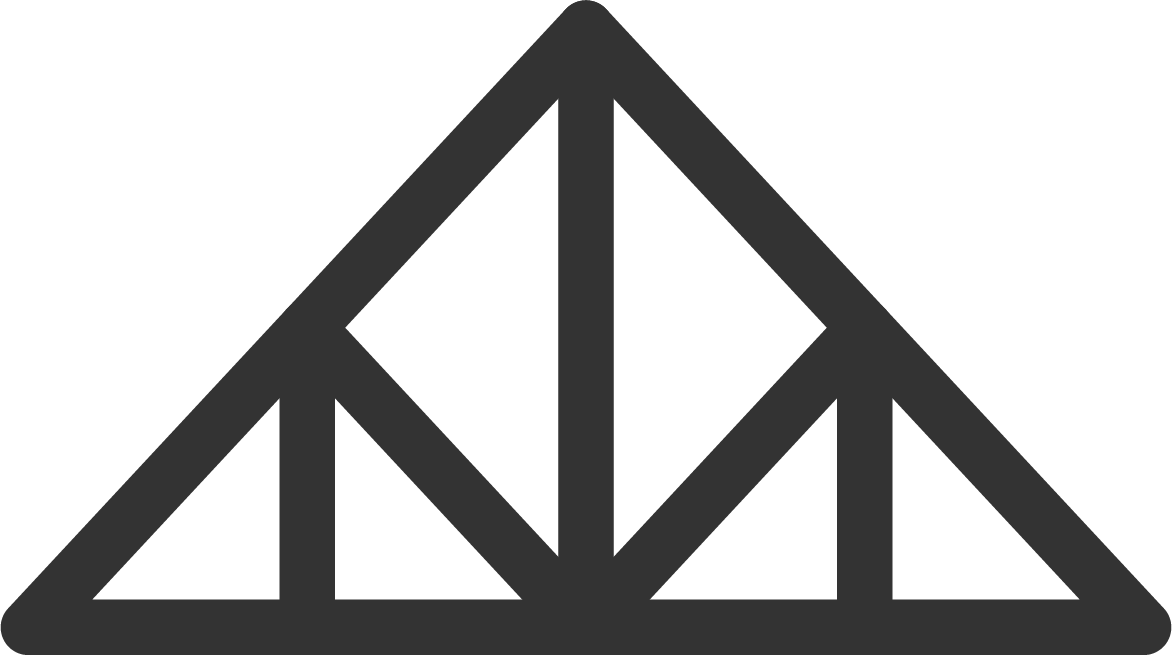 methods | hypervolume
r
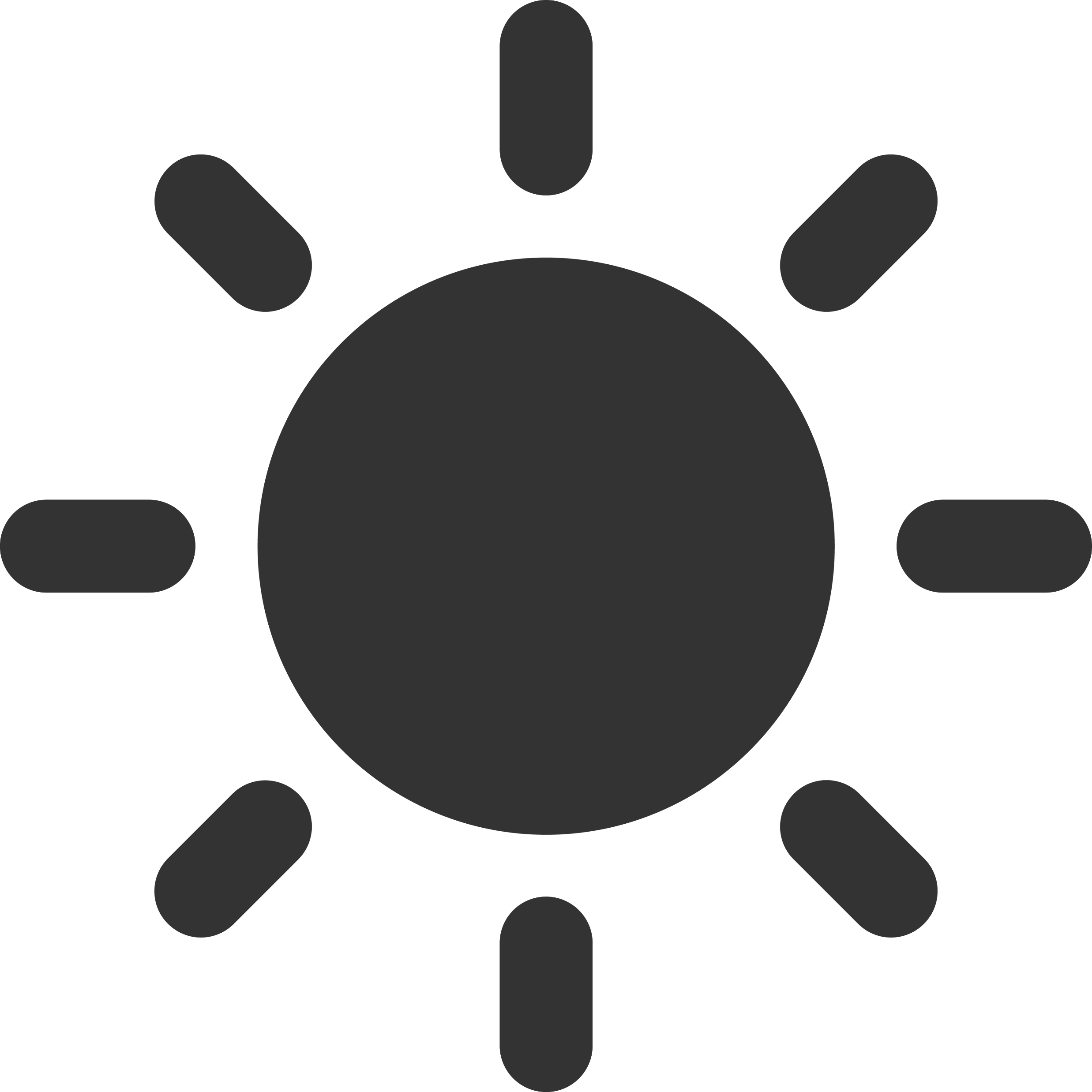 area between
reference point and
optimal solutions
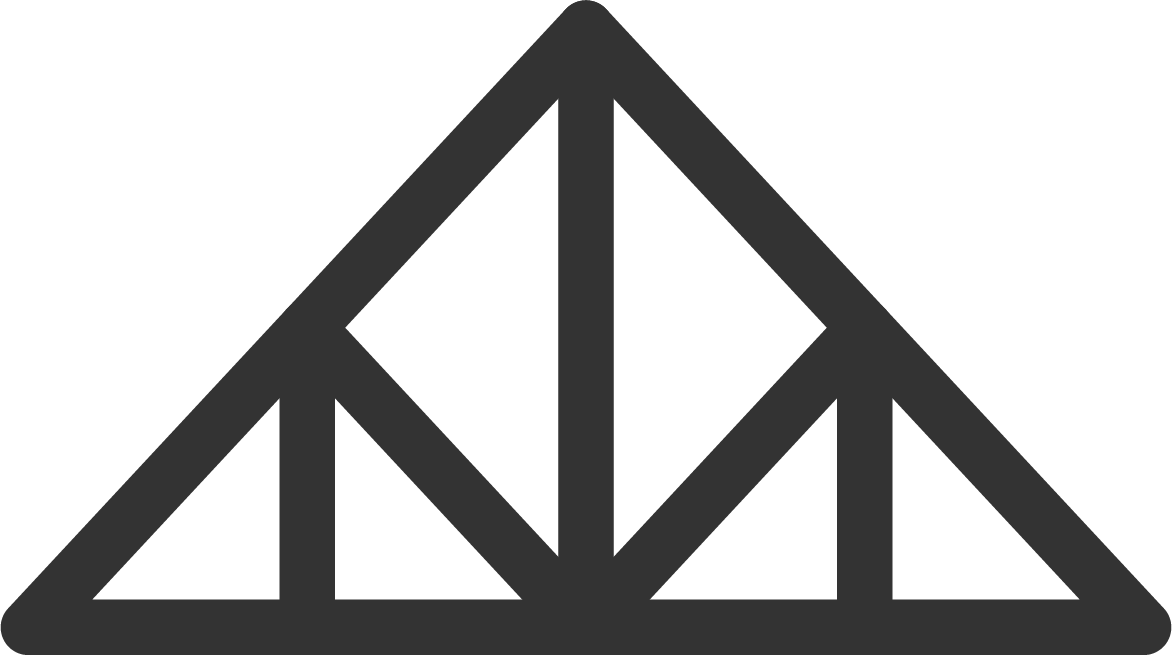 methods | hypervolume
r
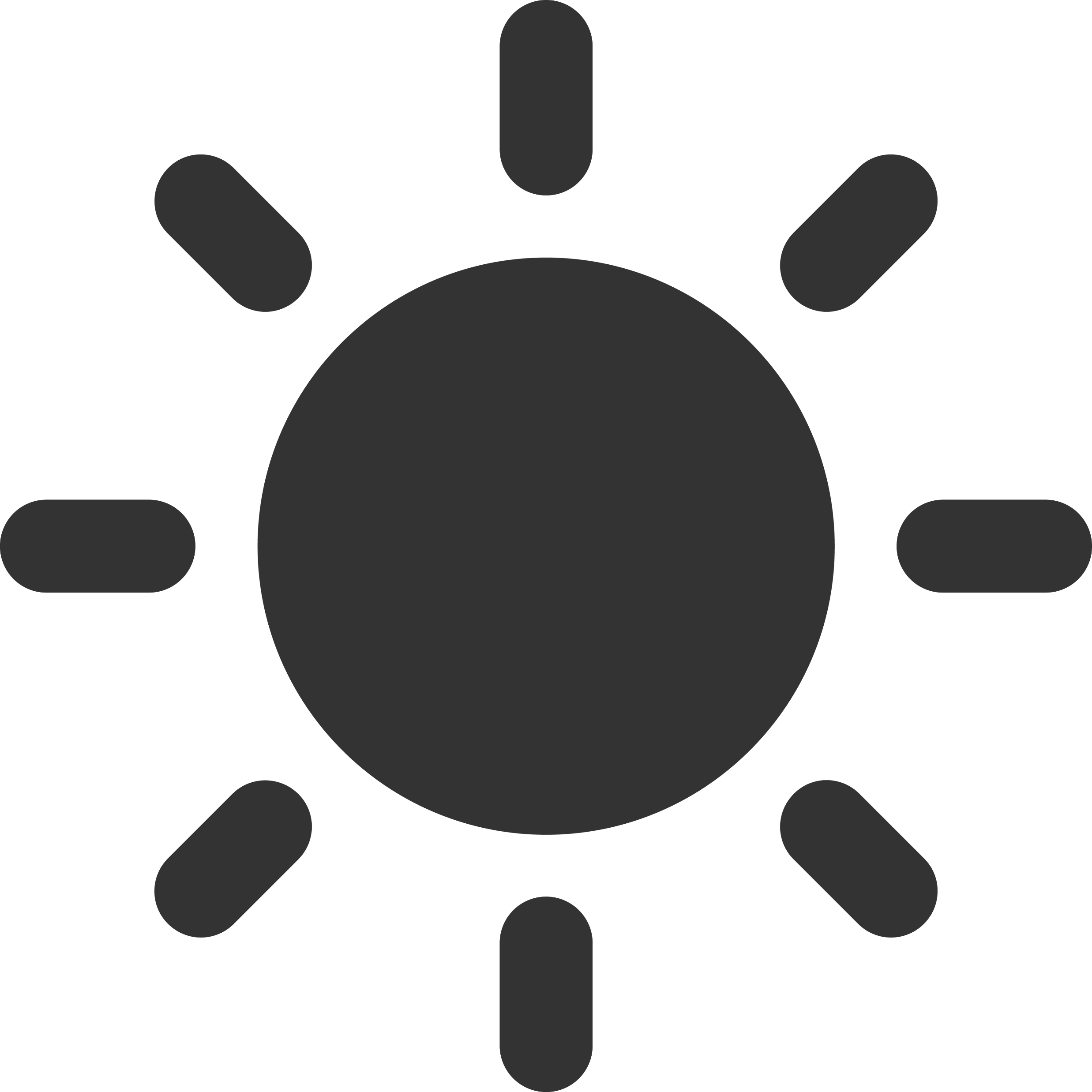 area between
reference point and
optimal solutions
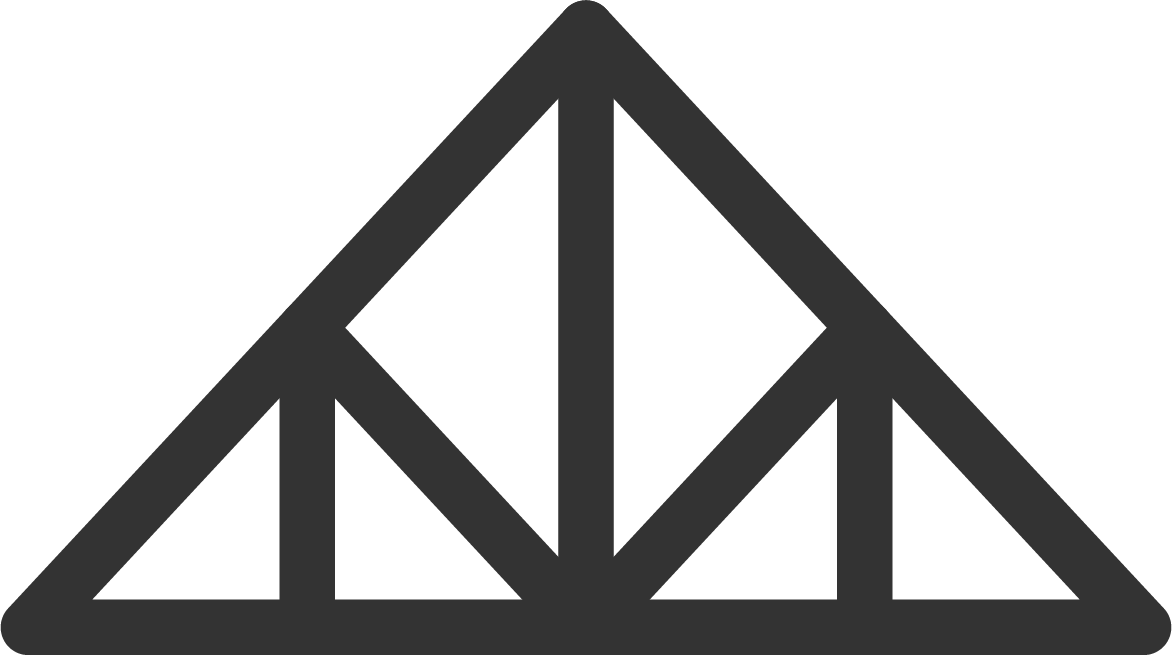 methods | hypervolume
r
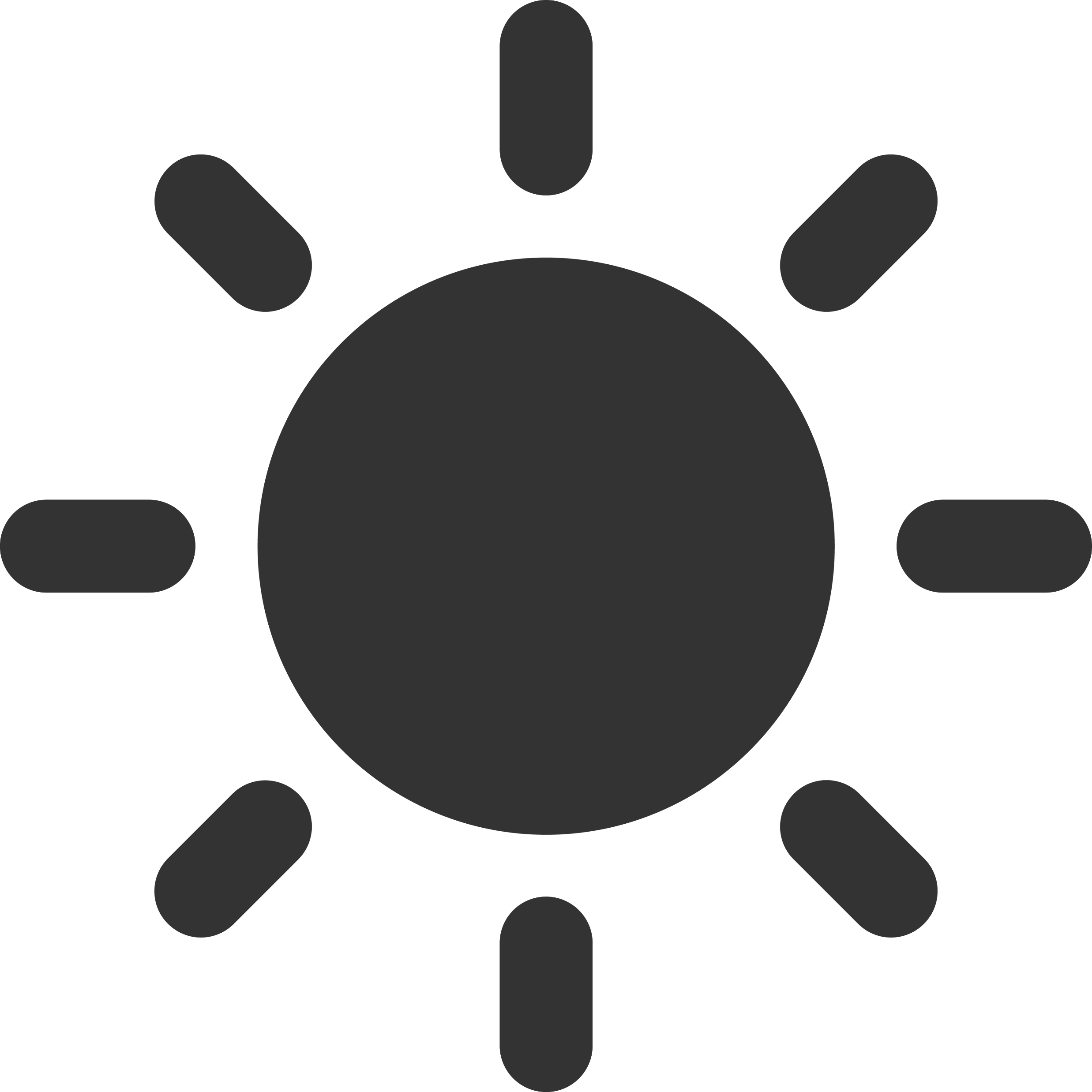 total area
=
hypervolume
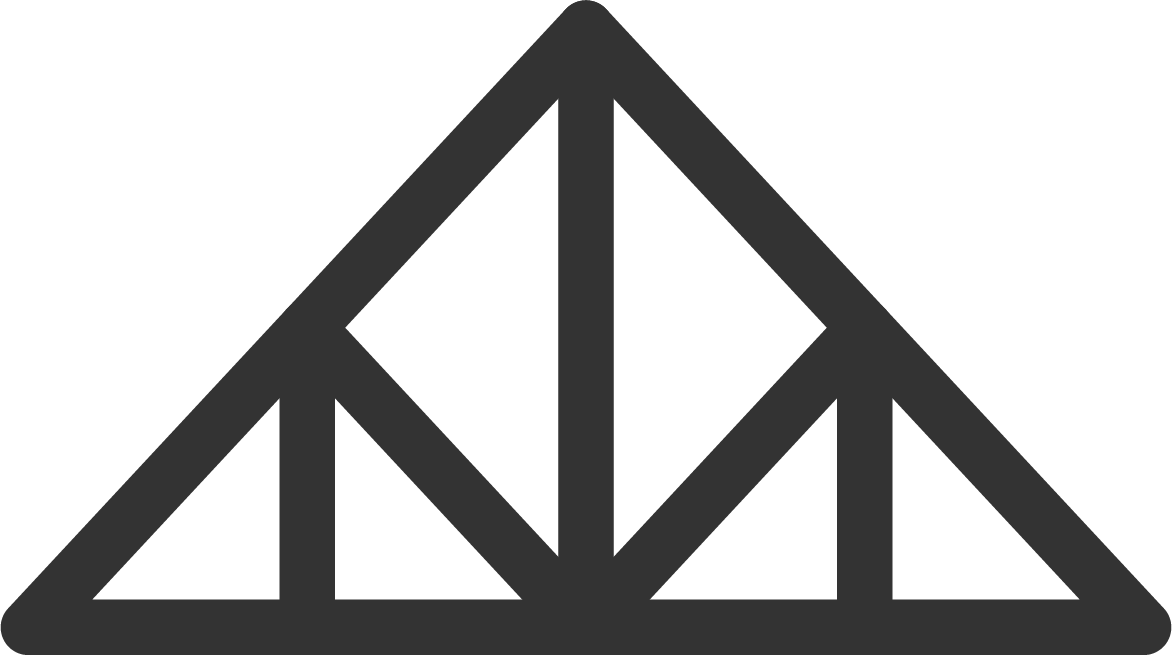 methods
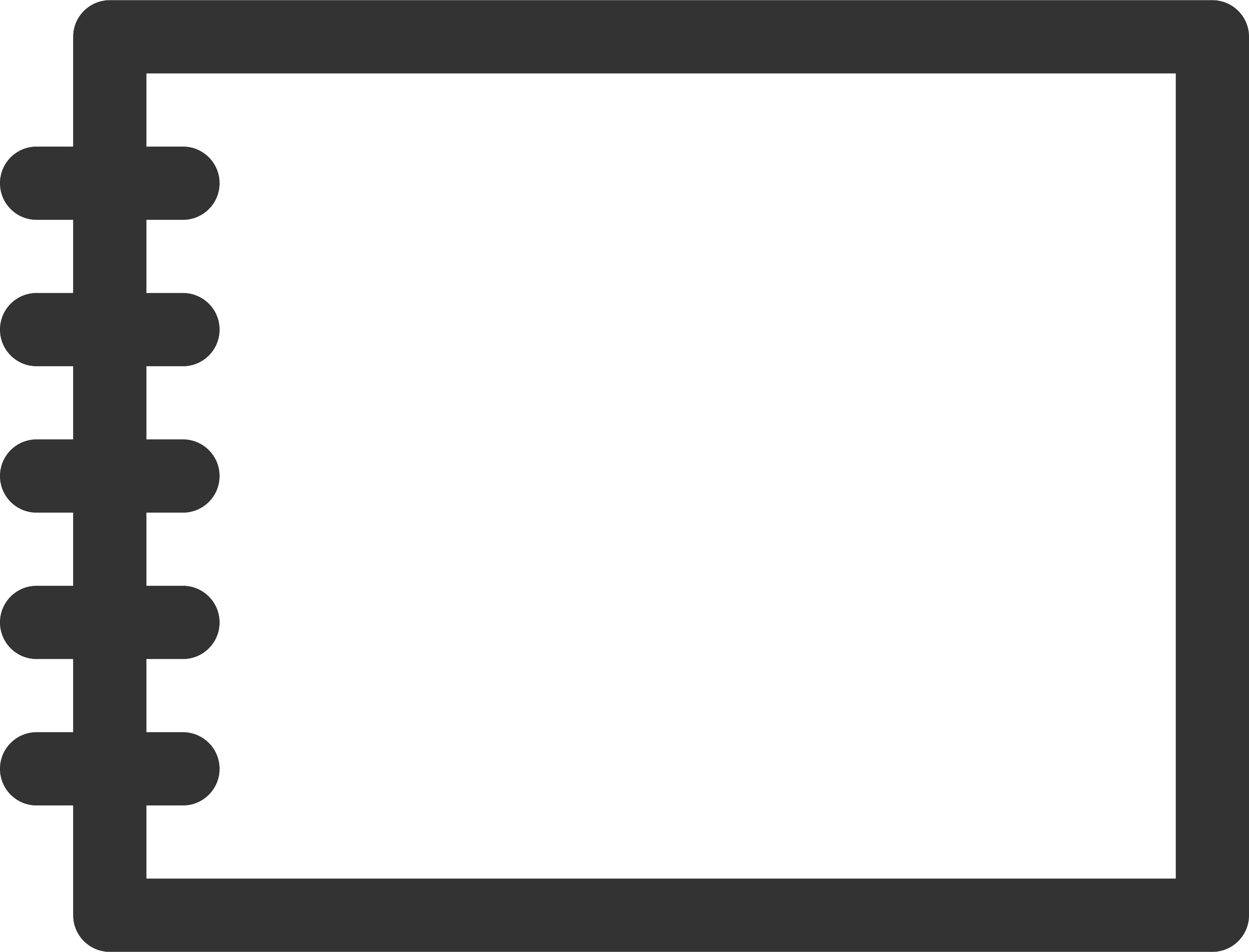 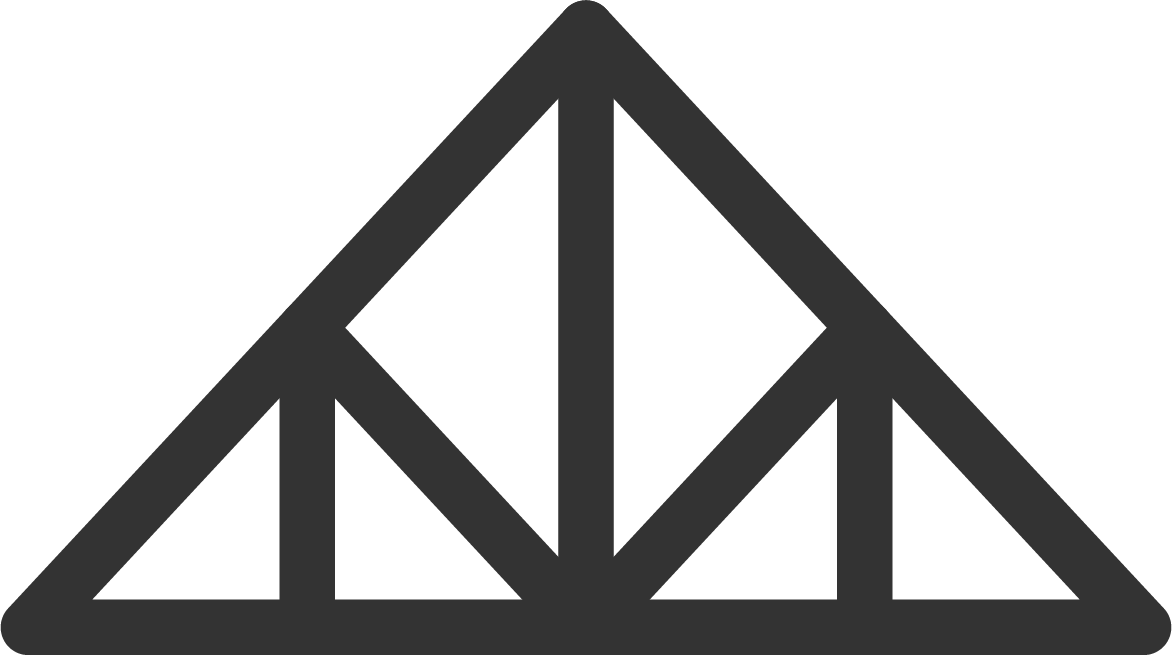 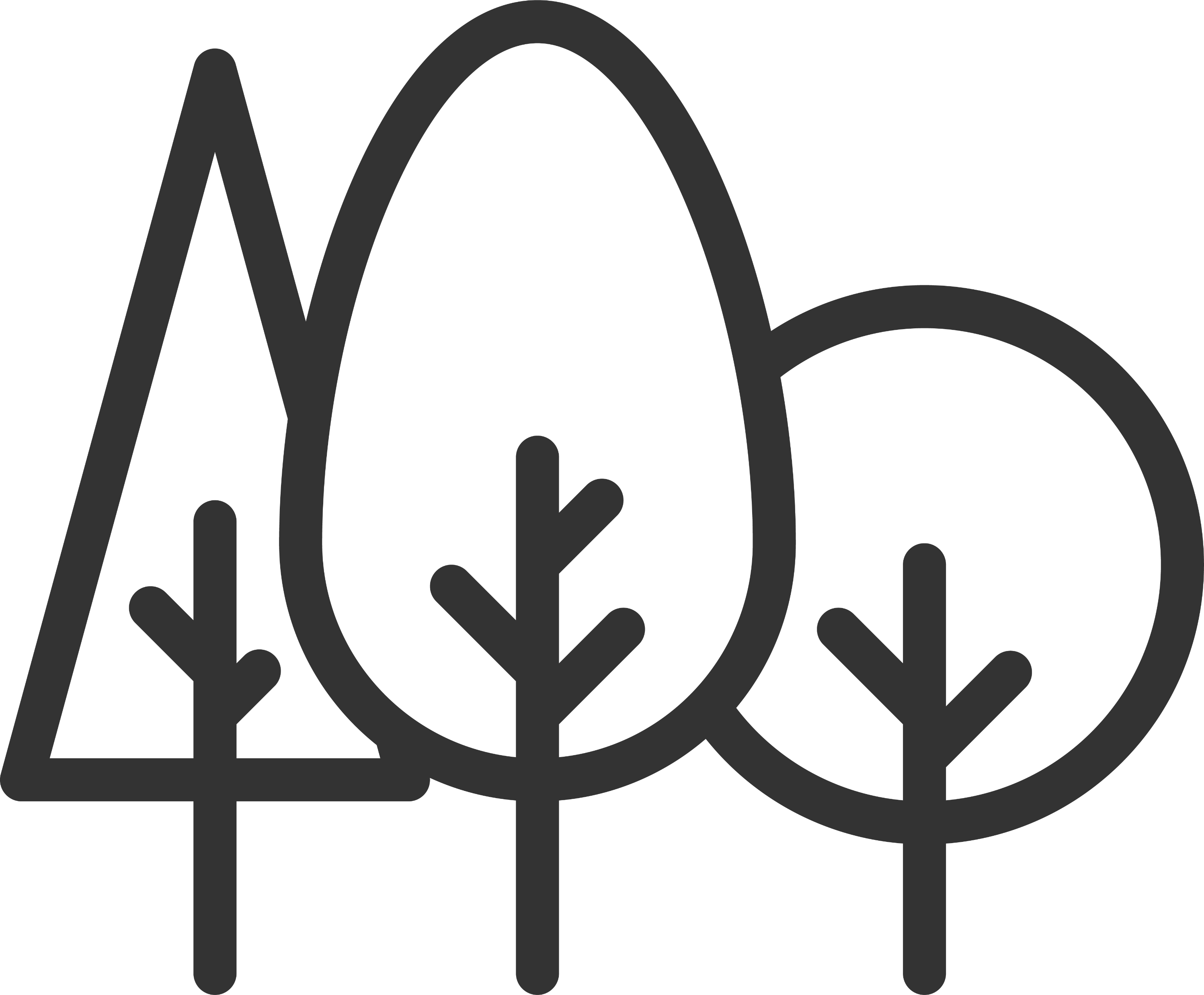 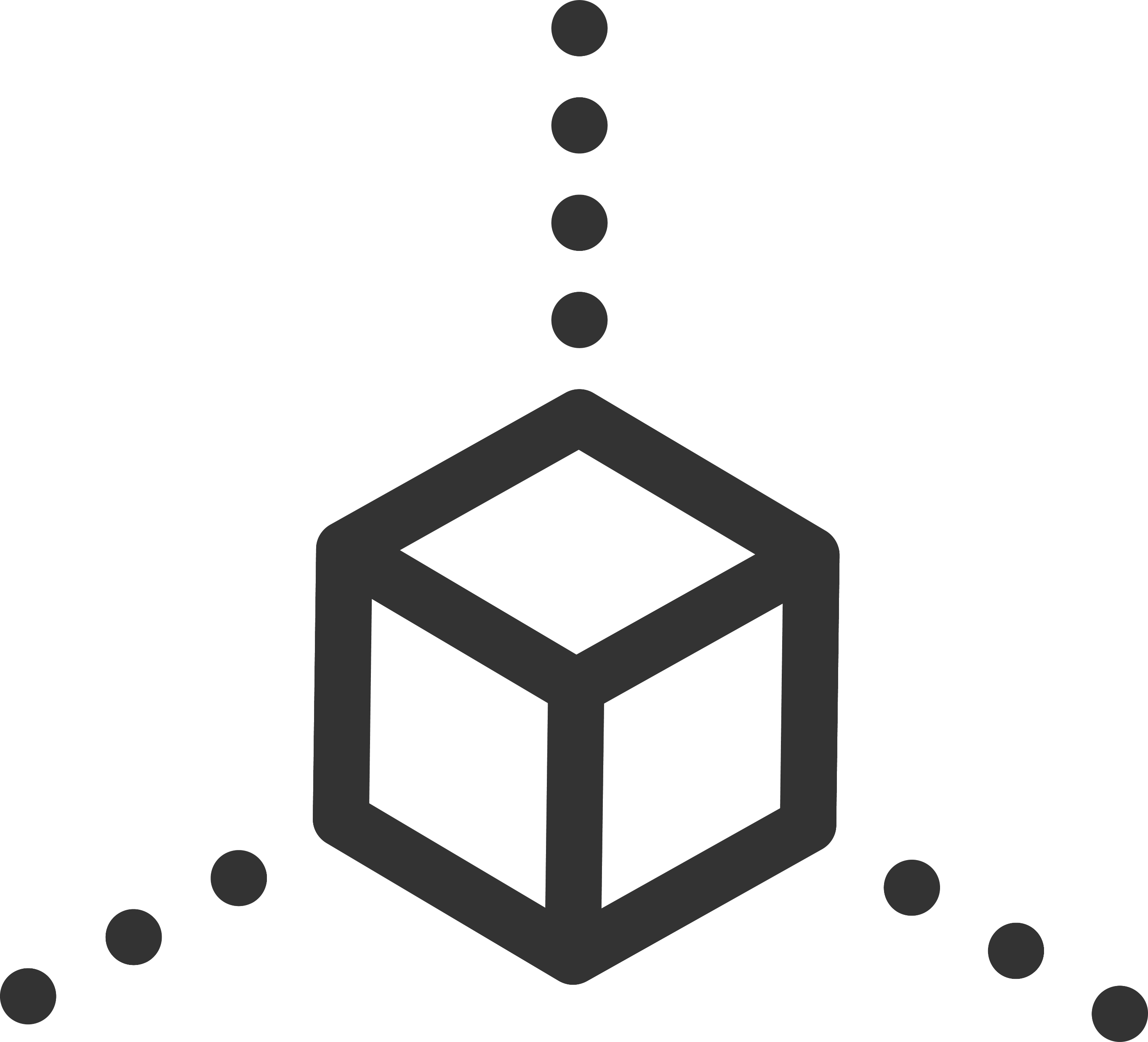 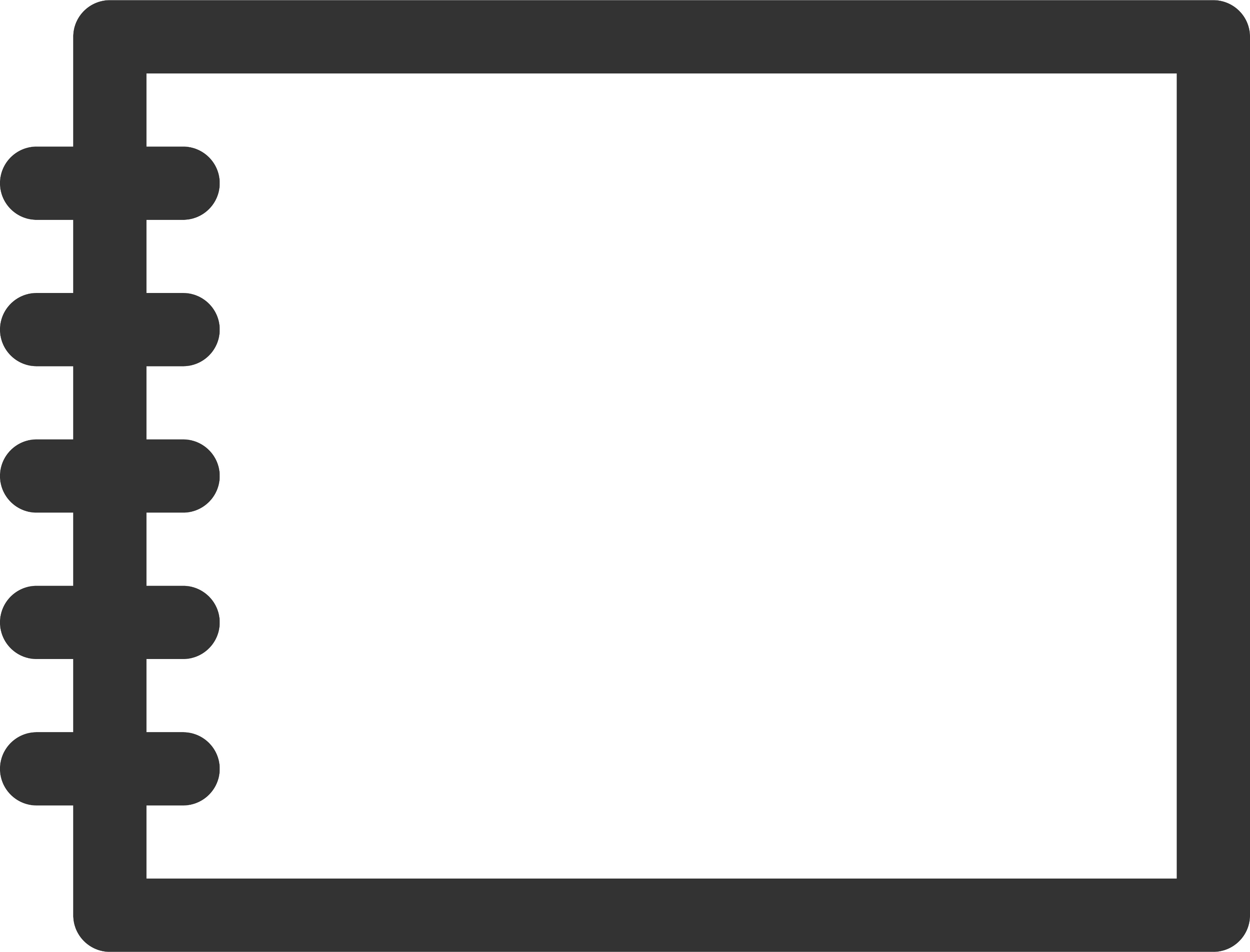 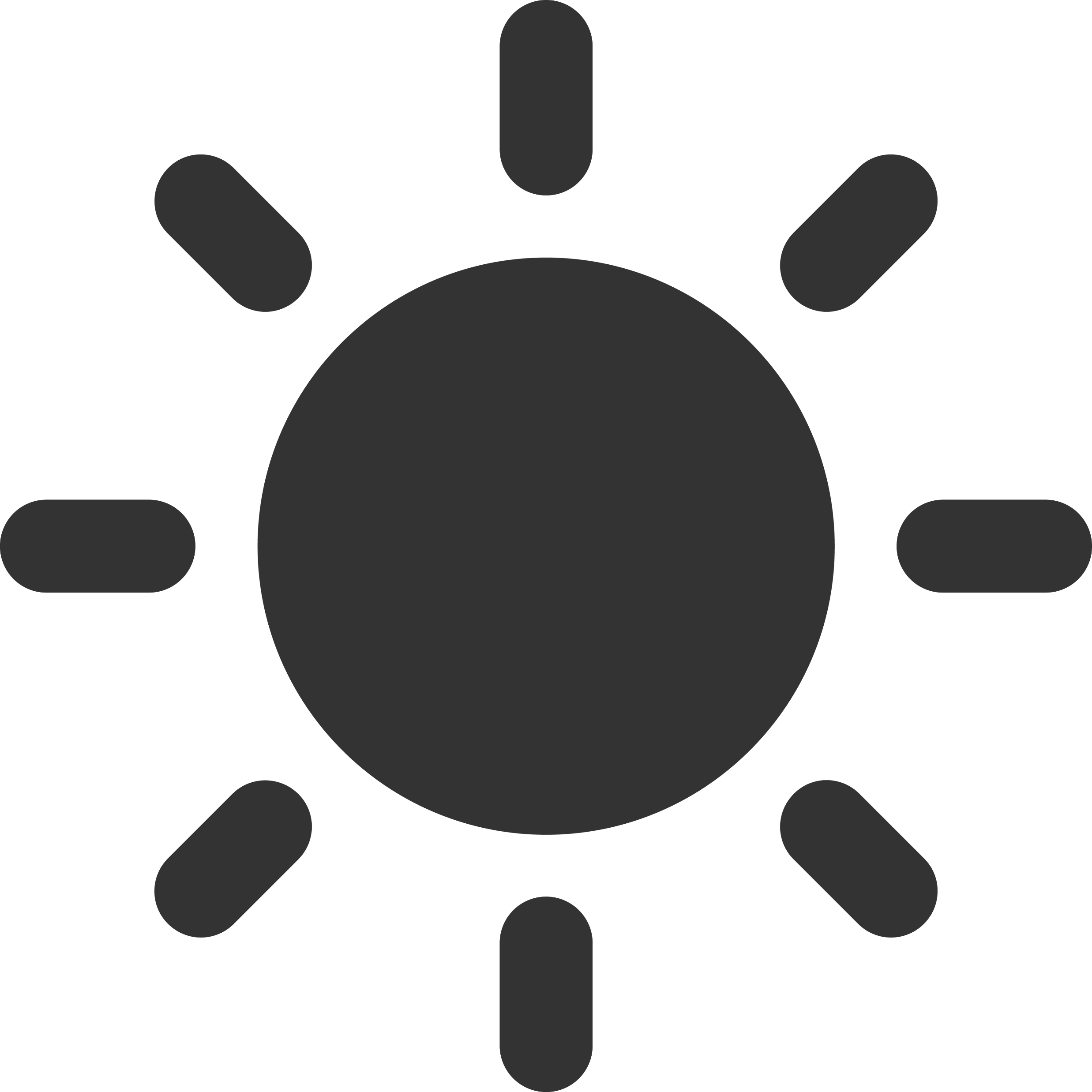 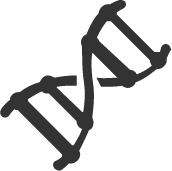 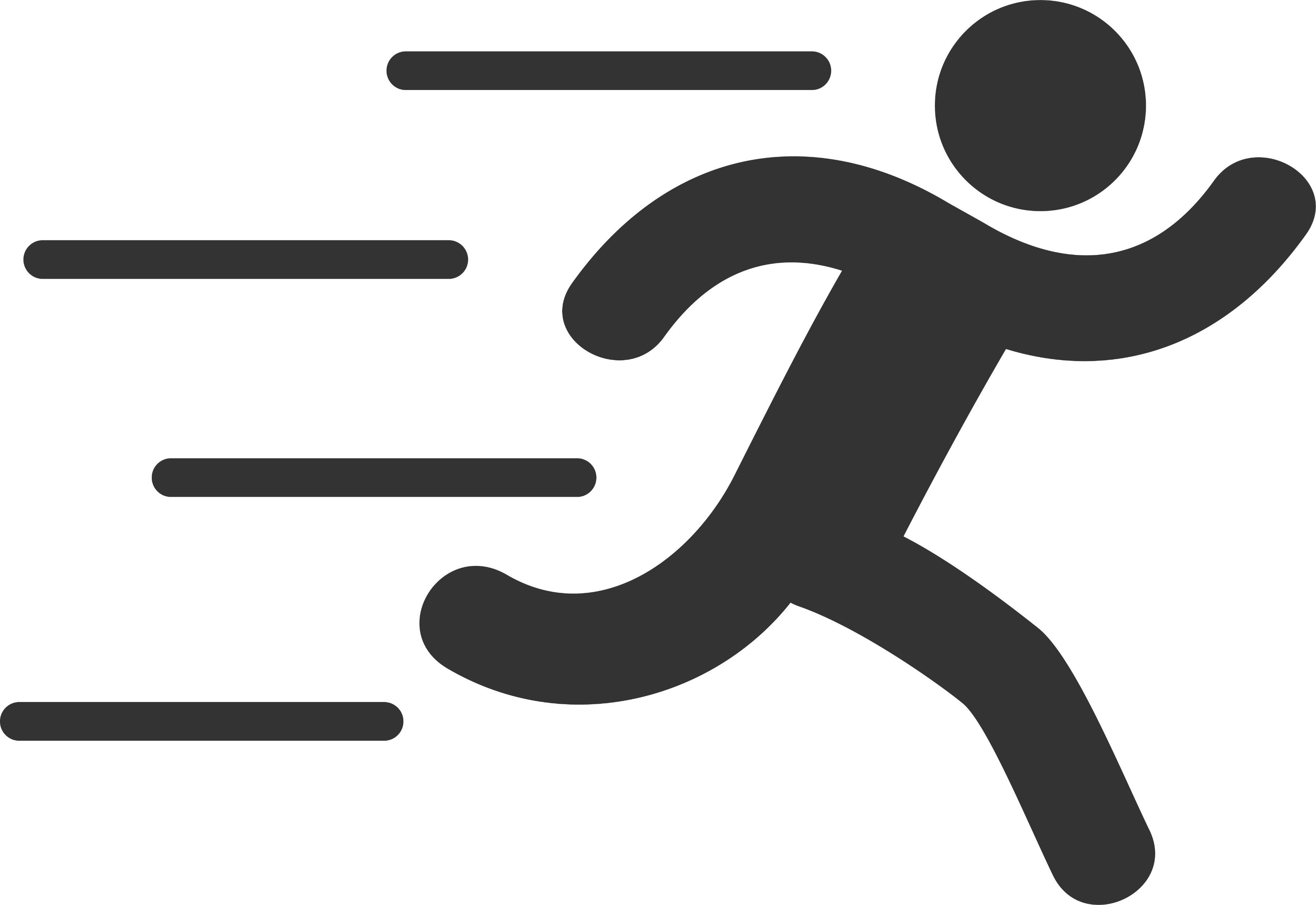 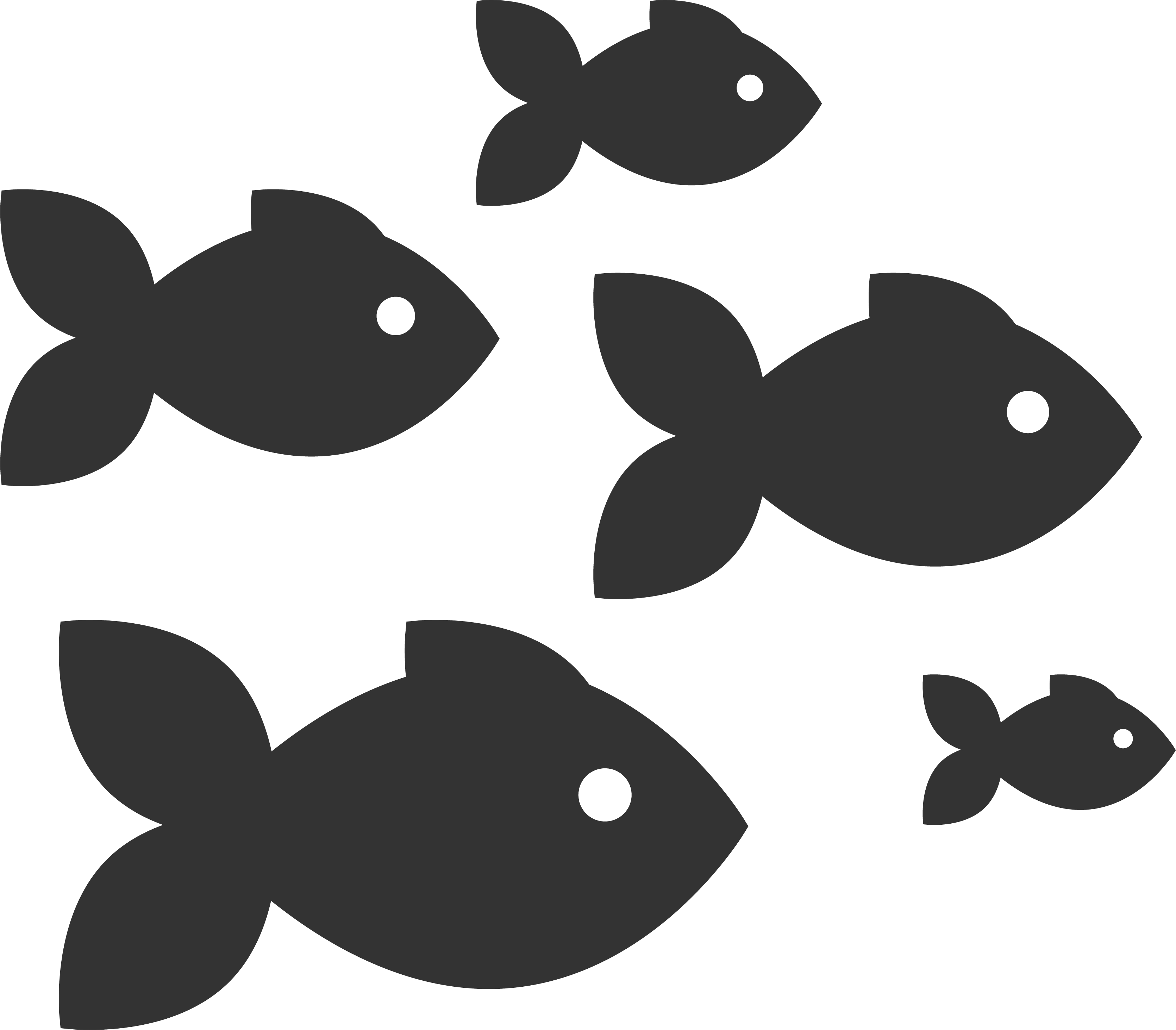 multiple algorithms
multiple
 runs
different 
case studies
hypervolume
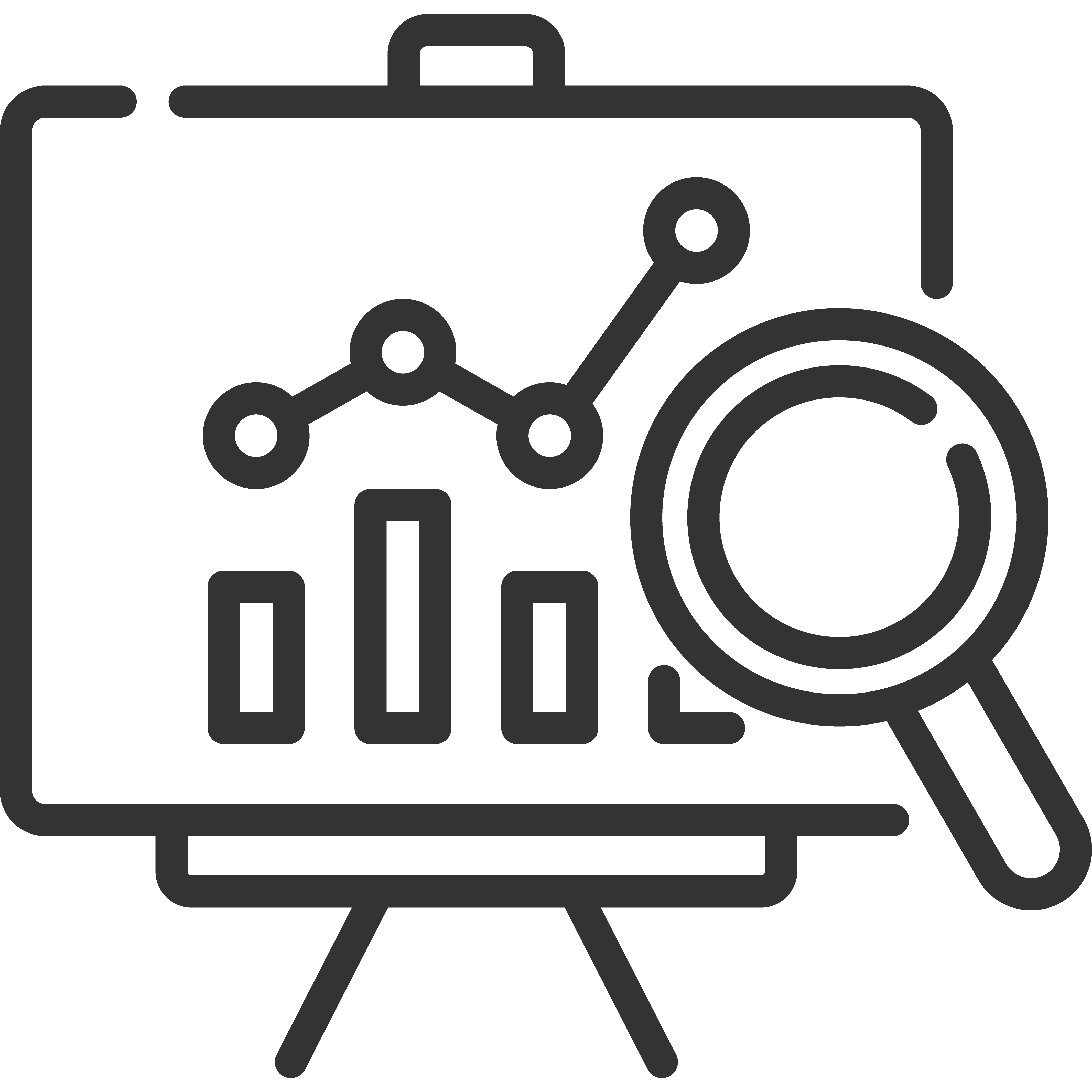 results
case study | arc-shaped truss
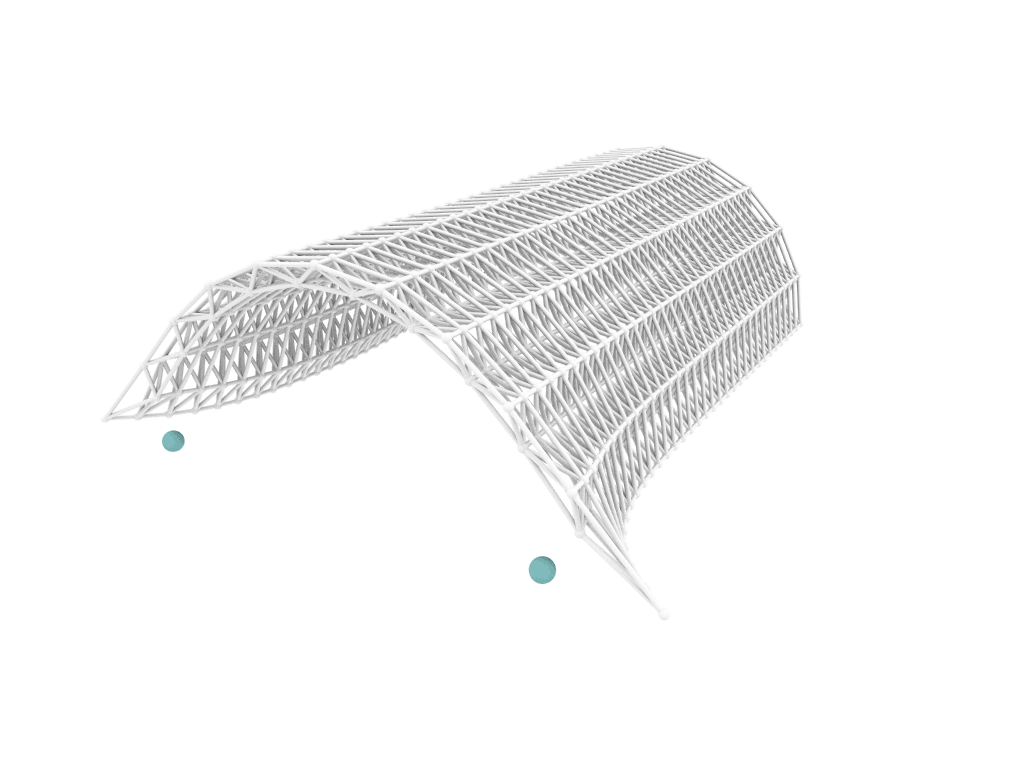 objectives
maximize
Euclidean distances
minimize
maximum displacement
hypervolume per iteration
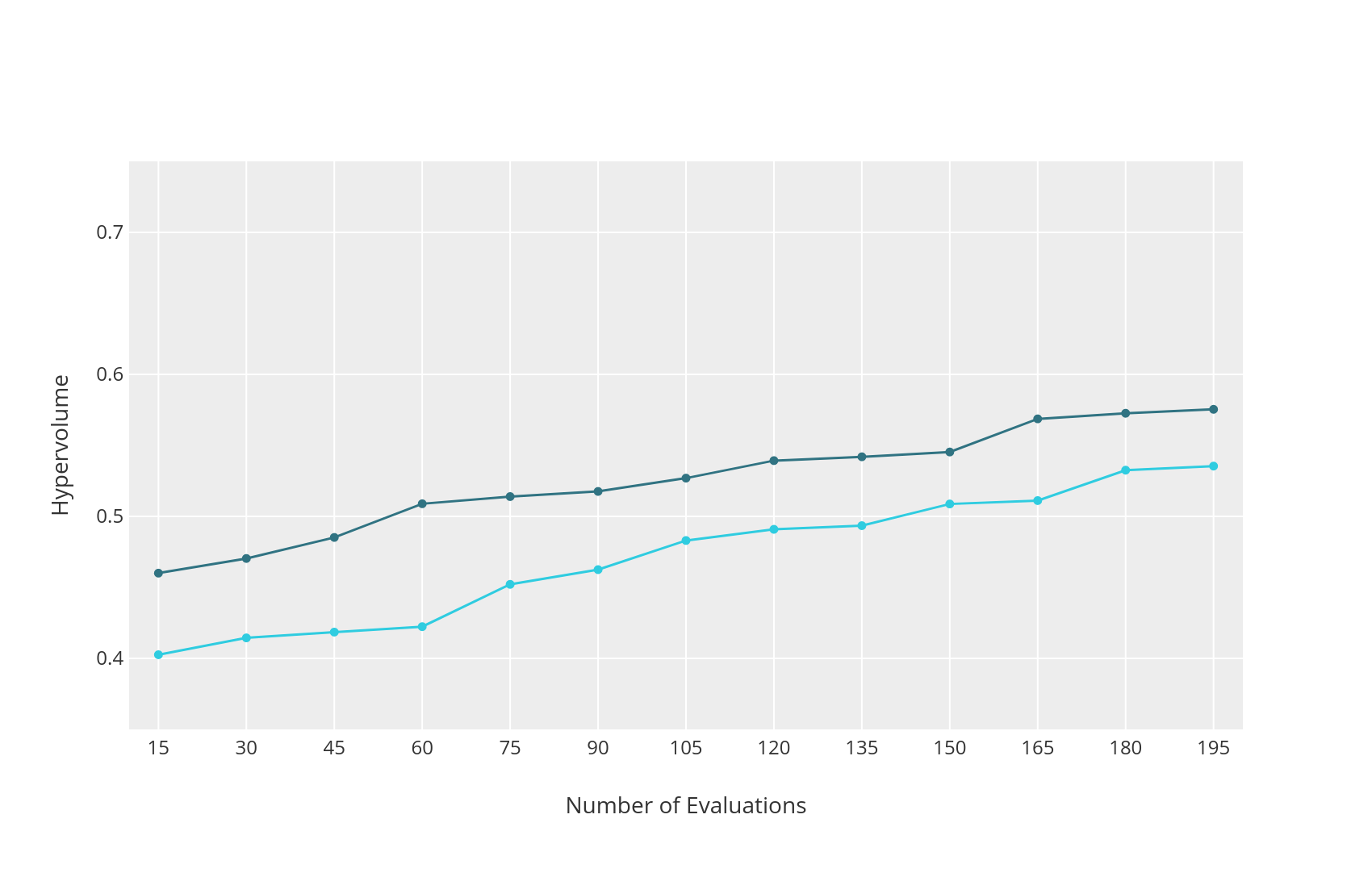 evolutionary
SPEA2
NSGAII
metaheuristics
0.7
0.6
hypervolume
0.5
model-based
0.4
13
3
6
9
10
12
1
2
4
5
7
8
11
iteration
hypervolume per iteration
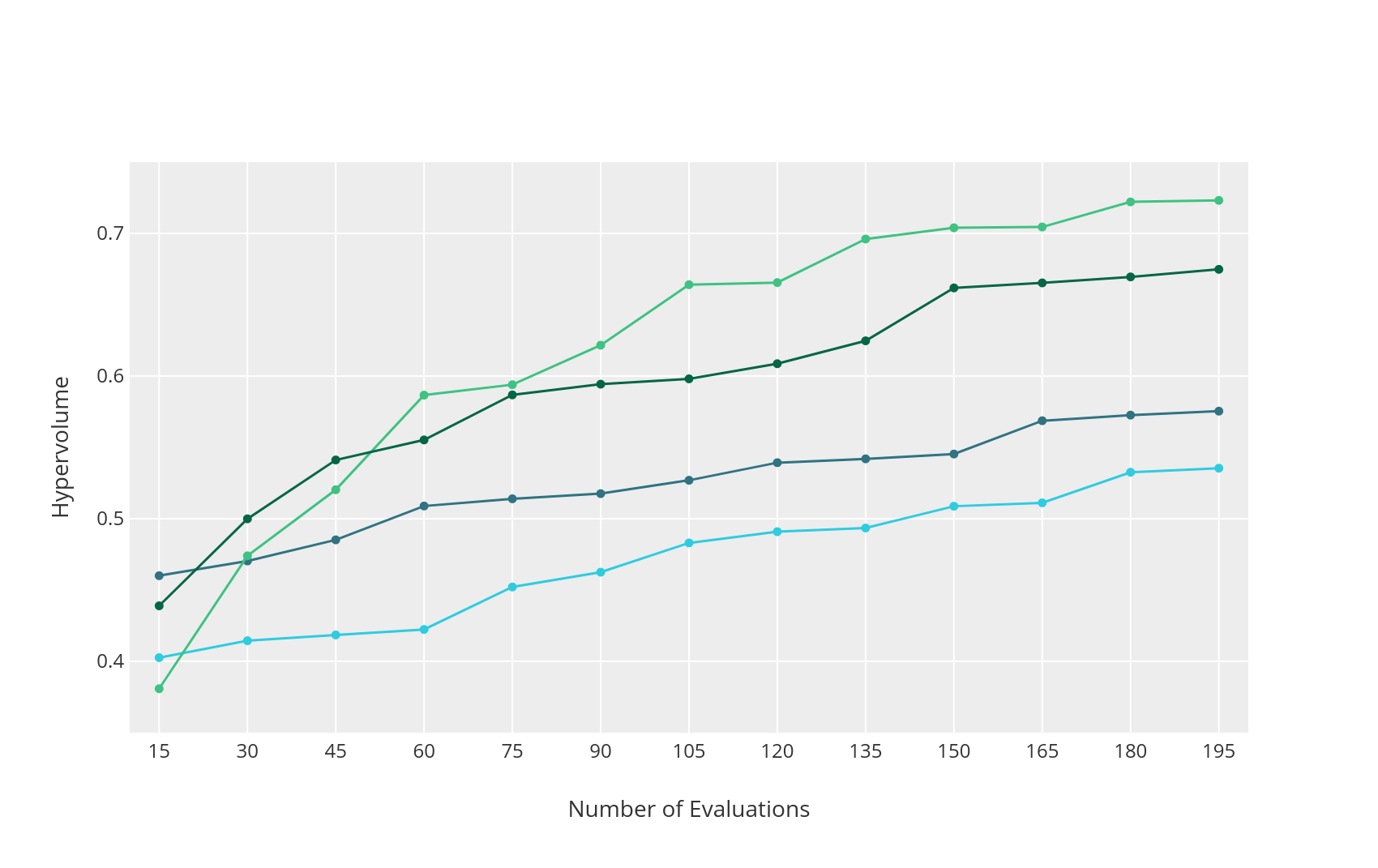 evolutionary
SPEA2
NSGAII
metaheuristics
0.7
particle swarm
SMPSO
OMOPSO
0.6
hypervolume
0.5
model-based
0.4
13
3
6
9
10
12
1
2
4
5
7
8
11
iteration
hypervolume per iteration
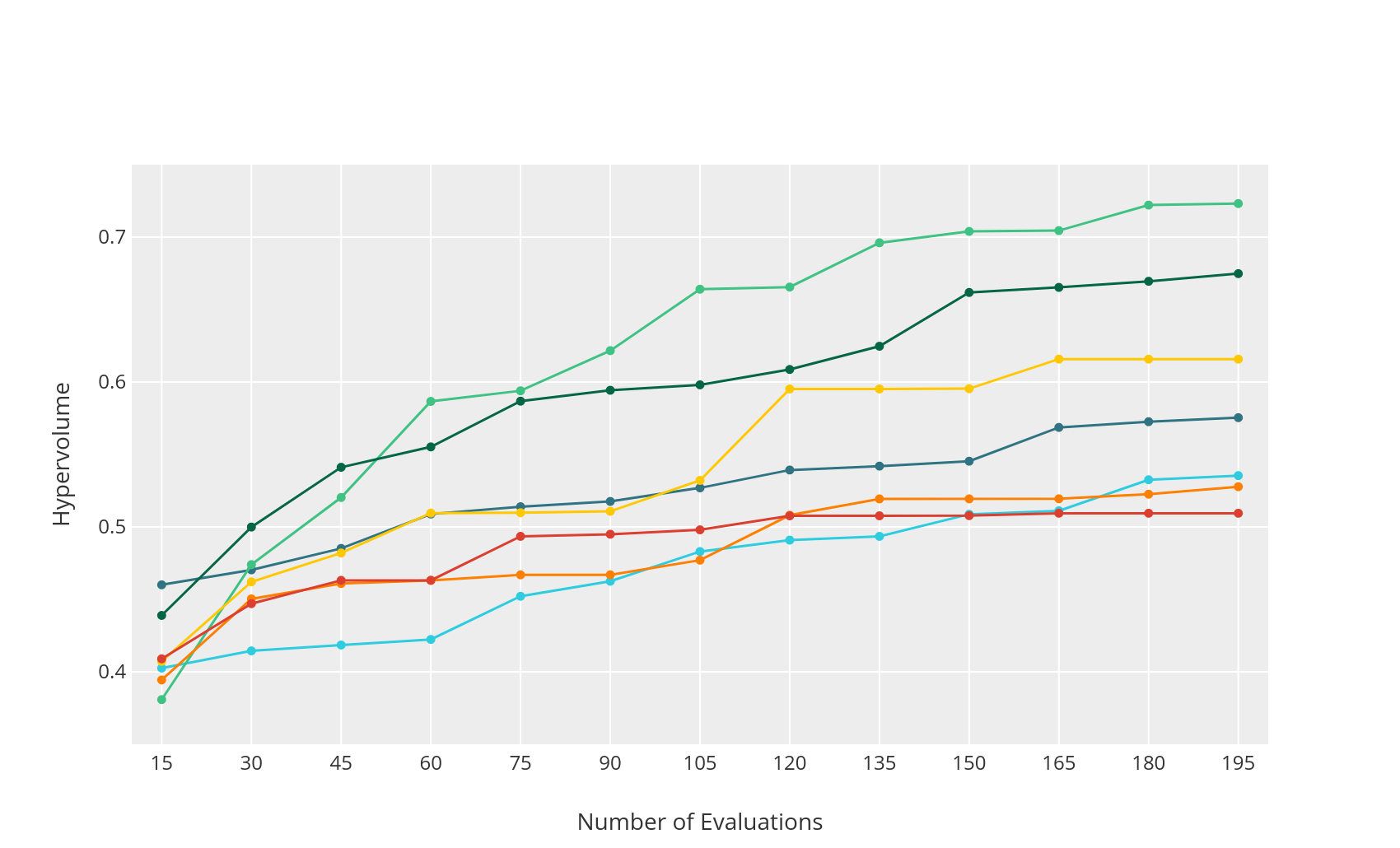 evolutionary
SPEA2
NSGAII
metaheuristics
0.7
particle swarm
SMPSO
OMOPSO
0.6
hypervolume
gaussian processes
GPR SMPSO
0.5
GPR NSGAII
GPR Random
model-based
0.4
13
3
6
9
10
12
1
2
4
5
7
8
11
iteration
hypervolume per iteration
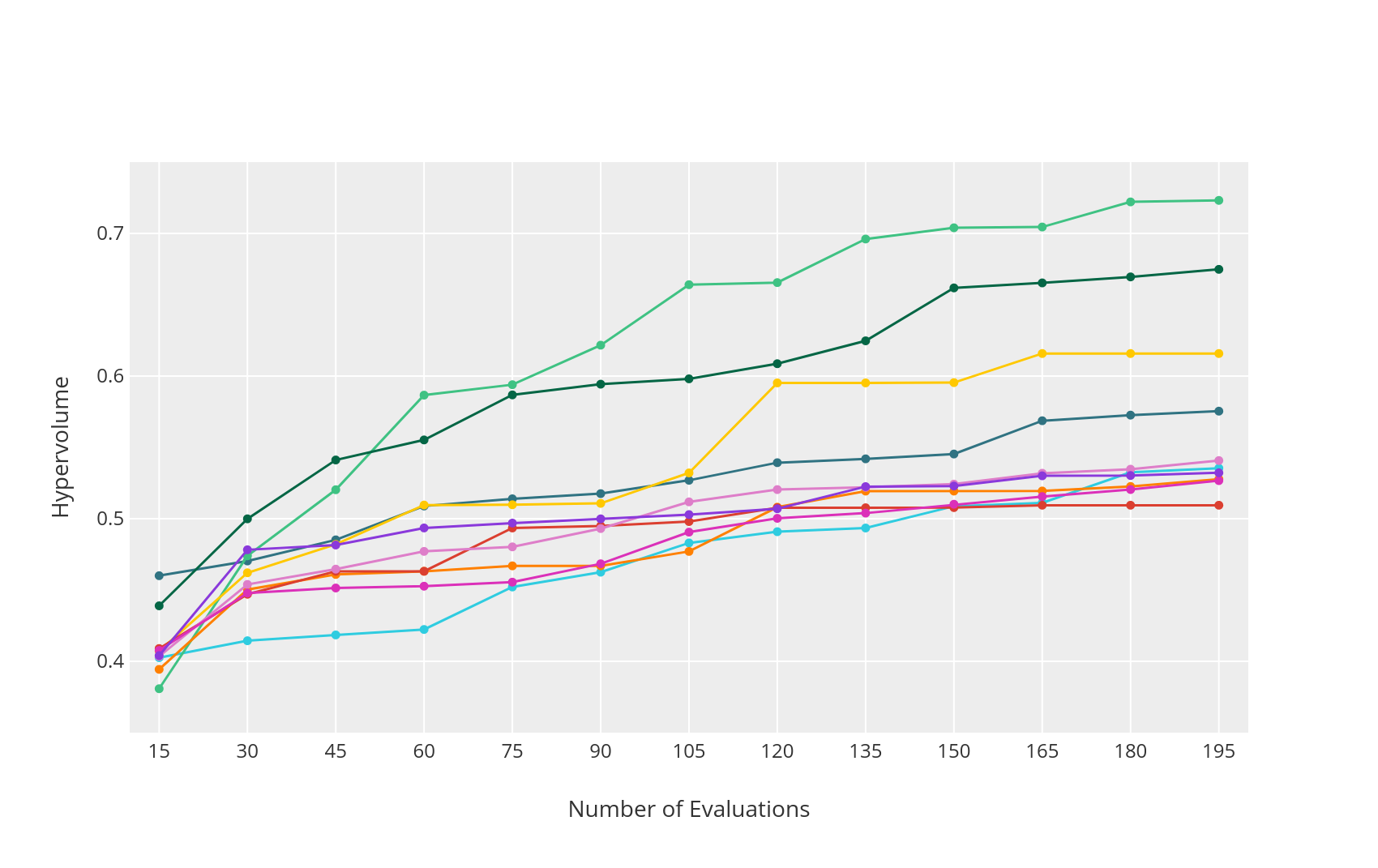 evolutionary
SPEA2
NSGAII
metaheuristics
particle swarm
0.7
SMPSO
OMOPSO
0.6
hypervolume
gaussian processes
GPR SMPSO
0.5
GPR NSGAII
GPR Random
model-based
0.4
random forests
RF SMPSO
13
3
6
9
10
12
1
2
4
5
7
8
11
RF NSGAII
iteration
RF Random
case study | exhibition space
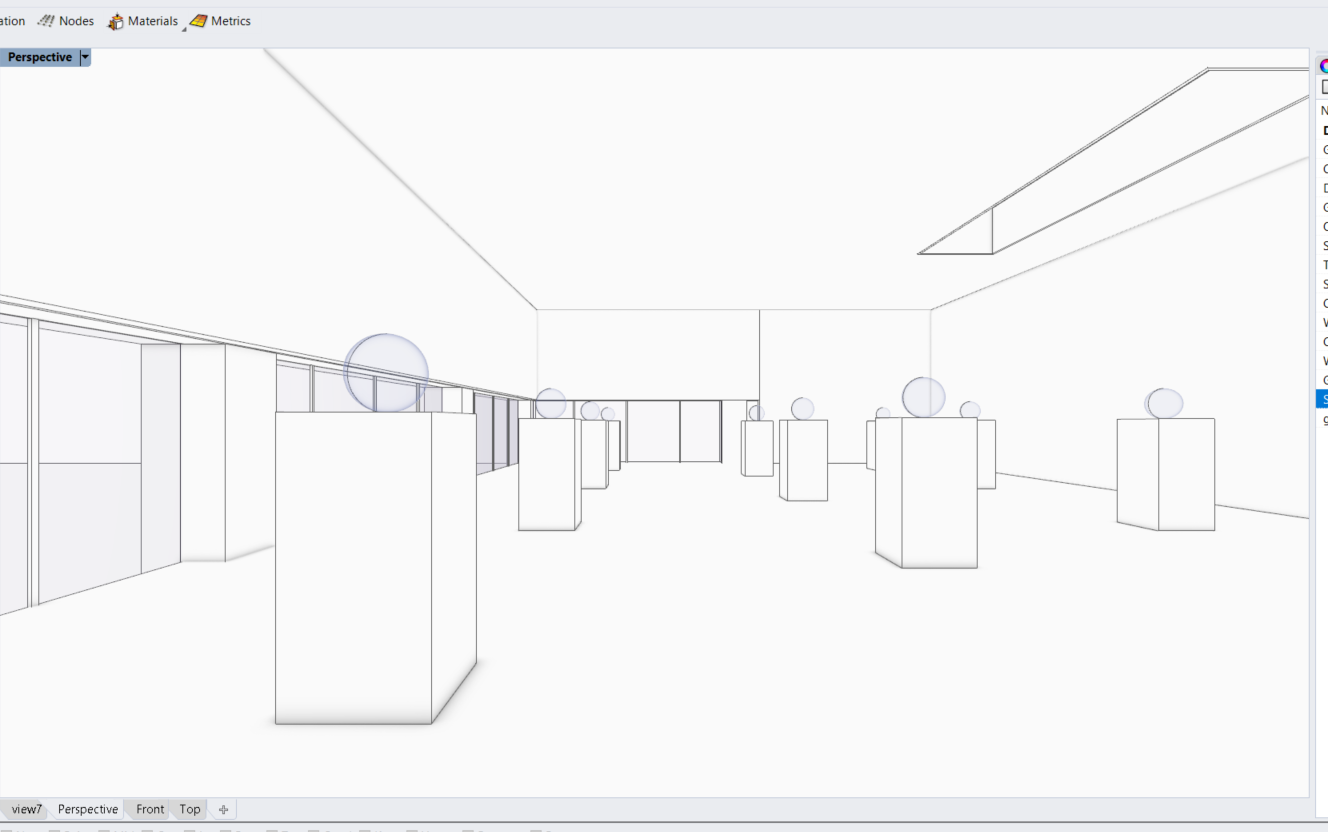 case study | renovation of an exhibition space
objectives
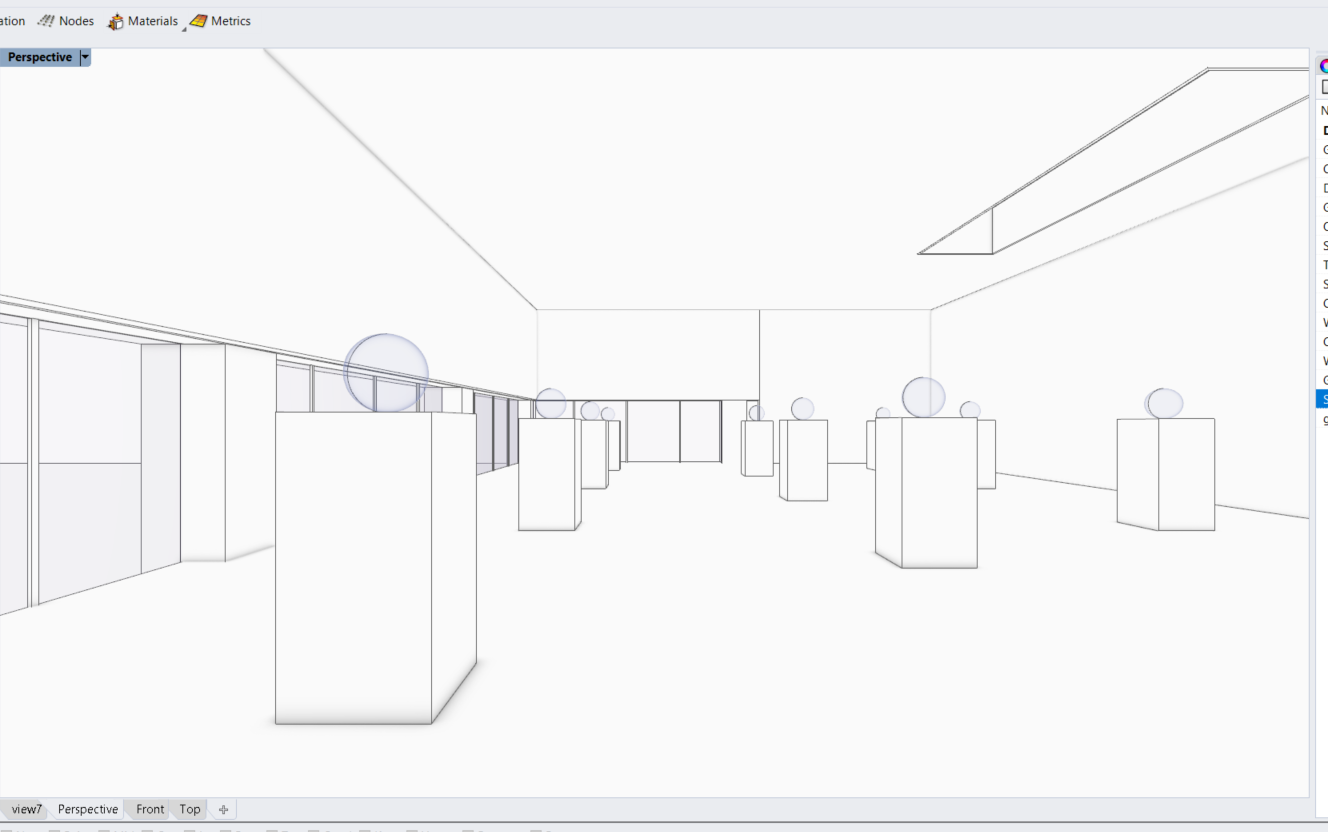 maximize
spatial useful daylight illuminance
minimize
material cost
hypervolume per iteration
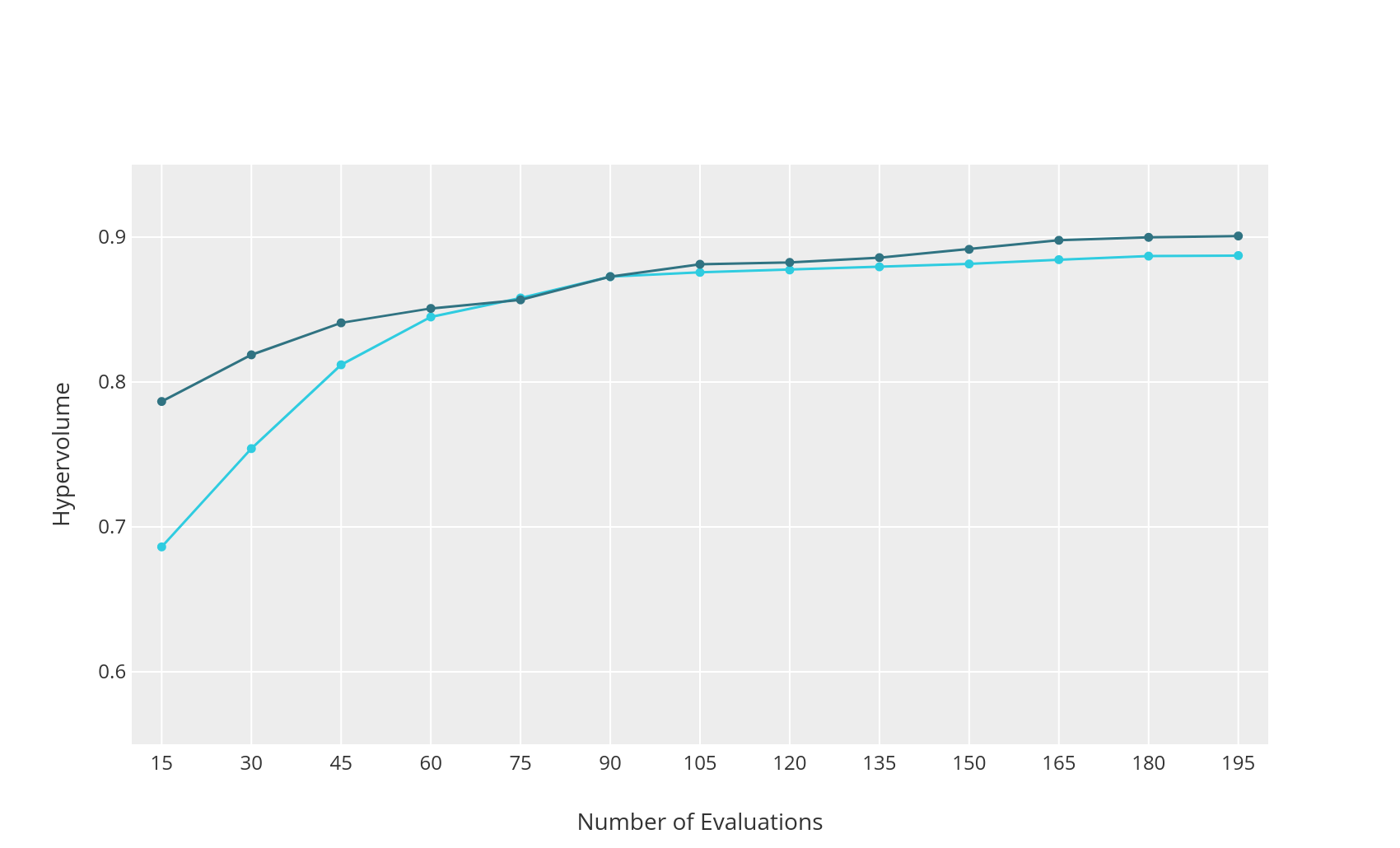 evolutionary
SPEA2
NSGAII
metaheuristics
0.9
0.8
hypervolume
0.7
model-based
0.6
13
3
6
9
10
12
1
2
4
5
7
8
11
iteration
hypervolume per iteration
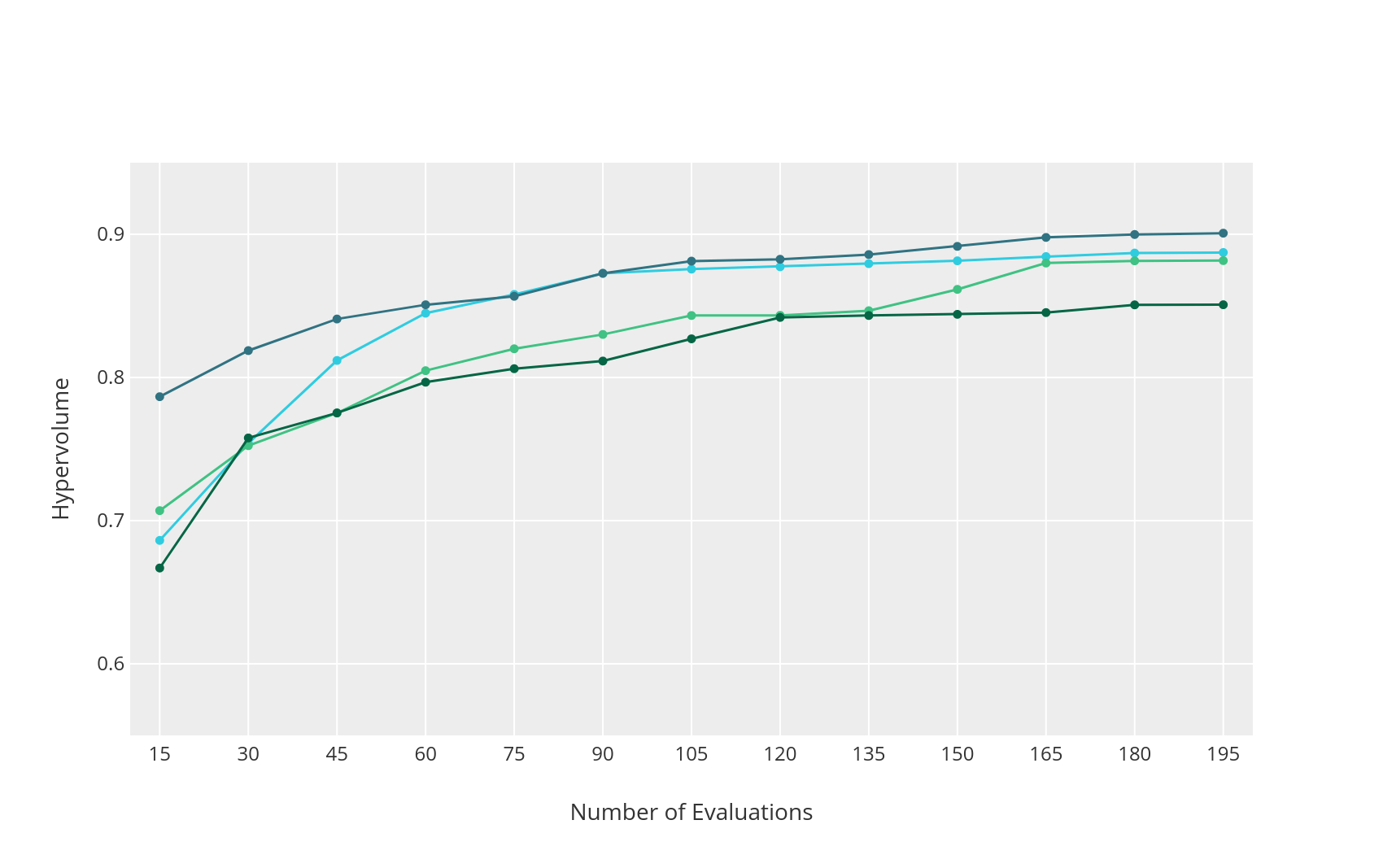 evolutionary
SPEA2
NSGAII
metaheuristics
0.9
particle swarm
SMPSO
OMOPSO
0.8
hypervolume
0.7
model-based
0.6
13
3
6
9
10
12
1
2
4
5
7
8
11
iteration
hypervolume per iteration
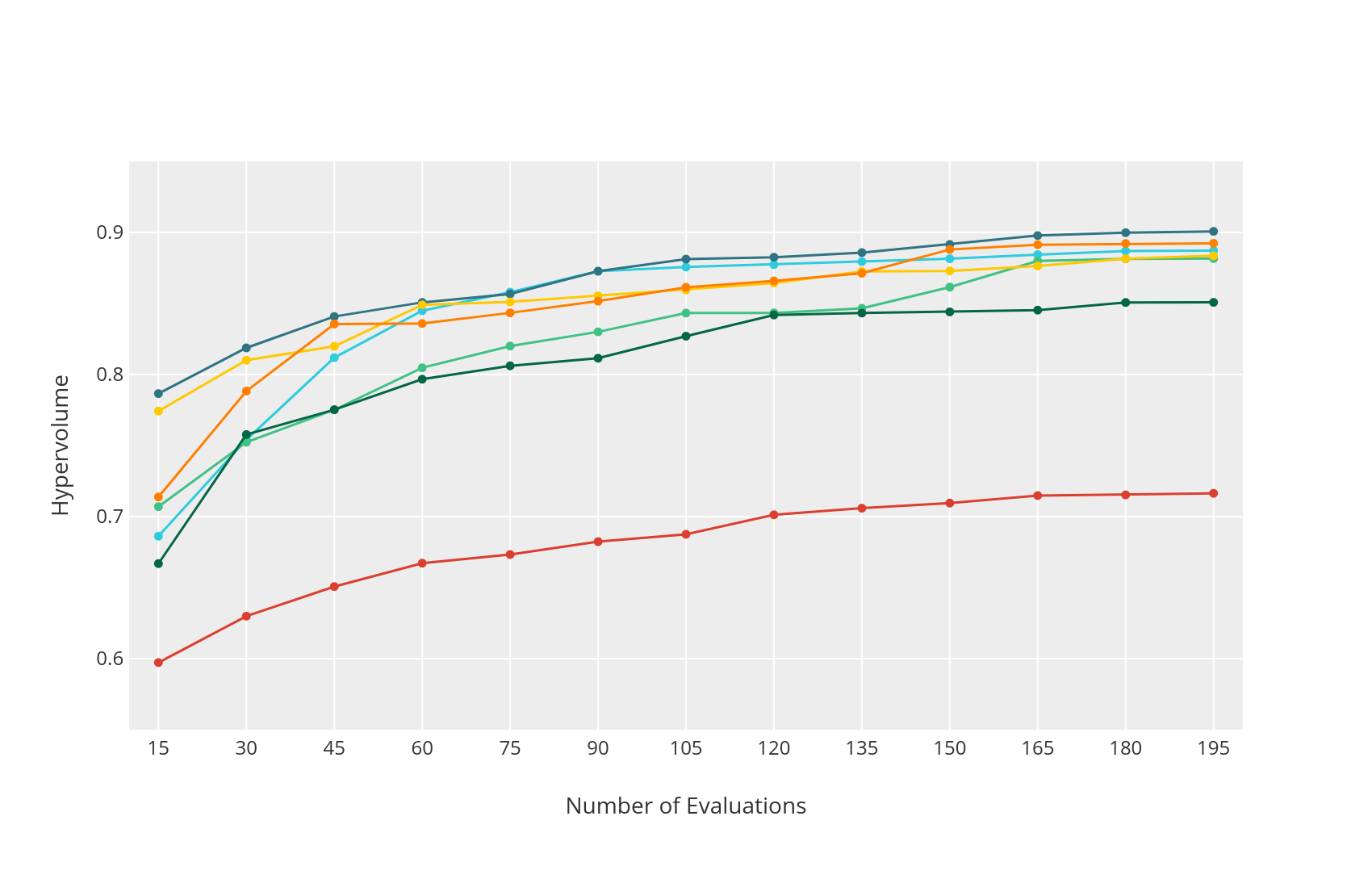 evolutionary
SPEA2
NSGAII
metaheuristics
0.9
particle swarm
SMPSO
OMOPSO
0.8
hypervolume
gaussian processes
GPR SPEA2
0.7
GPR NSGAII
GPR Random
model-based
0.6
13
3
6
9
10
12
1
2
4
5
7
8
11
iteration
hypervolume per iteration
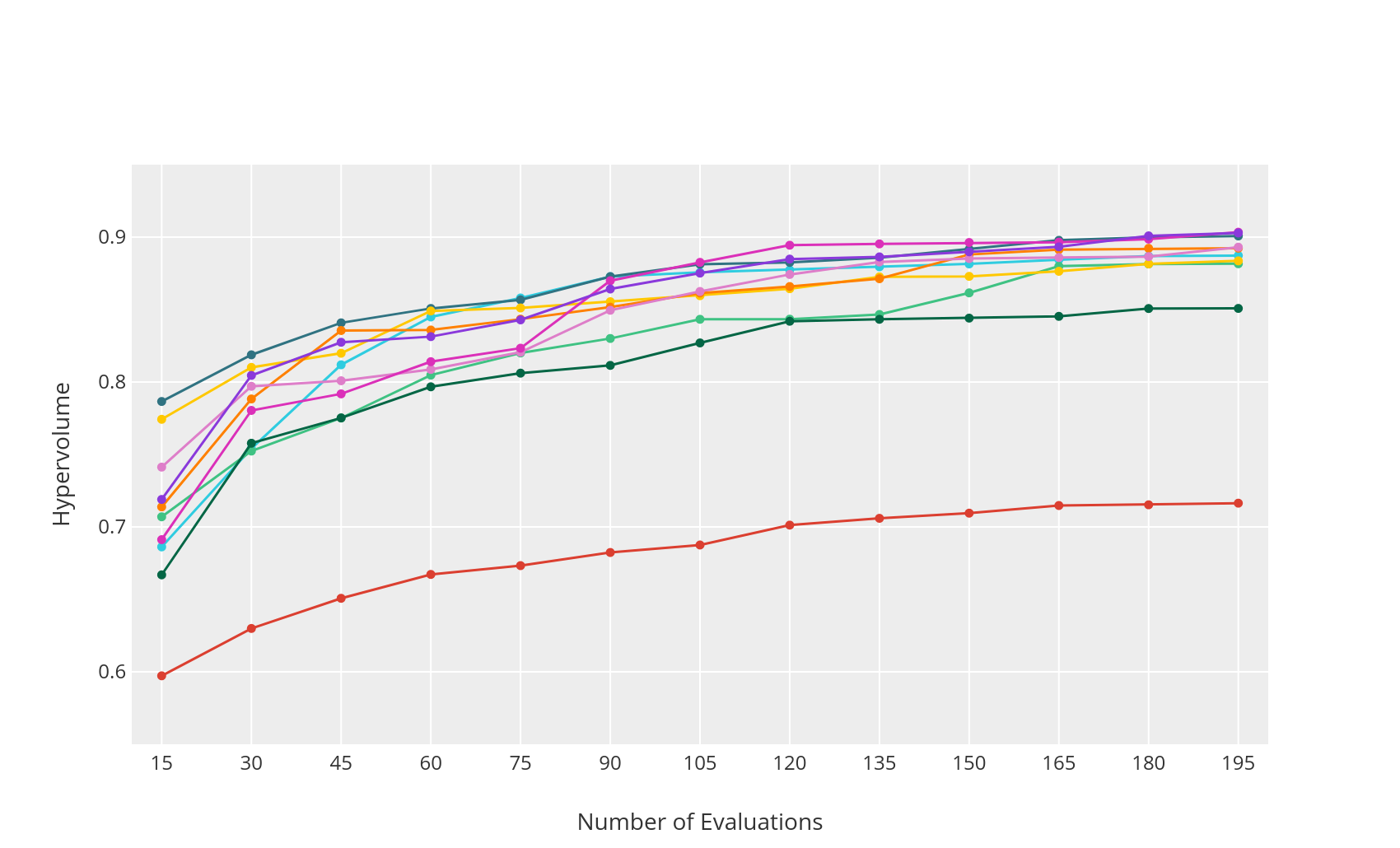 evolutionary
SPEA2
NSGAII
metaheuristics
particle swarm
0.9
SMPSO
OMOPSO
0.8
hypervolume
gaussian processes
GPR SPEA2
0.7
GPR NSGAII
GPR Random
model-based
0.6
random forests
RF SPEA2
13
3
6
9
10
12
1
2
4
5
7
8
11
RF NSGAII
iteration
RF Random
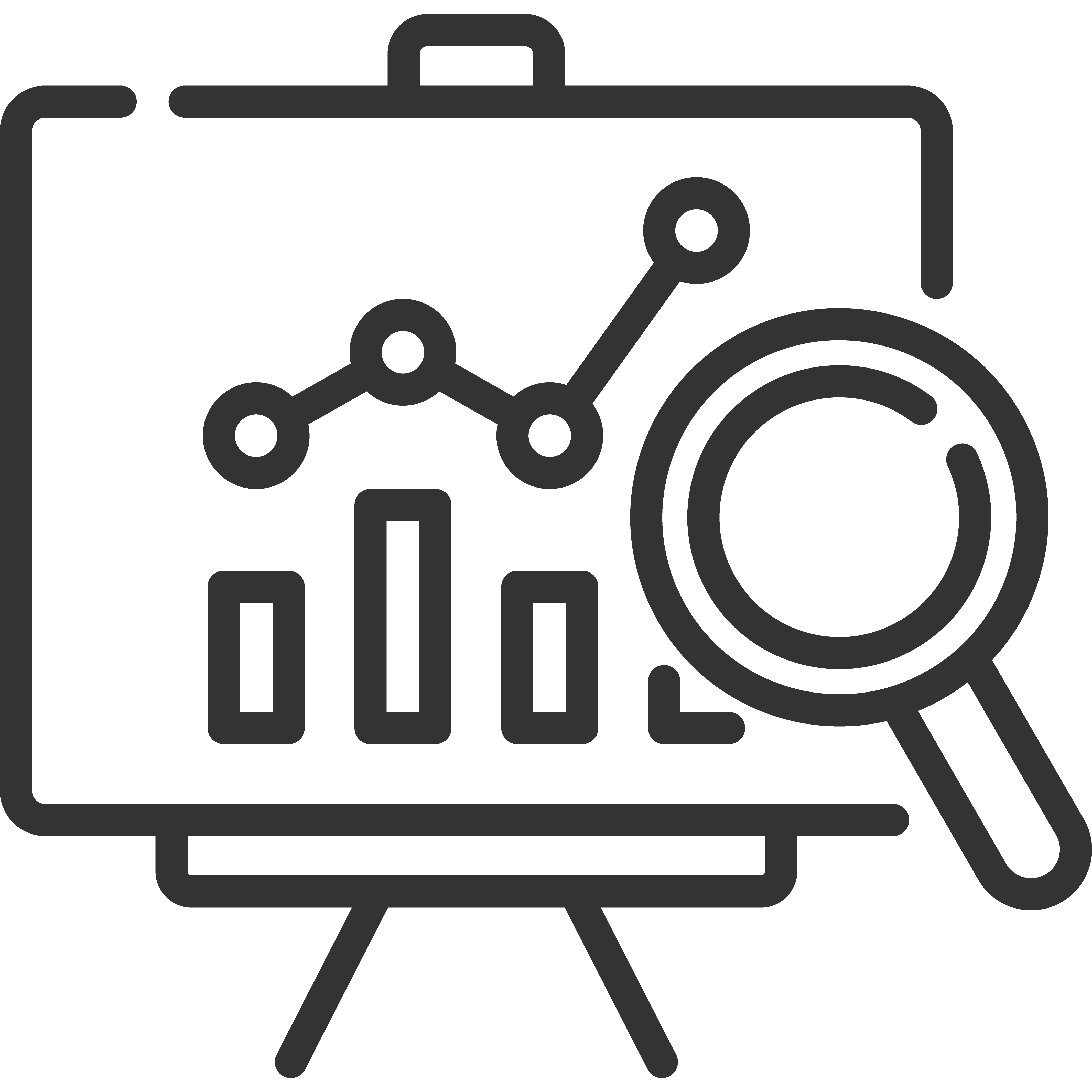 conclusions
conclusions
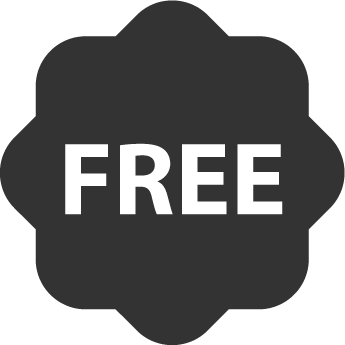 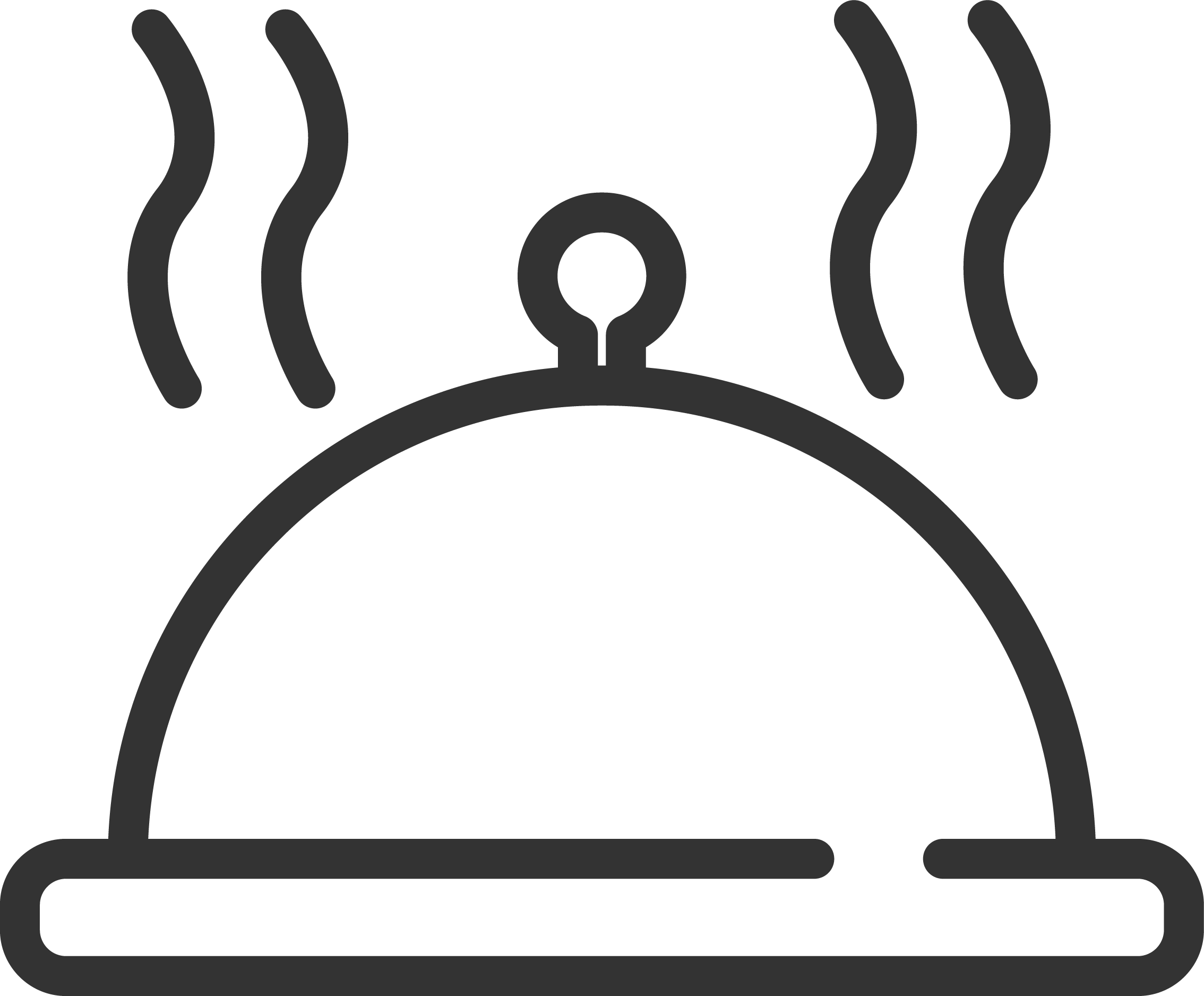 no free lunch theorem
conclusions
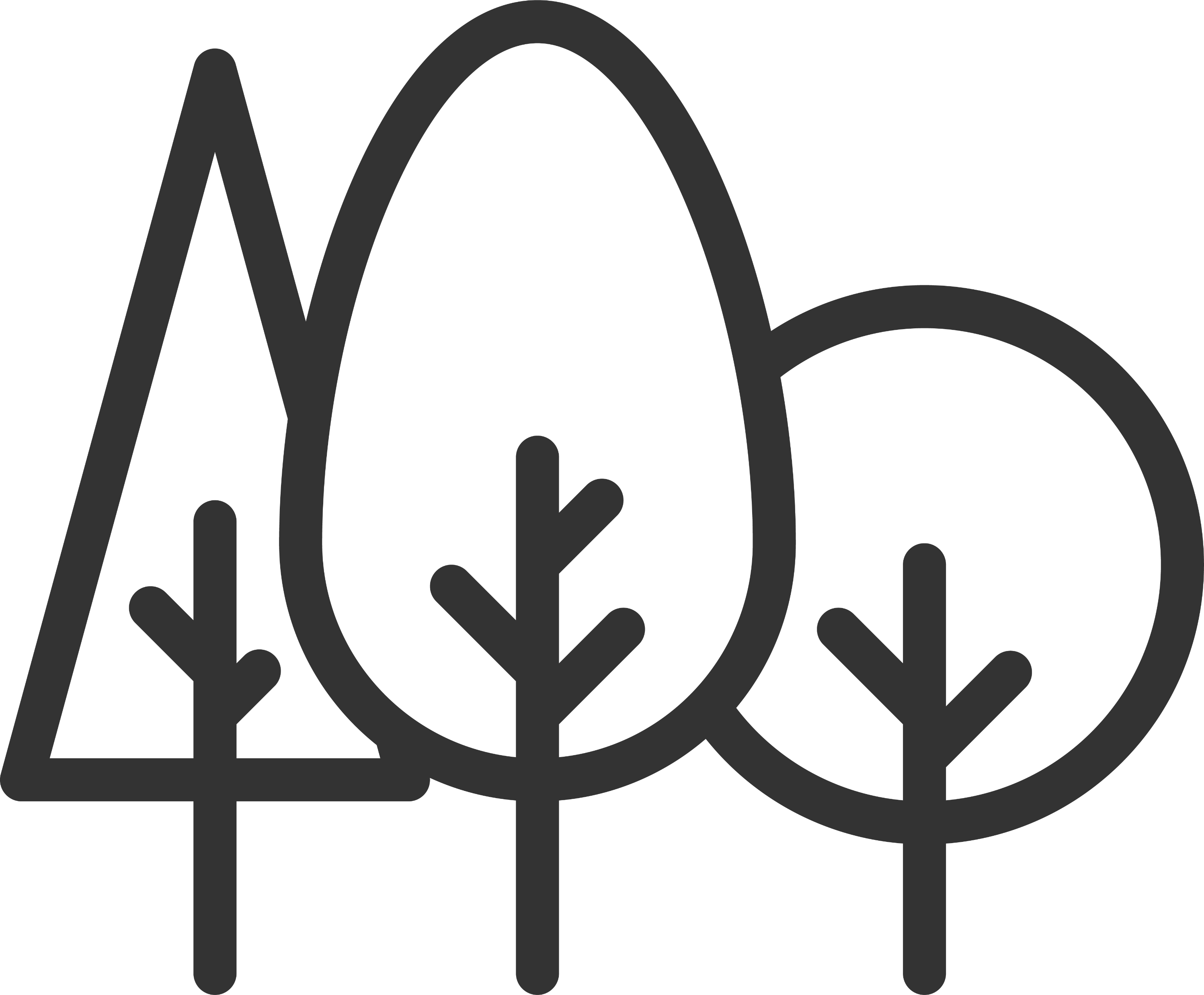 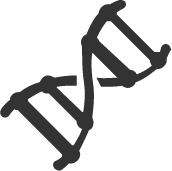 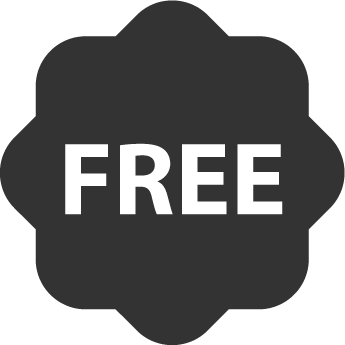 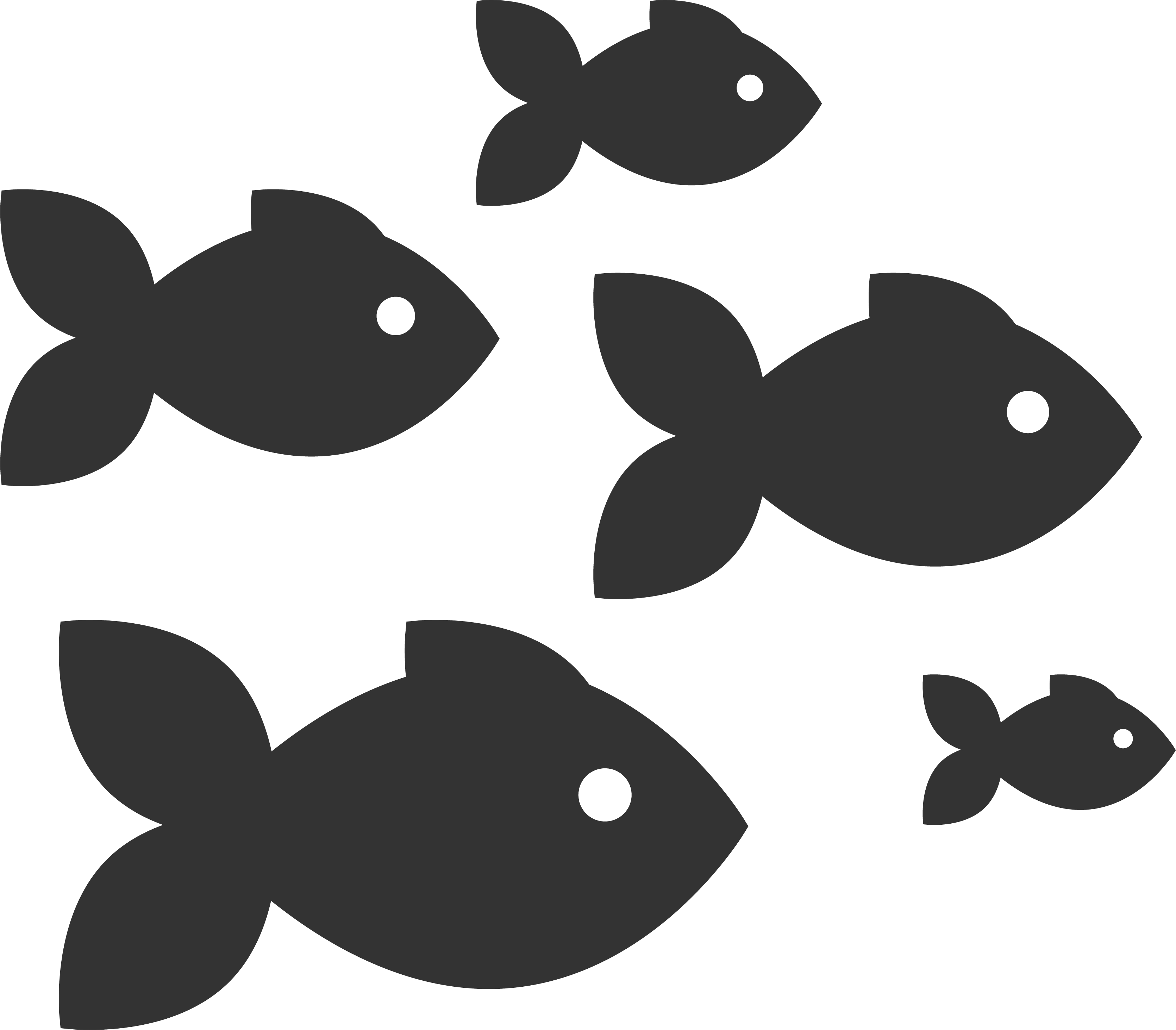 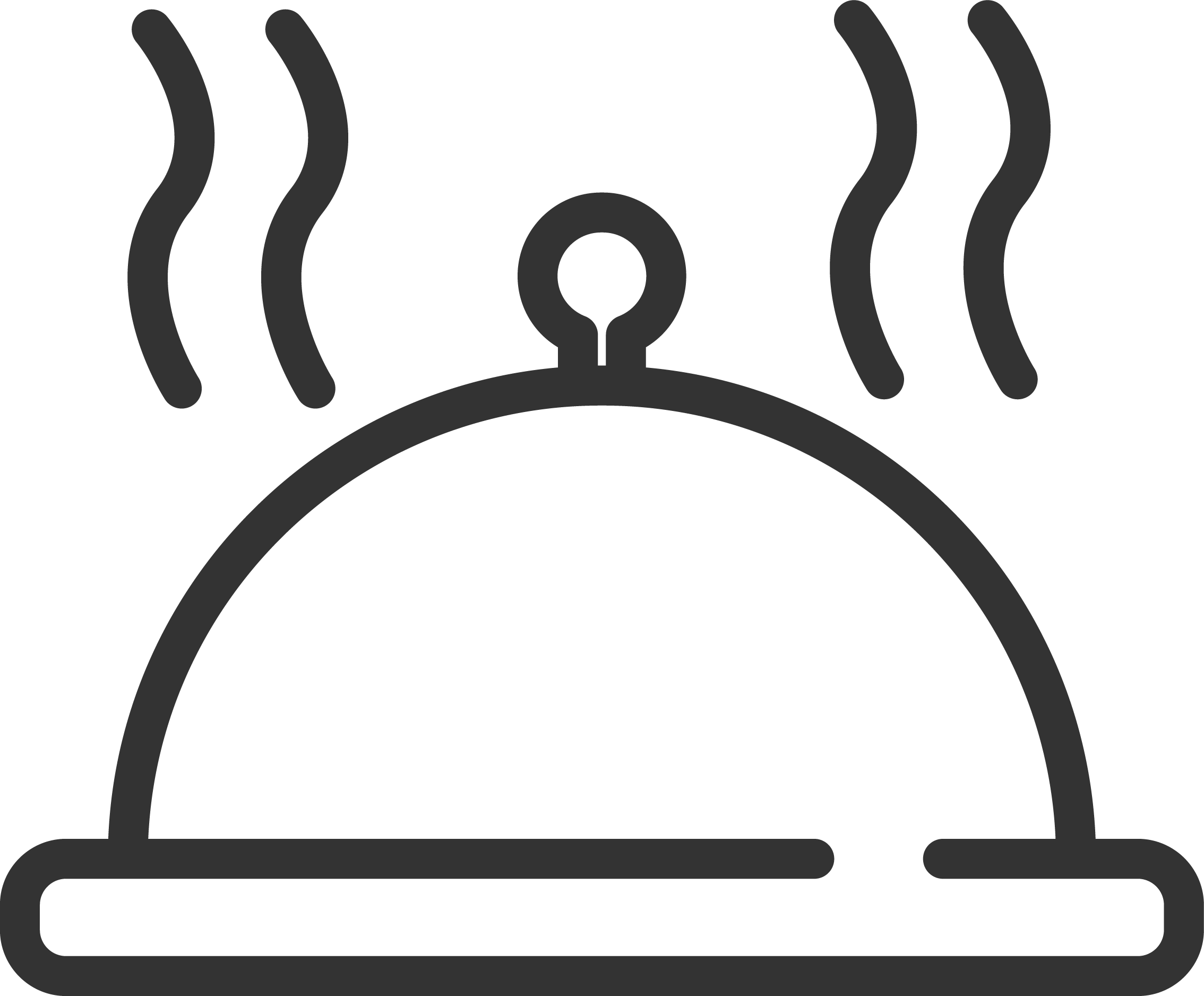 test different algorithms
no free lunch theorem
conclusions
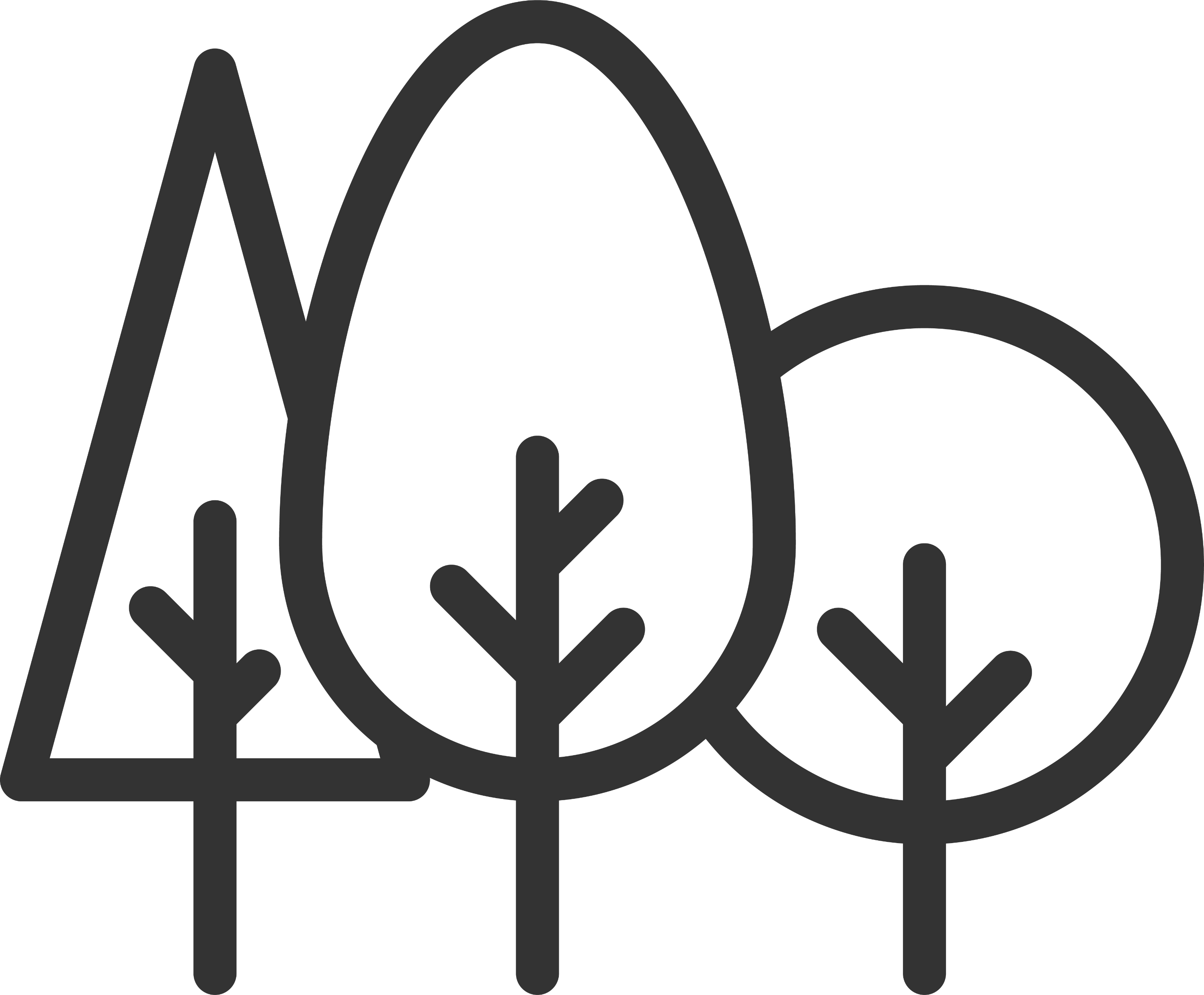 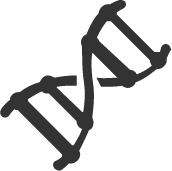 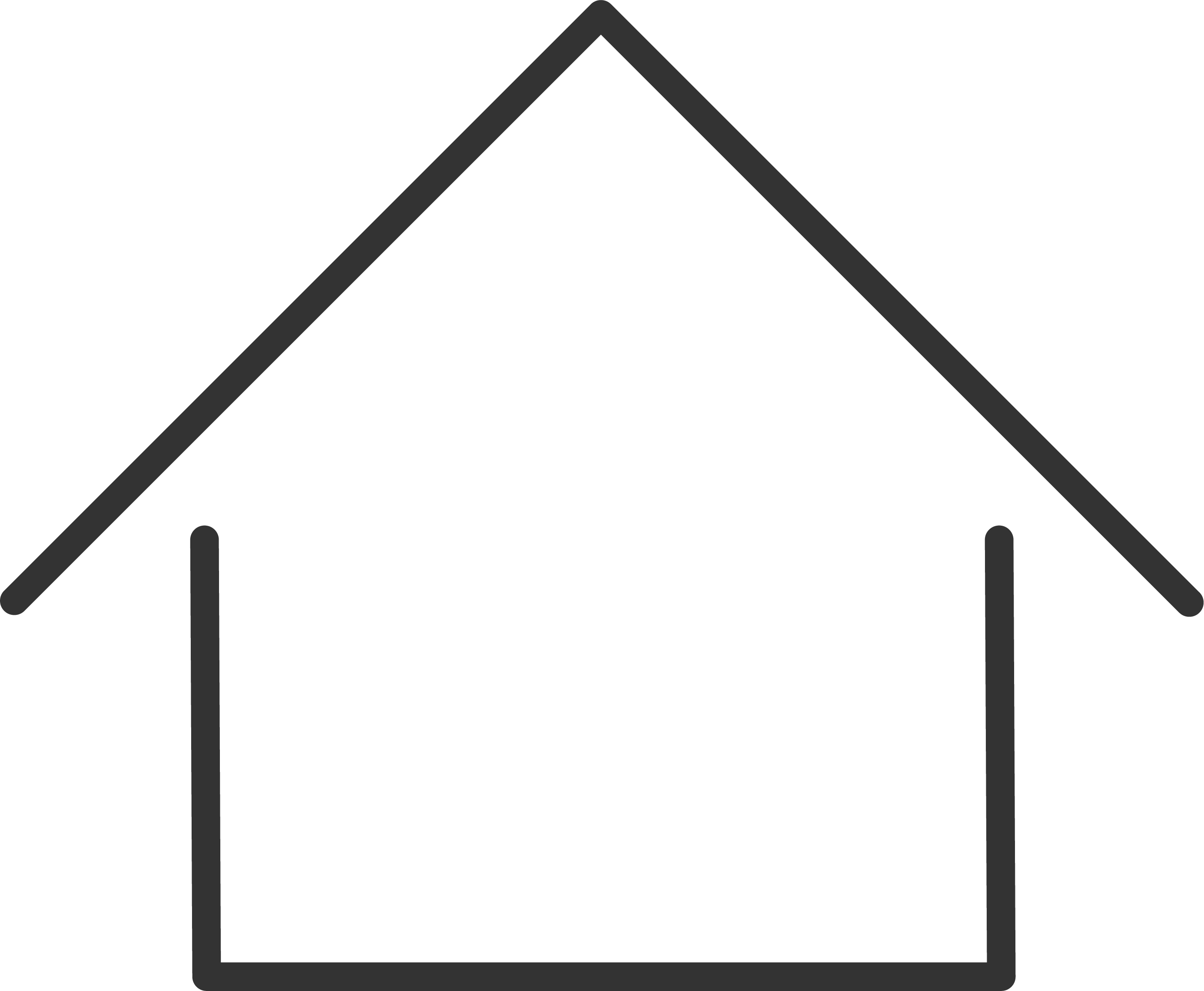 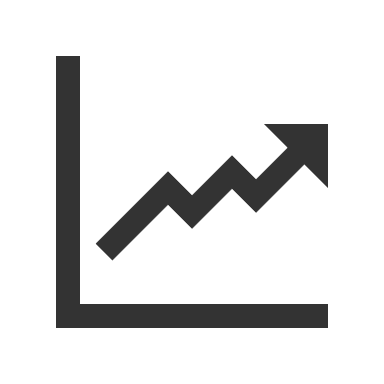 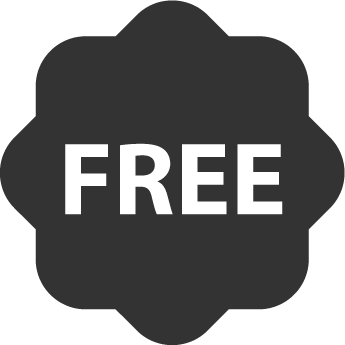 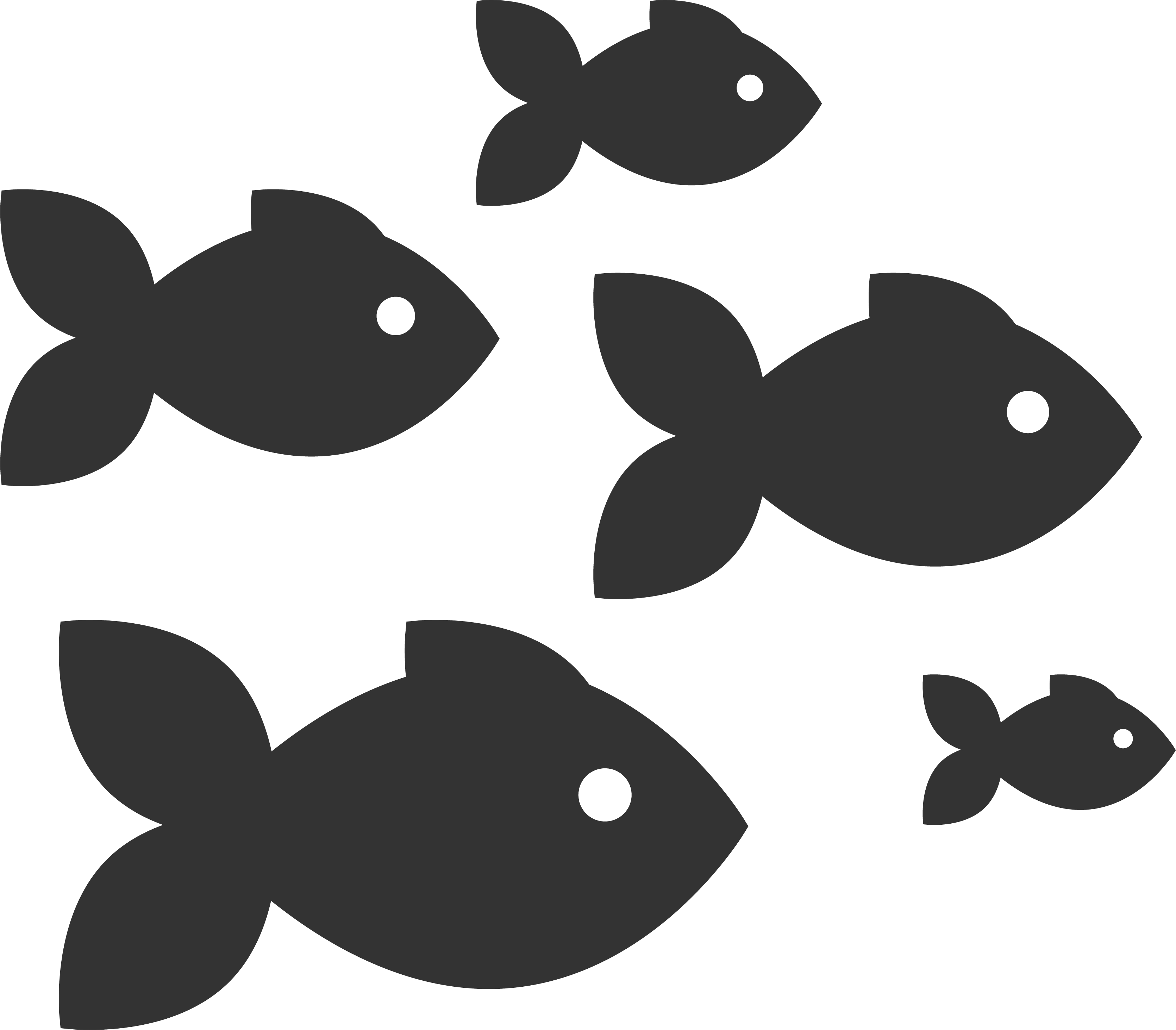 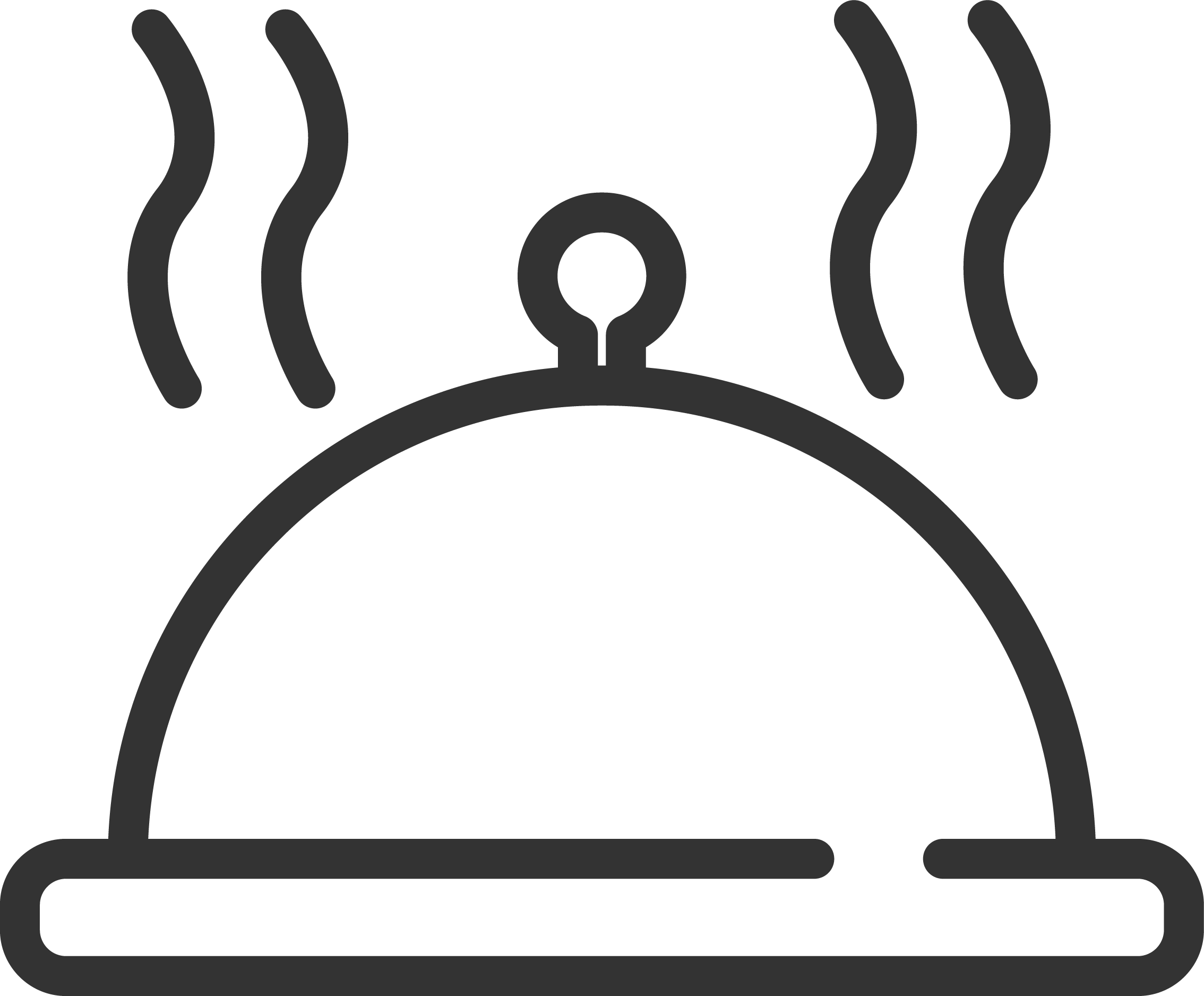 improve
performance
test different algorithms
no free lunch theorem
future work
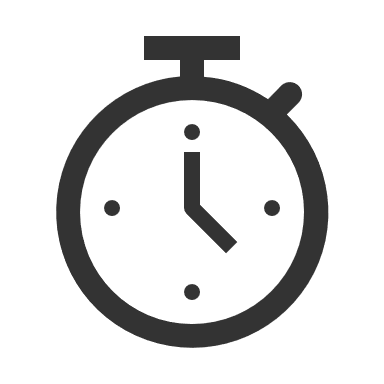 real-time evaluation
future work
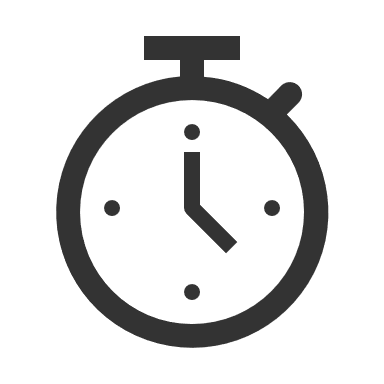 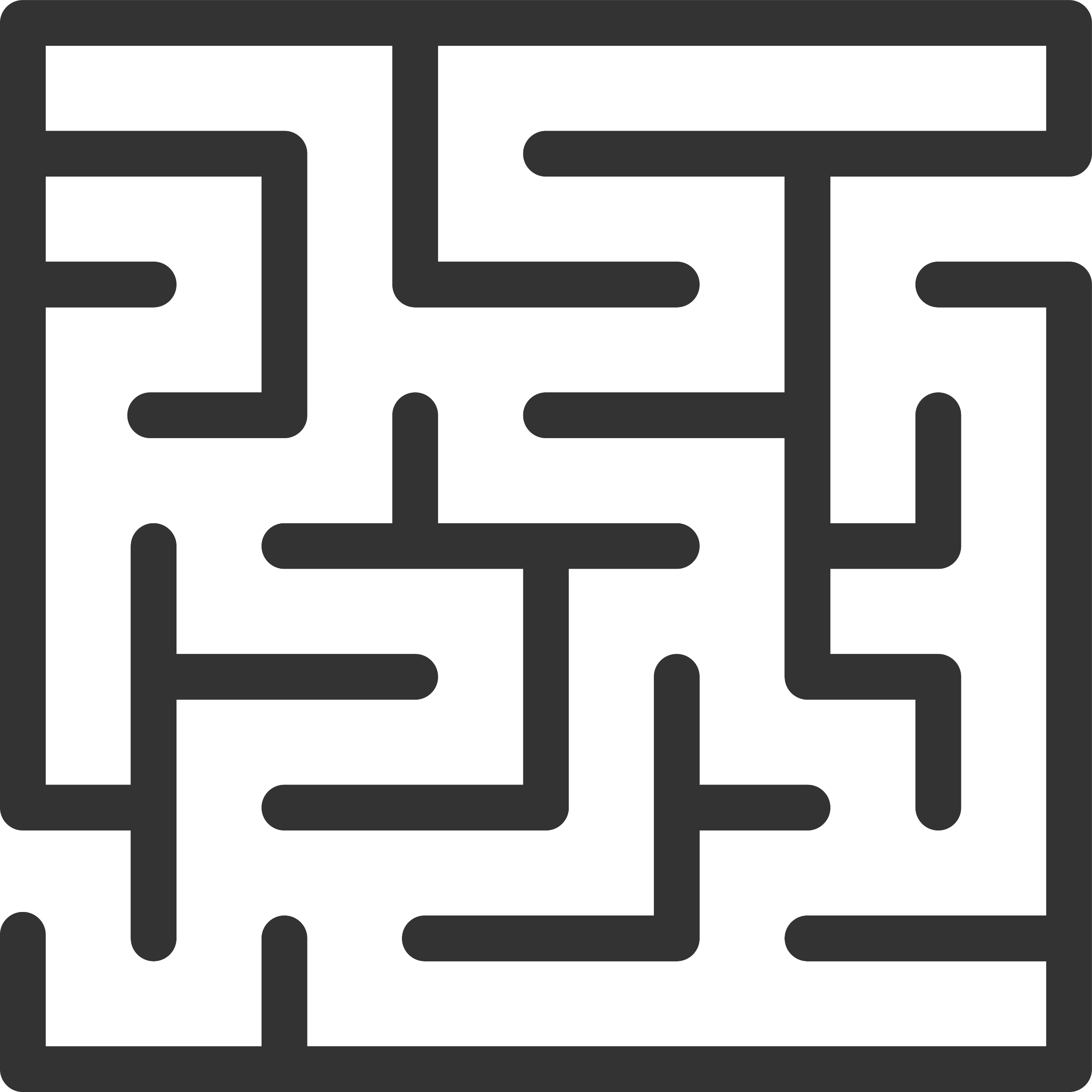 real-time evaluation
complex problems
future work
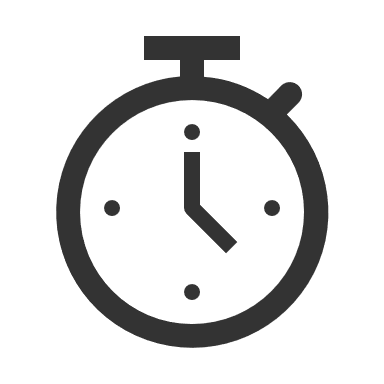 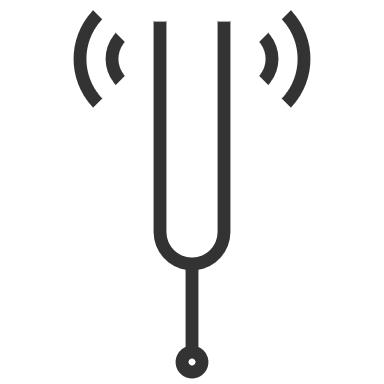 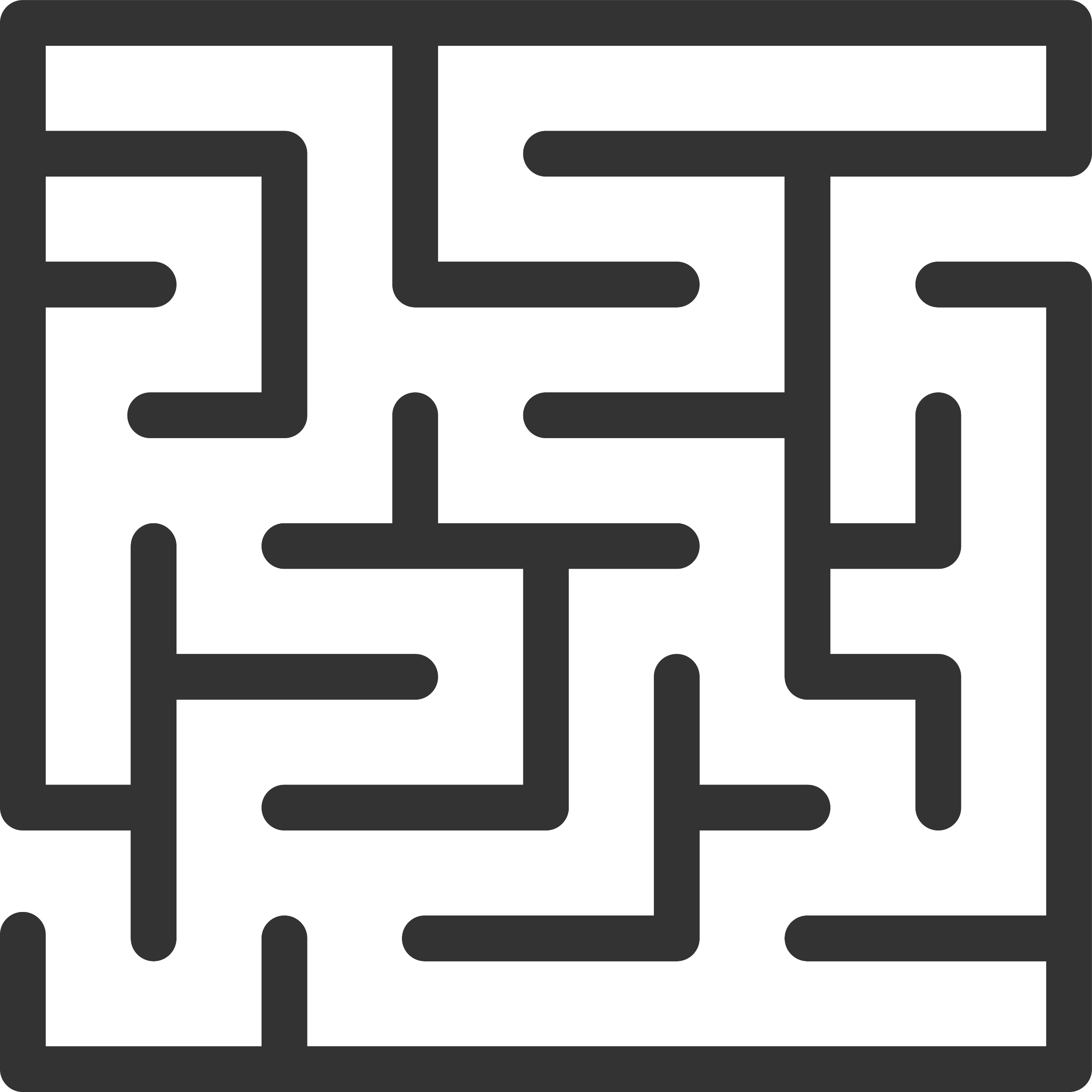 real-time evaluation
complex problems
hyperparameter
optimization
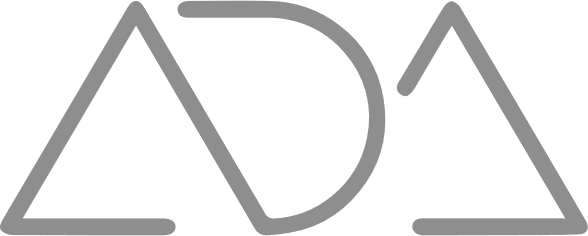 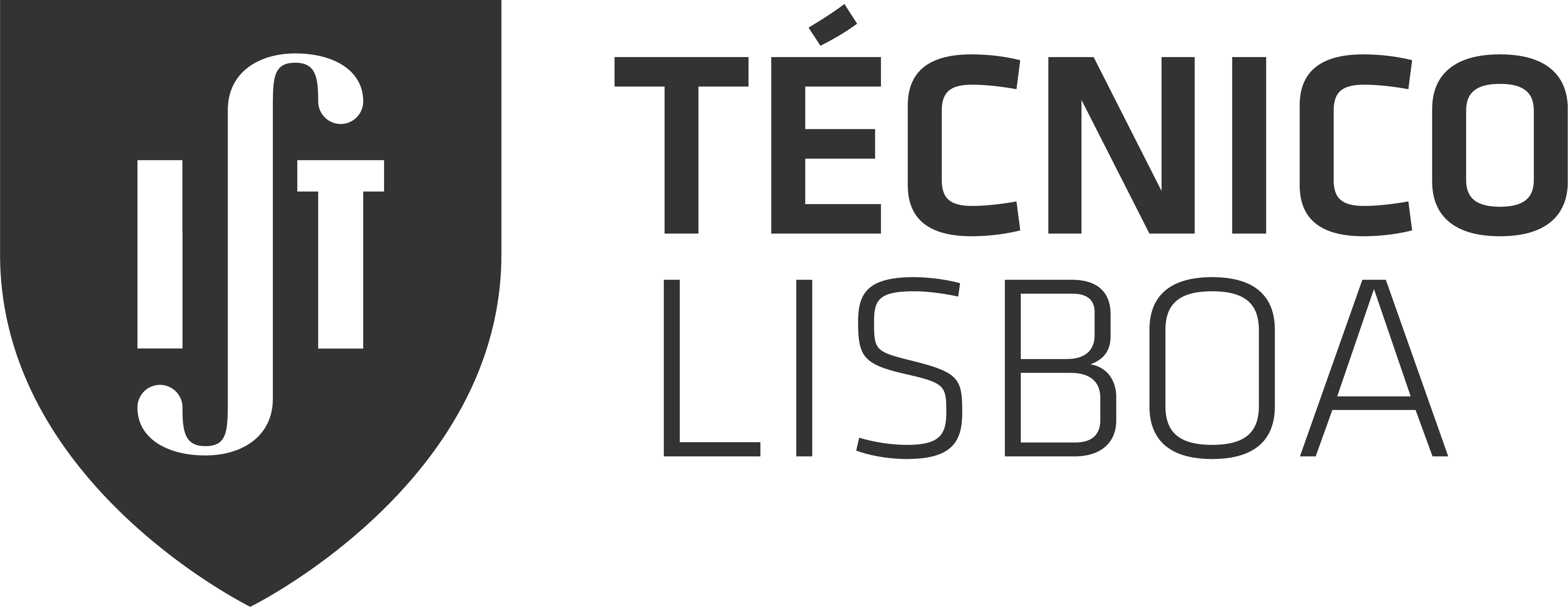 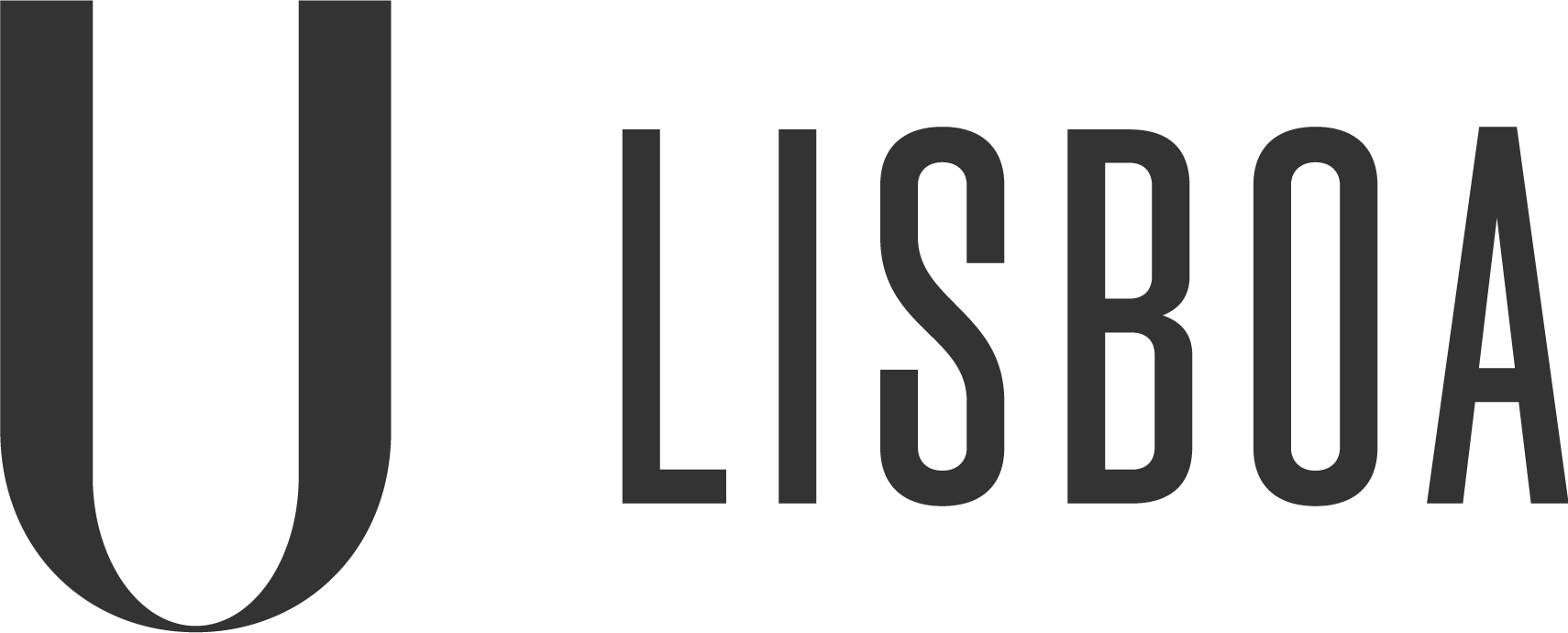 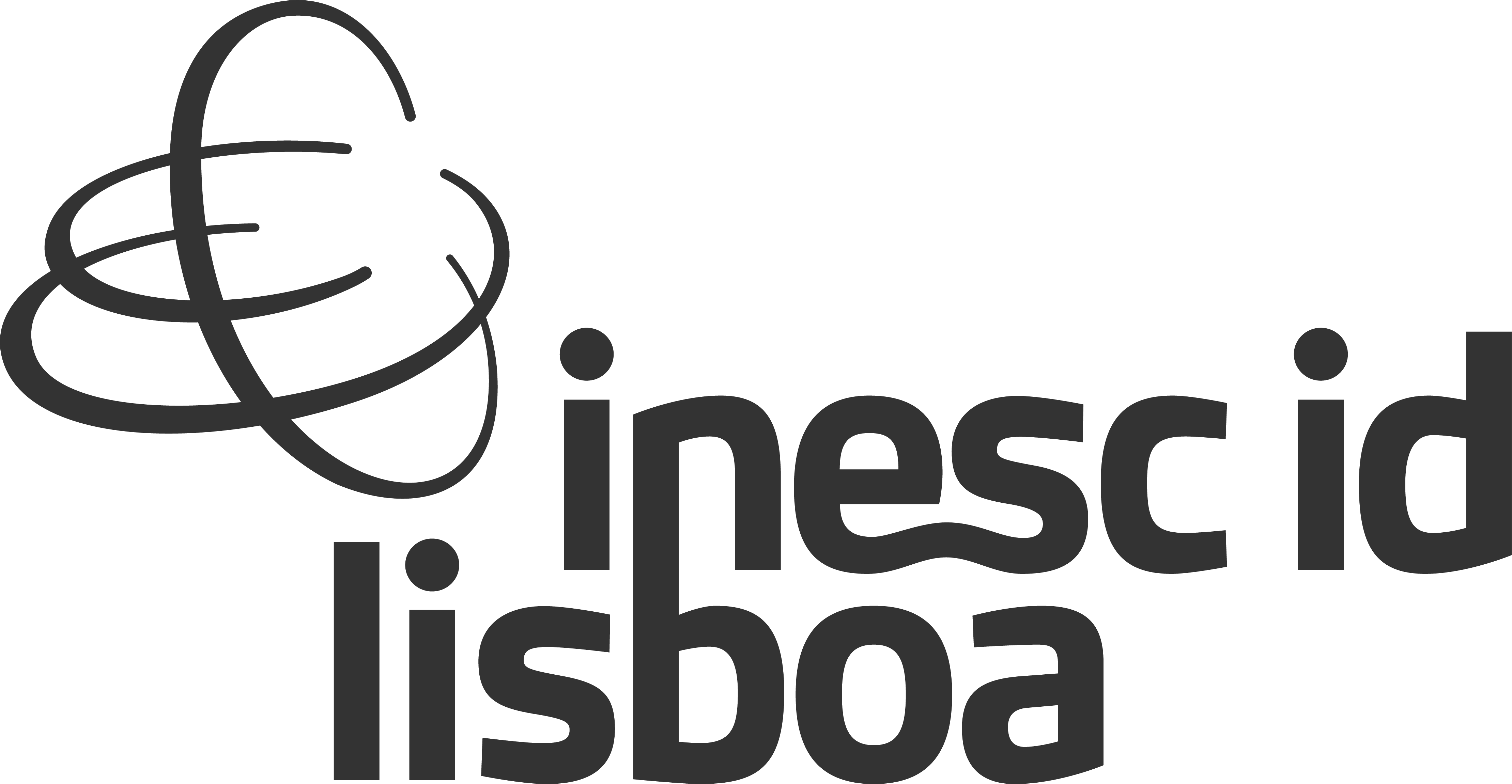 Inês Pereira
thank
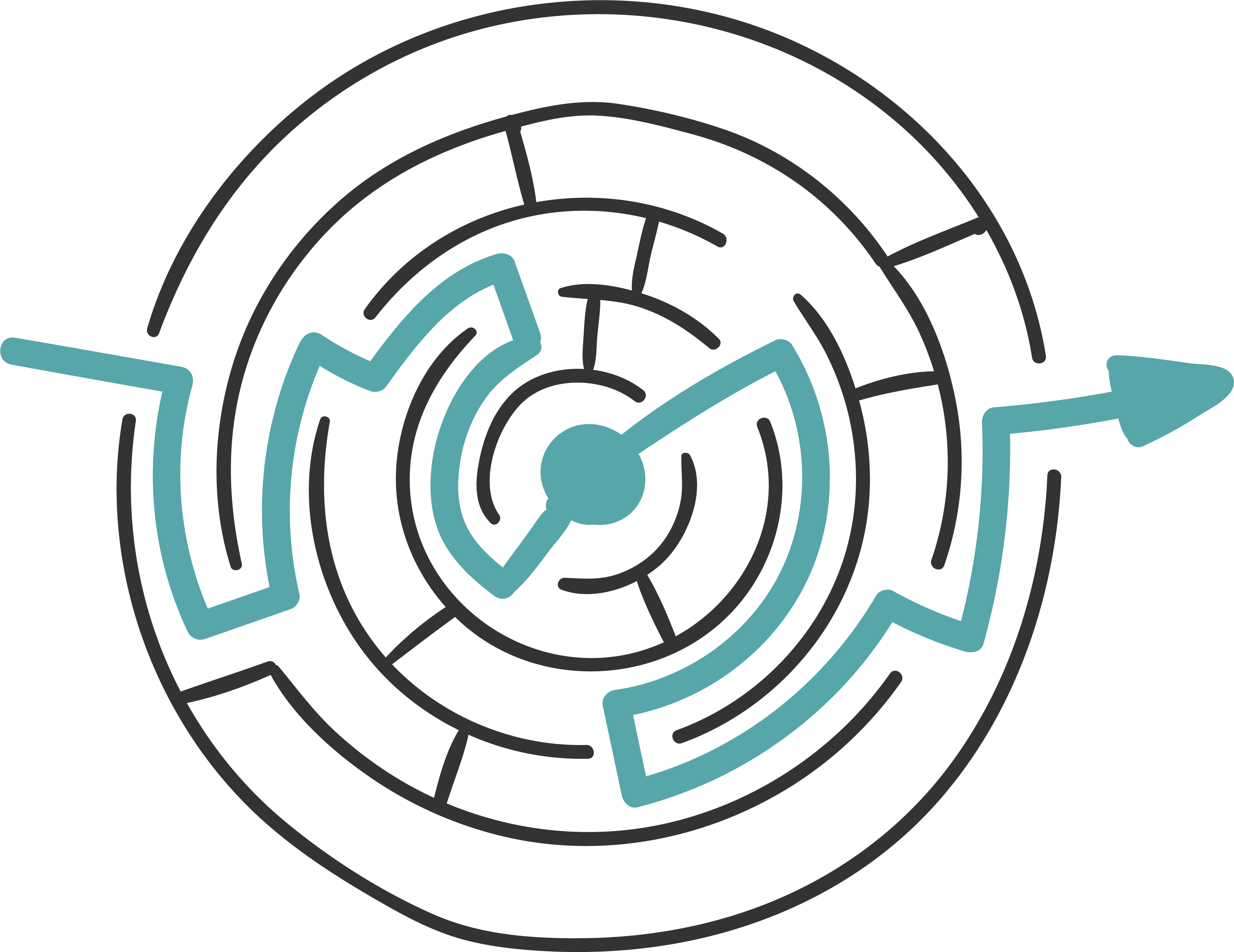 ines.pereira@tecnico.ulisboa.pt
you
Catarina Belém
catarina.belem@tecnico.ulisboa.pt
António Leitão
antonio.menezes.leitao@tecnico.ulisboa.pt
ADA Website
https://algorithmicdesign.github.io/